Technologies pour les applications en réseau
RSX102
Document provisoire. 
Copie et diffusion non autorisées sans accord écrit.
Documents liés aux cours : https://rsx102.seancetenante.com
2024			François Lacomme  <francois.lacomme@2isa.net>
[Speaker Notes: C3I-02 10/09/2024 - 1re séance (9h-12 & 13h30-17h30)]
Présentation de l’UE
Contenu et organisation
Contenu
Cette unité d’enseignement, RSX102, Technologies pour les applications en réseau, (Technologies pour les applications client-serveur jusqu’en 2020), concerne donc :
Les couches hautes du modèle OSI (Open System Interconnection)
Les applications C/S (client/serveur) et distribuée dans l’architecture internet
Voir le plan des cours et TP dans la partie documents des pages rsx102.seancetenante.com 

Rappel
le modèle OSI est illustré en annexe.
Les couches supérieures d’OSI de l’ISO ont été décrites dans le cours UTC505. Elles sont rapidement rappelées ci-dessous.
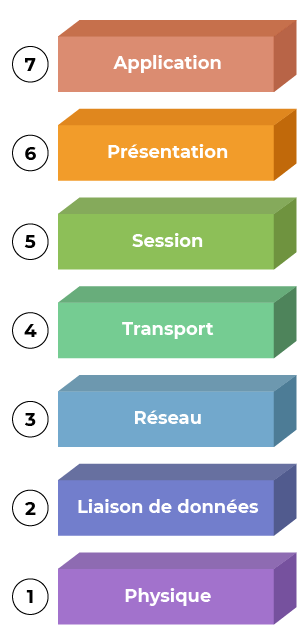 [Speaker Notes: Couches OSI : pas oralement]
Préambule
Rappel
La couche session (Session layer)
Établir des sessions pour des utilisateurs travaillant sur différents postes informatiques.
Gestion de dialogues (gestion d’un jeton de parole : seul le processus qui possède le jeton peut réaliser une opération critique).
Synchronisation par gestion de points de reprise
La notion de session est souvent associée à l’utilisation de base de données ou de transfert de fichiers.

La couche présentation (Presentation layer)
Syntaxe et sémantique de l’information transmise.
Encodage et décodage de données suivant une norme reconnue (Unicode, MIME, HTML, ASN.1/BER, Abstract Syntax Notation-One/Basic Encoding Rule, etc.)
Préambule
Rappel
La couche application (Application layer)
C’est le point d’accès aux services réseaux.
Normes et protocoles proches de l’utilisateur de services communicants.
Bibliothèques et API (packages, librairies) d’accès à des services tels que :
Transferts et systèmes de fichiers
Courrier électronique
Messagerie instantanée
VoIP, ToIP ; visioconférence
Exécution de travaux ou de sessions à distance
Consultation et gestion d’annuaires

Dans l’architecture liée à internet, on considère plutôt :
La couche application de l’architecture TCP/IP
Pour le modèle lié à internet, on regroupe sous le terme de couche Application les couches session, présentation et application d’OSI (les couches supérieures d’OSI).
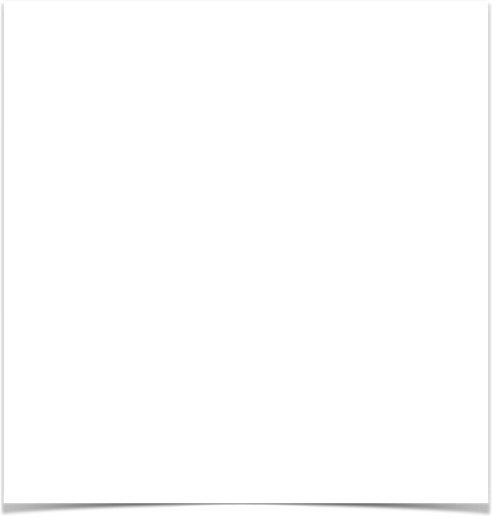 1 - Introduction
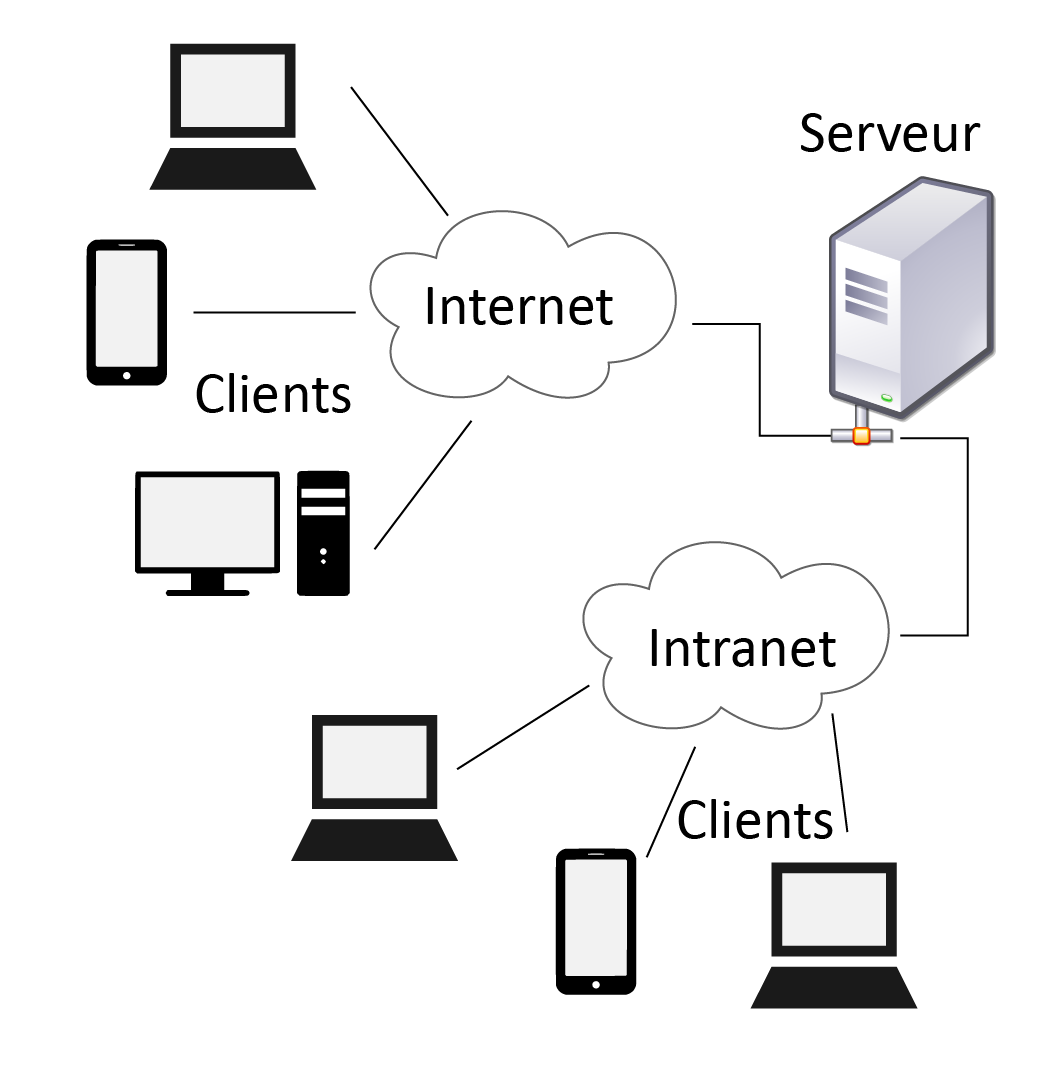 1.1 - Définitions	Client-serveur
Client-serveur
Mode de communication à travers un réseau entre plusieurs programmes ou logiciels : 
l'un, qualifié de client, envoie des requêtes ; 
l'autre, qualifié de serveur, attend les requêtes des clients et y répond.
Principales architectures 
Architecture à deux niveaux, two-tier architecture. Cf. figure ci-contre.
Architecture à 3 niveaux, three-tier architecture. Ex. : un client web demande une ressource à un serveur web associé à un serveur d’application qui est le client d’un serveur de données.
Architecture pair à pair, peer-to-peer…
Fig 1.1 - Architecture Client-Serveur ; Internet et Intranet
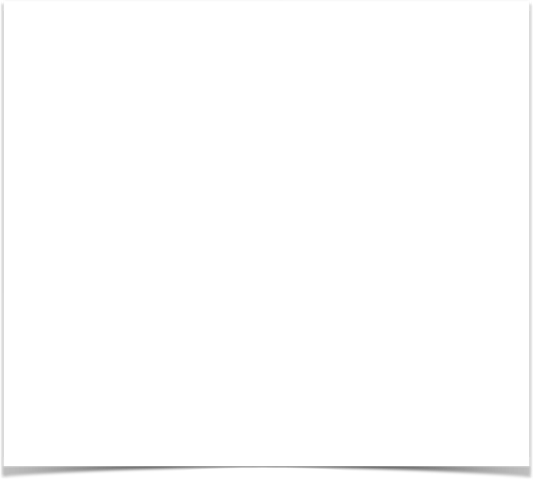 1 - Introduction
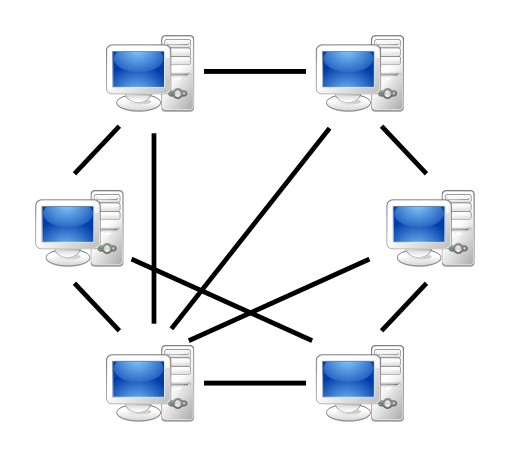 1.1 - Définitions	P2P
P2P
Une architecture pair à pair (peer-to-peer ou P2P en anglais) est un environnement client–serveuroù chaque programme connecté est susceptible de jouer tour à tour ou à la fois le rôle de client et celuide serveur.
Les composants d’un système P2P sont appelés nœuds, pairs ou utilisateurs.
Certains systèmes sont :
partiellement centralisés ; un serveur intermédiaire gère une partie des échanges
totalement décentralisés ; sans infrastructure particulière
Fig 1.2 - Architecture P2P ou pair à pair
2 - Applications client-serveur dans internet
2.1 - DNS - Domain Name System	Introduction
Introduction
DNS, Domain Name System (Système de Nom de Domaine), mis en place en 1988, recouvre deux notions :
Une base de données répartie, grâce à un grand nombre de serveurs de noms qui communiquent entre eux.
Un protocole, de niveau application :
Il utilise UDP pour le transport
Le port 53 est utilisé par convention.
Domain Name System sert notamment à traduire un nom de domaine en adresse IP, ou en d'informations d'autres types.
Voir STD 13, RFC 1034 (Domain names - concepts and facilities), RFC 1035 (Domain names - implementation and specification), etc.
Service de noms
Un service de noms permet aux utilisateurs d’accéder à une ressource en la désignant par son nom, plutôt que par son adresse.
DNS est un service de nommage standard sur internet (RFC 1033 à 1035).
Un des objectifs est donc de retrouver l’adresse IP d’une machine à partir de son nom de domaine.
[Speaker Notes: 11/2020 : ajout de : Voir STD 13,…]
2 - Applications client-serveur dans internet
2.1 - DNS - Domain Name System	Nom de domaine
Nom de domaine
Il résulte d’un système hiérarchique :
Domaine de haut-niveau (TLD, Top Level Domain) ou domaine de premier niveau
Générique : gTLD ; generic TLDEx. : .com, .net, .org, .mil, .gov, .biz, .info, .name, .pro, .aero, .coop, .xxx, .museum…Depuis 2014, des milliers de nouveaux gTLD (nommés nTLD pour News TLD) peuvent être demandés, avec priorité aux propriétaires de marques déposées. Ex. : .paris, .bzh, .guru…
National : ccTLD ; country code TLDEx. : .fr, .uk, .nl, .it, .jp, .eu, .us…
Sous-domaine ou label : chaque sous-domaine est enregistré auprès du domaine supérieur.Il faut donc :
la validation du domaine supérieur
ajouter un enregistrement dans les serveurs de noms du domaine supérieur.
Par exemple, dans le domaine media.nperf.com,  media est un sous-domaine de nperf.com.
[Speaker Notes: ou domaine de premier niveau]
2 - Applications client-serveur dans internet
2.1 - DNS - Domain Name System	Nom de domaine
Nom de domaine
Les TLD sont gérés par l'ICANN (Internet Corporation for Assigned Names and Numbers) ; l'ICANN délègue la gestion de chaque TLD à un organisme appelé registre de haut-niveau (registry). 
L' AFNIC (l’Association Française pour le Nommage Internet en Coopération) est le registry pour la France. Elle gère les ccTDL .fr, .re, .yt, .wf, .tf et .pm
VeriSign est le registry qui gère les .com, .net, .org…
Exemple 1
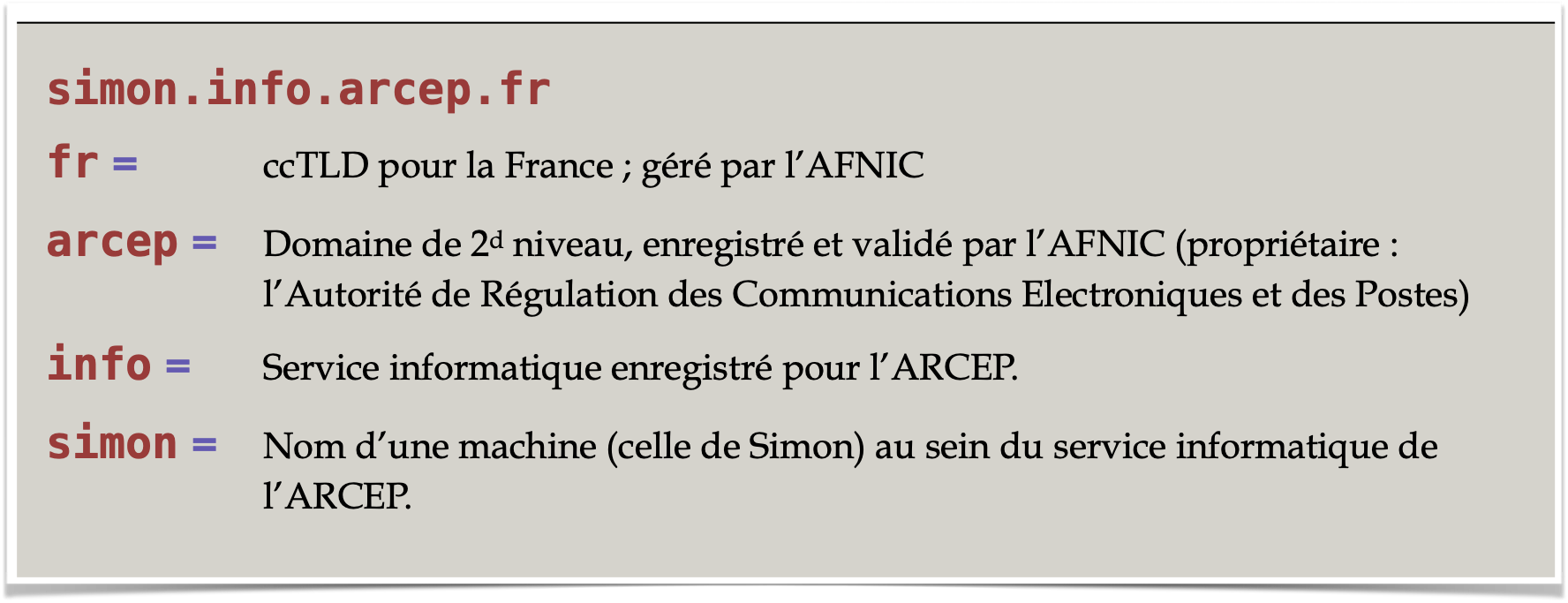 [Speaker Notes: arcep est le domaine de second niveau (SLD : Second Level Domain)]
2 - Applications client-serveur dans internet
2.1 - DNS - Domain Name System	Nom de domaine
Nom de domaine (suite…)
Exemple 2 







Dans l’exemple 2 ci-dessus, aecnam est un élément de nom de domaine ou label.
Un élément d'un nom de domaine a au maximum 63 caractères.
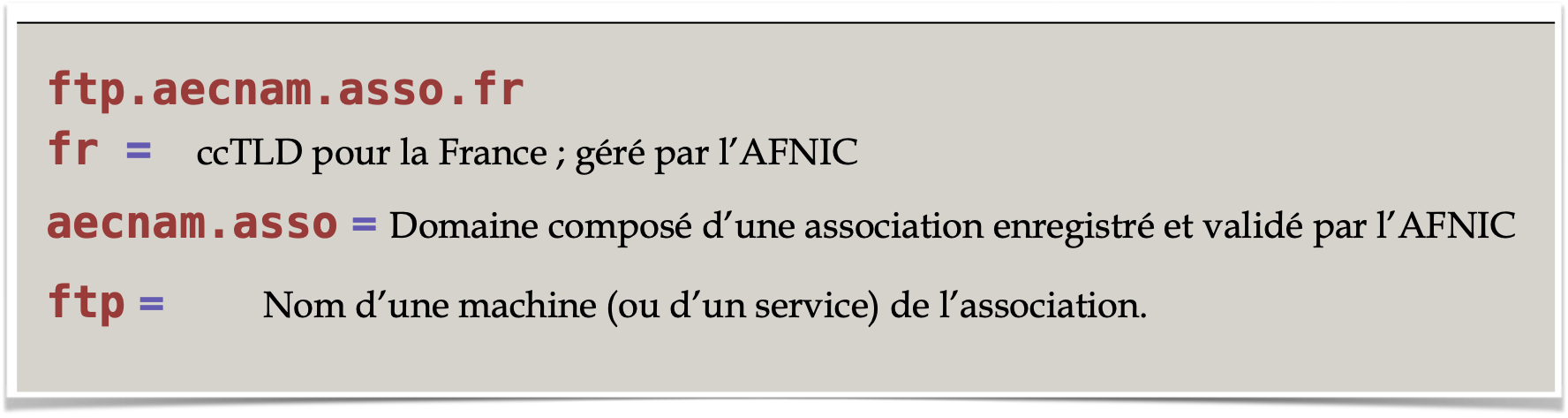 [Speaker Notes: Depuis le 15 mars 2013, l’enregistrement de noms de domaine sous les extensions .tm.fr, .asso.fr, .asso.re, .com.fr et .com.re n’est plus possible.]
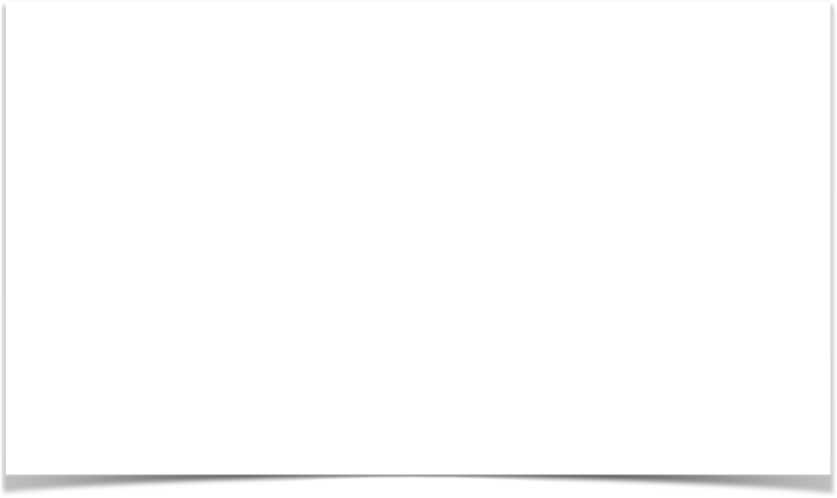 2 - Applications client-serveur dans internet
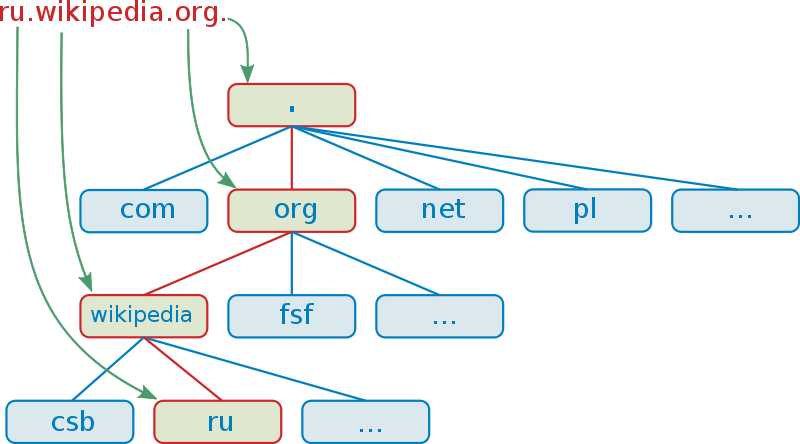 2.1 - DNS - Domain Name System	Nom de domaine
Nom de domaine (suite…)
Exemple 3 - La hiérarchie du domaine « ru.wikipedia.org. » 




	Racine


	TLD


	SLD
	Second level 	domain
Fig 2.1 - Hiérarchie de domaine
2 - Applications client-serveur dans internet
2.1 - DNS - Domain Name System	FQDN
FQDN : Fully Qualified Domain Name 
Un nom de domaine pleinement qualifié (FQDN) est un nom de domaine écrit de façon absolue. Il comporte donc :
tous les sous-domaines (ou labels), 
le domaine de premier niveau (TLD),
et il est ponctué par un point final qui représente la racine. 
Exemple : 	ru.wikipedia.org.
Enregistrer un nom de domaine 
On utilise un bureau d'enregistrement de noms de domaine, registrar en anglais, qui gère la réservation de nom de domaine, conformément aux règles imposées par les registres de haut-niveau (registry).
Voir : 
www.gandi.net, www.ovh.com/fr/domaines/, etc. 
ou l'annuaire des bureaux d'enregistrement de l'AFNIC : www.afnic.fr/fr/votre-nom-de-domaine/comment-choisir-et-creer-mon-nom-de-domaine/
Avec un point final !
[Speaker Notes: suite : ‘Avec un point final’
sous-domaine <=> label dans RFC 1035 (Domain names - implementation and specification)]
2 - Applications client-serveur dans internet
2.1 - DNS - Domain Name System	Enregistrement de ressources
Enregistrement de ressources
Un enregistrement de ressources, resource record, se compose de cinq éléments :
		Nom de domaine ; Durée de vie ; Classe ; Type ; Valeur
Nom de domaine : un FQDN, qui se termine donc par un point (.), symbole de la racine des domaines.     Ex. : 	 simon.info.arcep.fr.
Durée de vie  en secondes
Classe : IN pour Internet
Type : type d’enregistrement
A = Address Record : la valeur est l’adresse IP v4 du nom de domaine
AAAA = Address Record : la valeur est l’adresse IP v6 du nom de domaine
MX = Relai de messagerie
SOA = Start of Authority : serveur principal d’une zone
NS = Serveur de noms
CNAME = nom canonique : Alias de nom de domaine
PTR = Pointeur
HINFO = description de l’hôte
TXT = Texte de commentaire
Valeur : en fonction du type
2 - Applications client-serveur dans internet
2.1 - DNS - Domain Name System	Enregistrement de ressources
Enregistrement de ressources
Exemple :
Nom de domaine	Durée de vie	Classe	Type	Valeur

fr.wikipedia.org.	575	IN	CNAME	text.wikimedia.org.
text.wikimedia.org.	1522	IN	CNAME	text.esams.wikimedia.org.
text.esams.wikimedia.org.	2193	IN	A	91.198.174.232
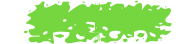 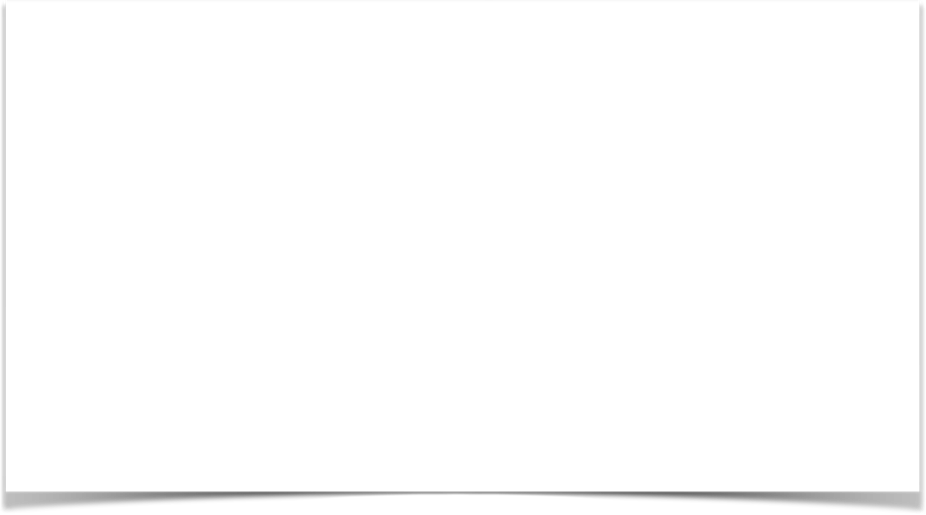 2 - Applications client-serveur dans internet
2.1 - DNS - Domain Name System	dig
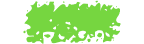 Exemple avec l’utilisation de dig :
dig est une commande du package dnsutils sous Linux pour interroger des serveurs DNS.Les réponses sont des enregistrements de ressources.
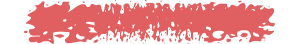 iMac-F:~ francois$ dig fr.wikipedia.org

; <<>> DiG 9.6.0-APPLE-P2 <<>> fr.wikipedia.org
;; global options: +cmd
;; Got answer:
;; ->>HEADER<<- opcode: QUERY, status: NOERROR, id: 28507
;; flags: qr rd ra; QUERY: 1, ANSWER: 3, AUTHORITY: 0, ADDITIONAL: 0

;; QUESTION SECTION:
;fr.wikipedia.org.		IN		A

;; ANSWER SECTION:
fr.wikipedia.org.			575		 IN	CNAME	text.wikimedia.org.
text.wikimedia.org.		1522		 IN	CNAME	text.esams.wikimedia.org.
text.esams.wikimedia.org. 2193 IN		A		91.198.174.232

;; Query time: 42 msec
;; SERVER: 212.27.40.241#53(212.27.40.241)
;; WHEN: Sat Aug 27 20:15:20 2011
;; MSG SIZE  rcvd: 104
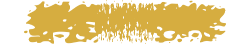 [Speaker Notes: 6 clics
La commande ; le status ; les réponses
Question section : rappel de la question]
2 - Applications client-serveur dans internet
2.1 - DNS - Domain Name System	Résolution de noms
Résolution de noms
L’espace des noms DNS est divisé en zones distinctes. Cet espace forme un arbre et chaque zone contient :
une partie de l’arbre
des serveurs de noms :
un serveur primaire
des serveurs secondaires
Un programme demandeur transmet une requête pour un nom de domaine à un solveur (resolver) local.
Si la destination est locale, le solveur local donne la réponse, en retournant un enregistrement officiel.
si la destination est distante, le solveur local peut répondre si l’information est disponible dans son cache.
sinon, le solveur interroge le serveur primaire, qui résout la requête directement ou par requêtes itératives ou récursives jusqu’à l'obtention de l’enregistrement officiel.
[Speaker Notes: À détailler]
2 - Applications client-serveur dans internet
2.1 - DNS - Domain Name System	BIND ; Outils
Résolveurs DNS
BIND 9 est un logiciel client-serveur (C-S) répandu pour fournir un service de noms. Il utilise un démon (deamon) : named, pour sa partie serveur.
Voir aussi Knot Resolver et Unbound. 
Commandes et outils
dig est une commande du package dnsutils sous Linux pour interroger des serveurs DNS.
dig fr.wiktionary.org
dig mx gmail.com
host affiche plus simplement les redirections DNS.
host fr.wiktionary.org
nslookup sera utilisable sous Windows au lieu de dig.
whois permet d'effectuer des recherches sur les bases de données de bureau d’enregistrement.
RDAP, Registration Data Access Protocol est une alternative à Whois ; voir rdap.org
2 - Applications client-serveur dans internet
2.1 - DNS - Domain Name System	DoH
DoH ; DNS over HTTPS
DNS via HTTPS, DNS over HTTPS (DoH) est un protocole pour la résolution DNS à distance via le protocole HTTPS.
Les requêtes DNS habituelles sont réalisées en clair (non chiffrés) vers le port 53 du serveur DNS par défaut, ce qui pose des problèmes de sécurité et de confidentialité. 
DoH permet de sécuriser les requêtes en faisant passer le trafic DNS sur le protocole sécurisé HTTPS, vers un serveur tel que Cloudflare (https://mozilla.cloudflare-dns.com/dns-query) ou NextDNS (https://trr.dns.nextdns.io/).
Mozilla Firefox est le premier navigateur web à proposer ce protocole DoH
Voir : https://support.mozilla.org/fr/kb/dns-via-https-firefox


À voir :
RFC 9499: DNS Terminology - Stéphane Bortzmeyer
Guide pratique du titulaire d’un nom de domaine en .fr - AFNIC
2 - Applications client-serveur dans internet
2.1 - DNS - Domain Name System	Exercices
Exercices
Vos réponses avec le document  Exercices-RSX102-DNS.docx
Interrogation de serveurs DNS :
a/ Quelle est l’adresse IP de amio-millau.fr ?
b/ Quel est l’enregistrement de type MX lié à amio-millau.fr ?
Enregistrement de nom de domaine :
c/ Comment procéder pour enregistrer un nom de domaine : 
en .fr ; 
en .com ?
d/ Combien coûte l'enregistrement de nom de domaine : 
en .fr ; 
en .com ;
en .security ?
e/ Quel est le rôle de l'AFNIC ?
f/ Qui est le propriétaire du domaine aliceandbob.io ?
Et comment avez-vous fait pour le savoir ?
DoH :
g et h/ Activez DNS-over-HTTPS (DoH) dans Firefox et dans Windows 11.
Quels pages web vous a aidé.
[Speaker Notes: 23/02/21 matin 2h]
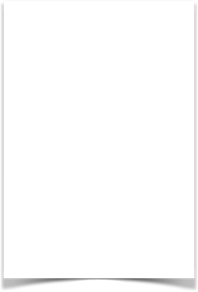 2 - Applications client-serveur dans internet
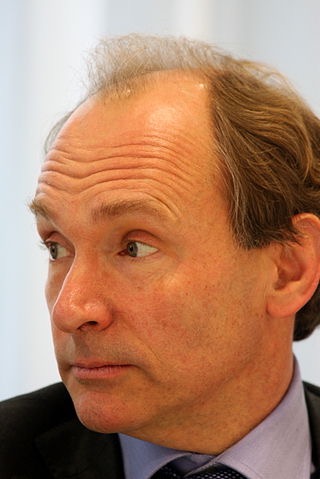 2.2 - Le web	Introduction
Introduction ; les standards de base du web
La toile, WWW, World Wide Web. 
Créé au CERN (Conseil Européen pour la Recherche Nucléaire) par Tim Berners-Lee en 1989, il repose alors sur les standards URL, HTTP, HTML et CGI.
Depuis, d’autres standards importants doivent être considérés.
www.home.cern/science/computing/birth-web
Fig 2.2 - Tim Berners-Lee en 2010
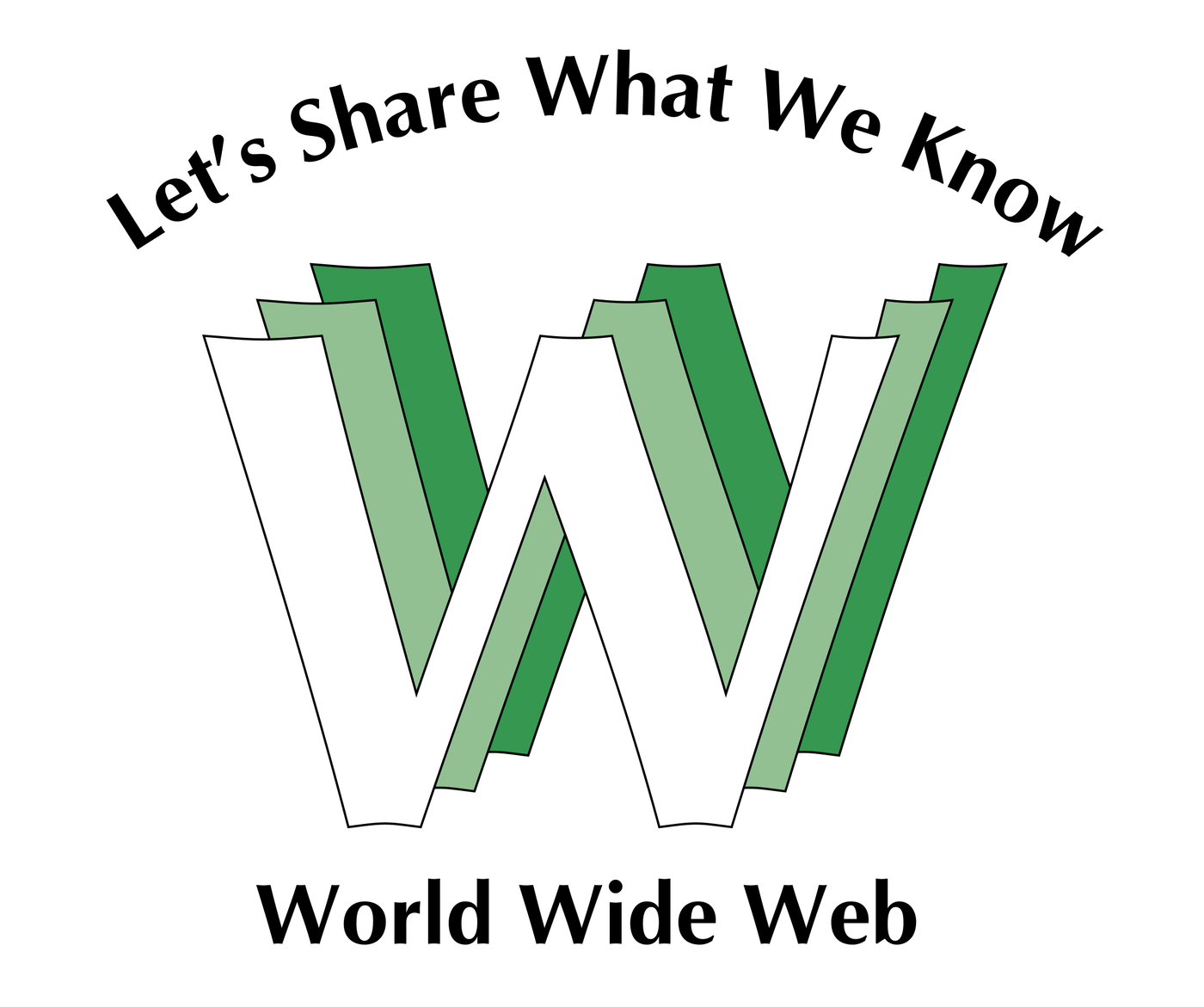 Fig 2.2bis - Premier logo du web, par Robert Cailliau
[Speaker Notes: Robert Cailliau a contribué au développement et, de façon cruciale, à la diffusion du World Wide Web dès son invention avec Tim Berners-Lee]
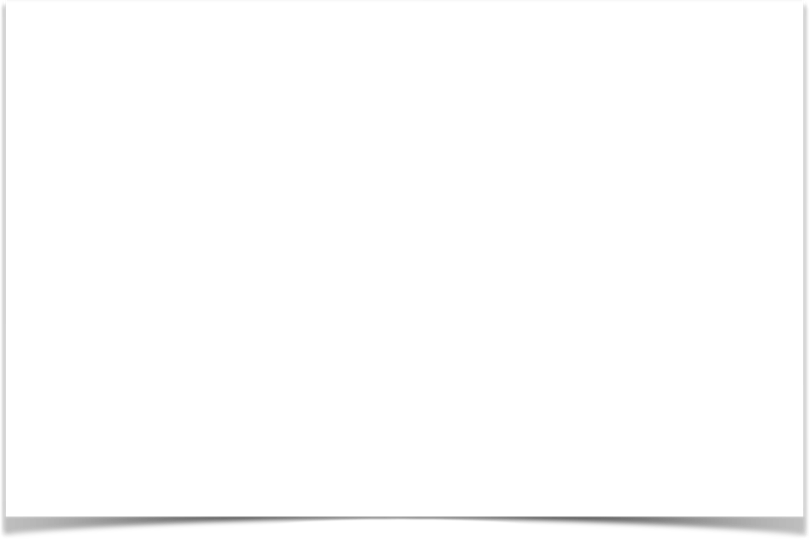 2 - Applications client-serveur dans internet
PC
2.2 - Le web	Introduction
requête HTTP
www.example.com
document HTML
Introduction ; les standards de base du web
Tablette
Serveur
HTTP
requête HTTP
document HTML
Smartphone
Fig 2.3 - Fonctionnement de base du web
2 - Applications client-serveur dans internet
2.2 - Le web	URL ; URI
URL ; URI

URL , Uniform Resource Locator.

Format de nommage de ressources ; adresse réticulaire ; (usuellement) adresse web.

On décompose en général une URL en quatre parties :
Le nom du protocole (http ; https ; ftp ; file ; mailto ; news...), suivi par « : »
Le nom du serveur : le nom de domaine du serveur, précédé par « // »
(en option) Le numéro de port TCP ; pour HTTP, le n° de port par défaut est 80.
Le chemin d’accès à la ressource ; si la ressource nécessite des paramètres, elle est suivi par un point d'interrogation (?) et des paramètres.
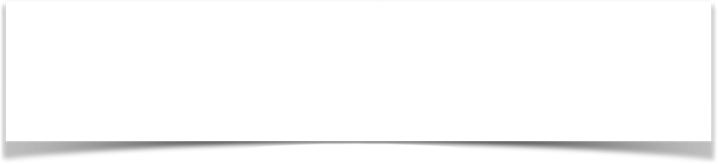 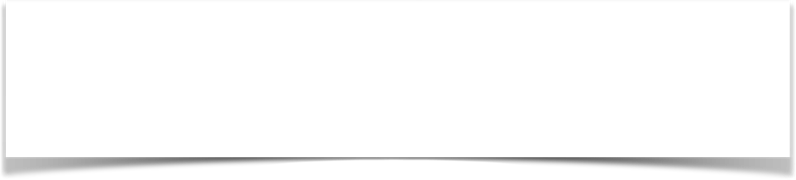 2 - Applications client-serveur dans internet
https://www.w3.org/People/Berners-Lee/FAQ.html
	——————	–––––––––––––	 –––––––––––––––––––––––––––––––––
	Protocole	Nom de domaine	Accès à la ressource
http://altavista.digital.com:8080/find.pl?q=url&lang=fr

	——————	–––––––––––––––––––––––––	————	–––––––––––––––––––––––––
	Protocole	Nom de domaine	Port	Accès à la ressource
2.2 - Le web 	URL ; URI
URL ; URI
	 






















Voir : https://rsx102.seancetenante.com/anatomie-url.php
[Speaker Notes: RS09 : todo : Revoir la police pour le pptx
Todo: faire des images…]
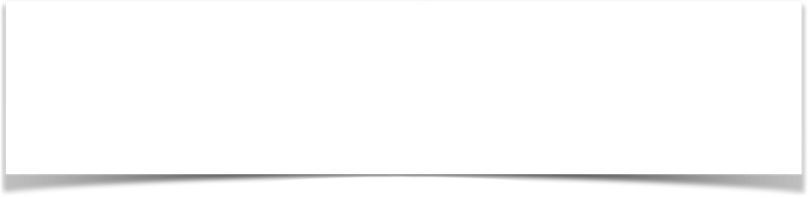 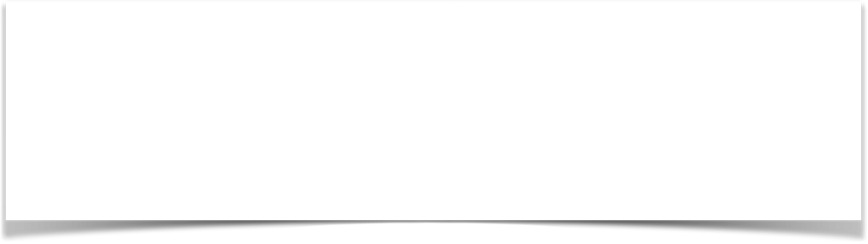 2 - Applications client-serveur dans internet
urn:ietf:rfc:2396

Identifiant de type URN pour le RFC 2396

	urn:isbn:0-395-36341-1

Identifiant de type ISBN (International Standard Book Numbers) :  
Référence d’un livre publié.
http://fr.wikipedia.org/wiki/Uniform_Resource_Locator

	http://codex.wordpress.org/Using_Permalinks

Identifiants de type URL
2.2 - Le web 	URL ; URI
URL ; URI
URI, Uniform Resource Identifier, est un identifiant de ressource physique ou abstraite.
URI inclut les URL et les URN (Uniform Resource Name). Ce dernier permet d’identifier une ressource dans un espace de noms.
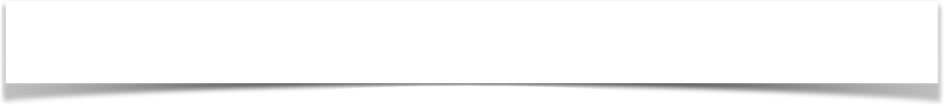 2 - Applications client-serveur dans internet
<a href=“http://www.w3.org/Graphics/PNG/Overview.html“>Portable Network Graphics</a>
2.2 - Le web 	HTTP
HTTP
HTTP, HyperText Transfer Protocol

C’est le protocole de transfert de documents web (les documents HTML, les images JPEG, PNG, GIF..., les documents CSS, JS, etc.) demandés usuellement par un navigateur (client web) à un serveur HTTP.

Lorsque par exemple l’utilisateur clique sur un lien dans un document affiché par son navigateur, les opérations suivantes adviennent :
Le navigateur détermine l’URL de la ressource demandée
Il demande au résolveur DNS l’adresse IP de www.w3.org
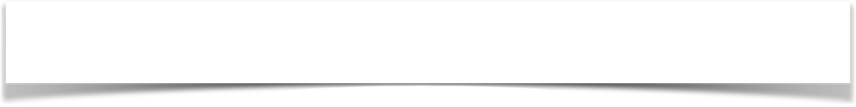 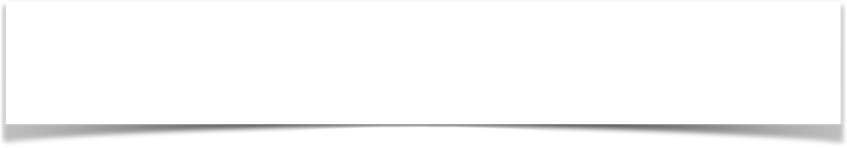 2 - Applications client-serveur dans internet
www.w3.org.	300	IN	A	128.30.52.37
GET /Graphics/PNG/Overview.html HTTP/1.1
 ...
2.2 - Le web 	HTTP
HTTP
DNS répond : 

Le navigateur se connecte en TCP avec le port 80 de 128.30.52.37
Il envoie une requête HTTP ; celle-ci comporte une commande GET indiquant la ressource demandée :
2 - Applications client-serveur dans internet
2.2 - Le web 	HTTP
HTTP
Le serveur retourne le document demandé
Le navigateur interprète le document, en affiche le texte et refait autant de requête HTTP que d’images ou autres ressources incluses dans le document

Nota :
Avec HTTP version 0.9, la connexion TCP était libérée après chaque réponse à une requête. 
Avec HTTP version 1.1, les autres documents liés à une ressource sont demandés et transférés pendant une seule connexion TCP.
Suivant le type MIME du document :
le navigateur l’affiche directement
ou un module d’extension (plug-in) le traite
ou le navigateur appelle une application auxiliaire (helper)

HTTPS est une variante de HTTP sécurisée par l'usage des protocoles SSL ou TLS
[Speaker Notes: SSL : Secure Sockets Layer -TLS : Transport Layer Security]
2 - Applications client-serveur dans internet
2.2 - Le web 	HTTP
HTTP
HTTP/2 est finalisé par IETF depuis février 2015. Les 2 axes majeurs de HTTP/2 sont la rapidité et la sécurité de la navigation.

Les avancées de HTTP/2 :
la compression des headers des requêtes et des réponses. Cette optimisation permet de réduire la bande passante lorsque les headers (tels que des cookies) sont similaires.
le multiplexage des requêtes au serveur, pour économiser les multiples connexions entre le client et le serveur. 
le push des ressources du serveur au navigateur. Désormais, le serveur pourra envoyer l’ensemble des ressources référencées dans une même page (CSS, JS…), avant même que le navigateur n’ait analysé celle-ci.
Exemple et démonstration : https://http2.akamai.com/

HTTP/3, alias HTTP-over-QUIC, est normalisé en juin 2022 (RCF 9114).
Voir Ch. 3, § 3.3  - QUIC et https://www.bortzmeyer.org/9114.html
2 - Applications client-serveur dans internet
2.2 - Le web 	HTTP
HTTP
Principales commandes HTTP
GET	Demande en lecture d'une ressource
HEAD	Demande d'information sur la ressource
POST	Soumission ou création de données ;	L’URI indiquée est celle de la ressource qui traite les données envoyées
PUT	Mise à jour de ressource
DELETE	Suppression de ressource

Voir en annexe : HTTP : Requête et réponse.
2 - Applications client-serveur dans internet
2.2 - Le web 	HTTP
HTTP
Quelques logiciels serveur populaires :
Nginx  (31 % des sites web)
Apache HTTP Server (31 % des sites web)
Cloudflare server
LiteSpeed
Apache Tomcat (évolution pour J2EE)
Caddy
Voir aussi
 MS IIS (Internet Information Services) ; Node.js ; Freenginx
Voir sur Geekflare : 6 serveurs Web Open Source pour les petits et grands sites
Guide Apache HTTP Server - Stéphane ROBERT
2 - Applications client-serveur dans internet
2.2 - Le web 	HTTP
HTTP
Quelques logiciels client :
NCSA Mosaic (1993 à 1997)
Netscape Navigator (1995 à 2008)
Internet Explorer (1995) va disparaître à petit feu et être remplacé par :
Microsoft Edge (2015 - project Spartan) un nouveau navigateur pour Windows 10 sur PC, tablette et smarphone
Mozilla Firefox (2004)
Opera (1994)
Safari (2003)
Chrome (2008)

Autres utilitaires :
Wget : outil de ligne de commande qui permet de télécharger des fichiers dans votre répertoire actif
cURL : cf. Page suivante.
2 - Applications client-serveur dans internet
2.2 - Le web 	HTTP
cURL, client URL request library ou see URL ou curl URL request library

Utilitaire en ligne de commande qui repose sur une bibliothèque libcurl
Permet de lire, créer ou modifier une ressource à l’aide d’une URL.
Usage : voir curl -h
Exemple : 
curl -I http://pei.amio-millau.fr  # requête HTTP méthode HEAD
curl 'http://rsx102.seancetenante.com/documents/fichier10M.txt' -H 'User-Agent: Mozilla/5.0 (Macintosh; Intel Mac OS X 10.11; rv:78.0) Gecko/20100101 Firefox/78.0' -H 'Accept: text/plain'

Voir : 
https://ec.haxx.se
https://www.it-connect.fr/curl-loutil-testeur-des-protocoles-divers/
[Speaker Notes: Dans Firefox, Outils / Developpement web / Réseau on peut sélectionner une URL est clic-droit / Copier / Copier comme cURL]
2 - Applications client-serveur dans internet
2.2 - Le web	HTML et CSS
HTML et CSS
HTML, HyperText Markup Language
C’est le langage de description de page web, constitué de balises et interprété par le navigateur.
C’est une simplification de SGML (Standard Generalized Markup Language), norme ISO de description de documents.
HTML décrit la présentation du document, qui reste statique. L'interactivité se limite aux liens hypertextes (les hyperliens) qui permettent d’afficher une autre page.
HTML a évolué en différentes versions jusqu’à une version 4.0 qui perdure depuis 1999. Certains préfèrent une variante basée sur XML, avec une version XHTML 1.0.
HTML 5.0, normalisé en octobre 2014, apporte de grandes et bonnes nouveautés.
HTML est lié à la structure d’une page web. 
CSS, Cascading Style Sheets (Feuille de styles en cascade)
Ce langage offre des outils avancés permettant la mise en page et la présentation du contenu de pages web.
CSS3 reste en cours de spécification.
[Speaker Notes: CSS3 est en développement continu.]
2 - Applications client-serveur dans internet
2.2 - Le web	JavaScript
JavaScript
JavaScript est un langage de script, reposant sur de la programmation événementielle. 
Le code et les fonctions sont incluses dans le code d’une page HTML et exécutées, sur le client web, soit à différents niveaux du cycle de vie de la page, soit en réponse à certaines actions de l’utilisateur.
Par exemple, JavaScript :
aide à contrôler les données saisies dans des formulaires HTML 
ou bien permet d’interagir avec le document HTML via l'interface DOM (Document Object Model).
Le ‘Document Object Model’ décrit la structure et le contenu des pages web.
2 - Applications client-serveur dans internet
2.2 - Le web	Ajax
Ajax
Ajax, Asynchronous JavaScript and XML, est une combinaison de technologies comme  : 
JavaScript et DOM (Document Object Model), qui sont utilisés pour modifier l'information présentée dans le navigateur par programmation.
l'objet XMLHttpRequest, alias XHR, est utilisé pour dialoguer de manière asynchrone avec le serveur Web.
CSS (Cascading Style Sheets ; feuilles de style en cascade) 
XML, utilisé pour l’échange de données. En alternative, les applications Ajax peuvent utiliser les fichiers texte ou JSON (JavaScript Object Notation).
Ajax permet de développer des sites web dynamiques (et des applications). Il s’inscrit dans la mode du Web 2.0.
Avec cette nouvelle architecture, trois concepts sont utilisés :
Des événements légers coté serveur : des composants d’une application web peuvent effectuer des petites requêtes sur le serveur, pour obtenir des informations qui ne vont modifier qu’une partie du DOM ; le rafraichissement complet de la page n’est pas nécessaire.
Asynchronisme : les requêtes envoyées ne bloquent pas le navigateur, se sorte que l’utilisateur peut utiliser d’autres parties de l’application. L’interface graphique peut l’informer de la requête en cours.
Généralisation : tout événement de l’utilisateur  (clic souris, survol du pointeur, action sur des touches du clavier) peut déclencher une requête asynchrone.
2 - Applications client-serveur dans internet
2.2 - Le web	CGI
CGI ; Scripts coté serveur
CGI , Common Gateway Interface  (littéralement : Interface de passerelle commune...)
Avec les formulaires, qui existent depuis HTML 2.0, il est devenu nécessaire de construire coté serveur des pages web dynamiques, générées en fonction de données saisies par l’utilisateur.
2 - Applications client-serveur dans internet
2.2 - Le web	CGI
CGI ; Scripts coté serveur
Voici un exemple :
➀ L’utilisateur, après avoir rempli les champs d’un formulaire d’une page web, clique sur un bouton ‘Submit’ ;
➁ Le navigateur envoie une requête HTTP : 
avec l’URL généralement indiquée comme valeur de l’attribut ‘action’ de la balise <form> ;
et en associant les données saisies soit en fin d’URL (méthode GET) soit dans le corps de la requête HTTP (méthode POST) ;
➂ Le serveur HTTP :
reçoit la requête ;
lance un programme ou un script de type CGI, Common Gateway Interface...
qui récupère les données soit via des variables d'environnement (méthode GET), soit dans un flux d’entrée (méthode POST) ;
➃ Ce programme procède aux traitements en fonction des données transmises et retourne une page web relayée par le serveur HTTP ;
➄ Le navigateur affiche la page web résultante.
2 - Applications client-serveur dans internet
2.2 - Le web	CGI
CGI ; Scripts coté serveur
Nota : 
En ➂ , on préfère actuellement les variantes suivantes :
FastCGI : cela permet de lancer le programme qu’une fois. Il reste ensuite en cache pour une utilisation ultérieure
Les interprèteurs sont maintenant intégrés au sein du serveur HTTP sous forme de modules.
Scripts coté serveurs Les CGI sont des programmes compilés ou (très souvent) interprétés. Les langages serveur suivants sont populaires :
Perl
Python
JSP (Java Server Pages)
ASP (Active Server Pages)
PHP (PHP HyperText Preprocessor)
Servlets (avec Java)
[Speaker Notes: Donner exemples :
module php d’apache
un script php]
2 - Applications client-serveur dans internet
2.3 - XML ; Extensible Markup Language	Introduction
Introduction
XML est un langage de description adapté à la représentation structurée de données.
C’est un langage extensible, utilisant des balises (markup).
Un document XML est un fichier texte fortement structuré, destiné à représenter tout type de données.
Un inconvénient de HTML est qu’il ne permet pas de séparer la forme du contenu d’un document. XML peut servir à décrire un contenu ; la forme, le cas échéant, dépend de feuilles de styles associées.
XML, dérivé de SGML (Standard Generalized Markup Language), est un standard d’échange de données normalisé par W3C (World Wide Web Contorsium) : la version 1.0 en 1998 et la version 1.1 en 2004.
XML est utilisé pour :
stocker ou échanger des données ;
définir des langages, comme XHTML, SVG, etc.
[Speaker Notes: SVG (Scalable Vector Graphics)]
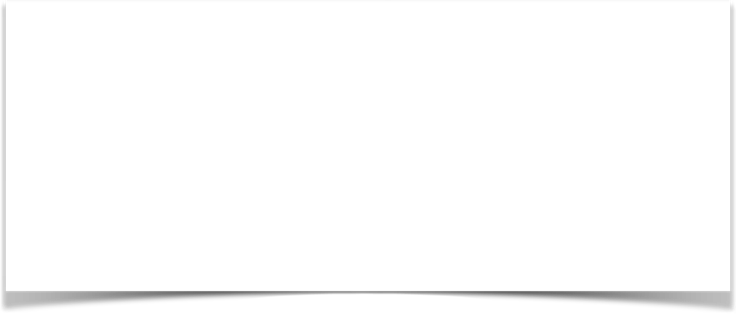 2 - Applications client-serveur dans internet
Balise
<Titre>
	Cours de réseaux
</Titre>


<Prix monnaie="Euro"> 27,50 </Prix>


<Picture src="/images/network.jpg" />
Élément
2.3 - XML ; Extensible Markup Language	Introduction
Attribut
Élément vide
=> fusion de la balise de fermeture
Exemples de balises :
Fig 2.4 - XML : Balise, élement et attribut
2 - Applications client-serveur dans internet
2.3 - XML ; Extensible Markup Language
Utilisation de XML
Une application liée à XML utilise jusqu’à trois types de documents :
Le document XML
Le document DTD (Document Type Definition)
Une feuille de style XSL (eXtensible Stylesheet Language)
➀ Le document XML
Il contient les données du document, structurées à l’aide des marqueurs ou balises.
Il doit être bien formé :
Il a toujours une et une seule racine, alias nœud du document ;
Une balise doit toujours être refermée. Sans entrecroisements.	Ex.  <auteur>Victor <b>Hugo</b></auteur>
Une balise ne peut pas commencer par  -. et ne peut pas contenir d’espace ni    ! »#$%&'()*+,/;<=>?@[\]^`{|}~
Voici un exemple de document XML :
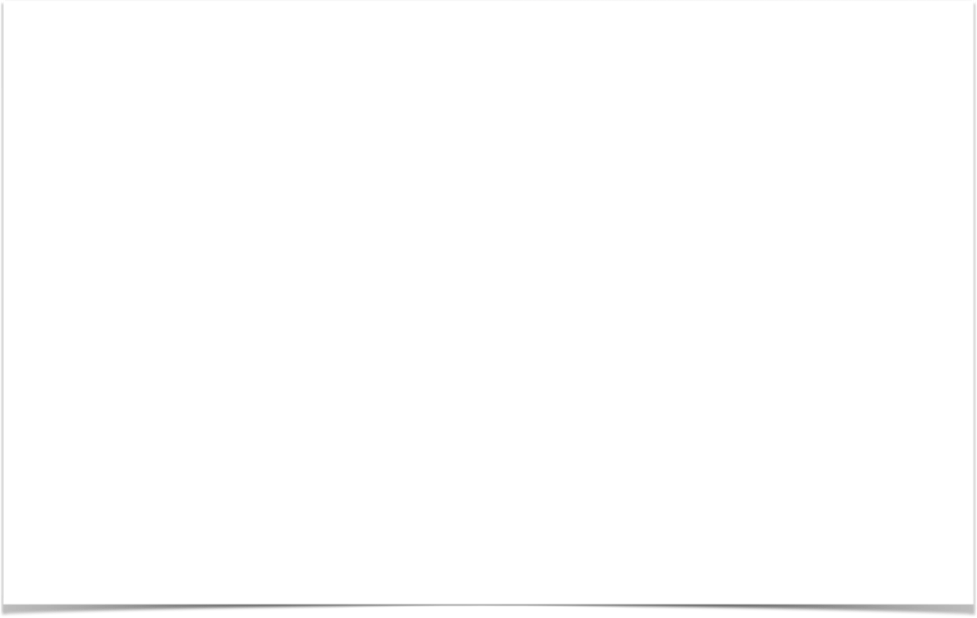 2 - Applications client-serveur dans internet
<?xml version="1.0" encoding="iso-8859-1" standalone="no" ?> 
<!DOCTYPE biblio SYSTEM "sample.dtd">
<!-- Ci-dessus le prologue : déclaration et DTD utilisé -->
<!-- Élément racine --><biblio>  <!-- Premier enfant -->  <livre>    <!-- Élément enfant titre -->    <titre>Les Misérables</titre>    <auteur>Victor Hugo</auteur>    <nb_tomes>3</nb_tomes>  </livre>  <livre>    <titre>Les Confessions</titre>    <auteur>Jean-Jacques Rousseau</auteur>    <auteur>Jacques Perrin</auteur>
  </livre>  <livre lang="en">    <titre>David Copperfield</titre>    <auteur>Charles Dickens</auteur>    <nb_tomes>3</nb_tomes>  </livre></biblio>
2.3 - XML ; Extensible Markup Language
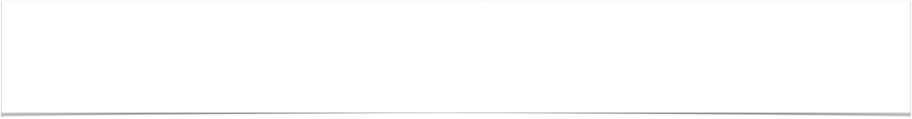 <?xml version="1.0" encoding="iso-8859-1" standalone="no" ?>
<!DOCTYPE biblio SYSTEM « sample.dtd">
2 - Applications client-serveur dans internet
2.3 - XML ; Extensible Markup Language
Il débute avec un prologue, composé d'une déclaration XML et, en option, d'une déclaration de type de document




La déclaration de type de document précise l'élément racine du document XML (biblio dans l'exemple) et indique un lien (sample.dtd) vers un document DTD, Document Type Definition
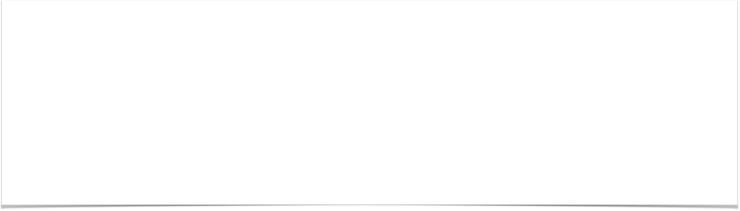 <biblio>
	<livre> premier ouvrage </livre>
	<livre> deuxième ouvrage </livre>
	<!-- etc. -->
</biblio>
2 - Applications client-serveur dans internet
2.3 - XML ; Extensible Markup Language
La ligne suivante est la balise d'ouverture de la racine du document XML ;  la racine (biblio) définit une structure (une liste de livres dans cet exemple) :







La racine peut admettre des attributs et contient un ensemble d'éléments fils (livre) ou petit fils (titre, auteur, etc.)
2 - Applications client-serveur dans internet
2.3 - XML ; Extensible Markup Language
➁ Le document DTD, Document Type Definition
Ce 2e type de document est celui indiqué le cas échéant avec la 2e ligne du prologue du document XML principal.
Il spécifie les règles pour les éléments et les attributs présents dans le document XML.
La DTD va permettre de vérifier la conformité du document XML.  
Le document XML sera dit valide s'il respecte la DTD.
Le DTD est optionnel. L'attribut standalone prendra dans la déclaration XML la valeur "yes" s'il n'y a pas à rechercher de DTD externe, "no" sinon.
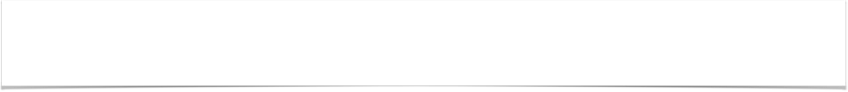 <?xml-stylesheet type="text/xml" href="biblio.xsl"?>
2 - Applications client-serveur dans internet
2.3 - XML ; Extensible Markup Language
➂ Une feuille de style XSL, eXtensible Stylesheet Language
Ce 3e type de document, optionnel, est indiqué dans le document XML principal par une ligne du type 



Le document XSL :
dicte le formatage des éléments lors de leur affichage ;
il est composé au moins de 2 parties distinctes et complémentaires
XSLT, un langage de transformation de documents (ex. génération d'une page HTML à partir d'un fichier XML et de la feuille de style)
XSL-FO, un ensemble d'instructions de formatage XML dédié à la présentation (Formatting Objects) de documents en vue d'une impression. Il comporte un modèle de format et des propriétés de style basées sur CSS2.
2 - Applications client-serveur dans internet
2.3 - XML ; Extensible Markup Language
Exploitation de document  XML
Pour l’exploitation d’un document XML, deux API sont couramment utilisées par les applications :
DOM (Document Object Model) est une API pour des objets de type document définis par une structure XML ; cela permet de naviguer dans le document (décrit par un arbre) et d’accéder à ses parties.
La totalité du document XML est chargé en mémoire, sous forme d’objet.
SAX : Simple API for XML est une interface plus simple, pour un même usage.
Le document est analysé avec une approche en flux.

À voir :
https://developer.mozilla.org/fr/docs/Web/XML/XML_introduction 
https://www.w3schools.com/xml/
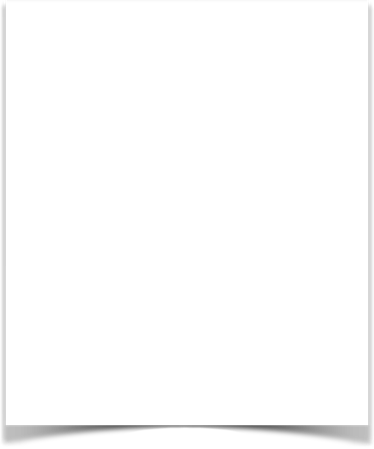 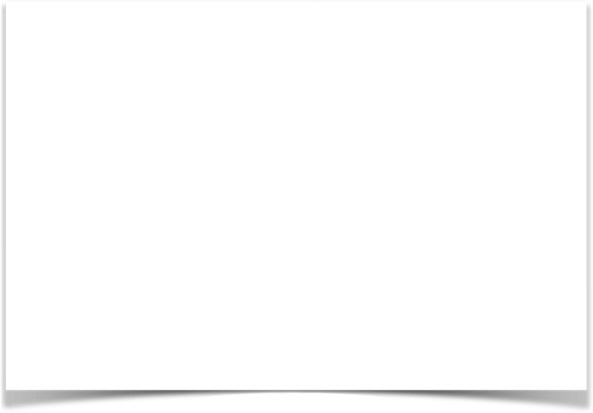 2 - Applications client-serveur dans internet
{ 
	"menu": "File", 
	"commands": [ 
 		{
  		"value": "New", 
 			"action":"CreateDoc"     
 		},
		{
    		"value": "Open", 
    		"action":"OpenDoc" 
		}, 
		{ 
			"value": "Close", 
			"action":"CloseDoc"
 		}
	]
 }
<?xml version="1.0" ?>
<menubar>
 <menu name="File">
  <command value="New" action="CreateDoc" />
  <command value="Open" action="OpenDoc" />    
  <command value="Close" action="CloseDoc" />
	</menu>
</menubar>
2.4 - JSON ; JavaScript Object Notation
Comme XML, JSON est un langage de description adapté à la représentation structurée de données.
	menubar.json						menubar.xml
Fig 2.5 - Comparaison d’un document Json et XML
2 - Applications client-serveur dans internet
2.4 - JSON ; JavaScript Object Notation
JSON, JavaScript Object Notation
est un format de données d’abord dédié aux échanges entre le navigateur et le serveur 
est très facile à utiliser en JavaScript ; il fait partie du langage
est un format texte complètement indépendant de tout langage
il se base sur deux structures :
 Un tableau associatif de JavaScript  (www.xul.fr/ecmascript/associatif.php)
 Un tableau, donc une liste de valeurs ordonnées
il date de 2002 et est devenu populaire lorsqu'Ajax à commencé à être largement utilisé
il est même devenu un type de donnée dans PostgreSQL
Le format JSON reconnaît les même types de données que JavaScript
Number, String, Boolean et null sont des primitives que l'on peut assigner à une clé qui doit être une chaîne
Array est une liste de clé-valeurs placées entre crochets
Object est une liste de clé-valeurs placées entre accolades
Pour en savoir plus : http://json.org
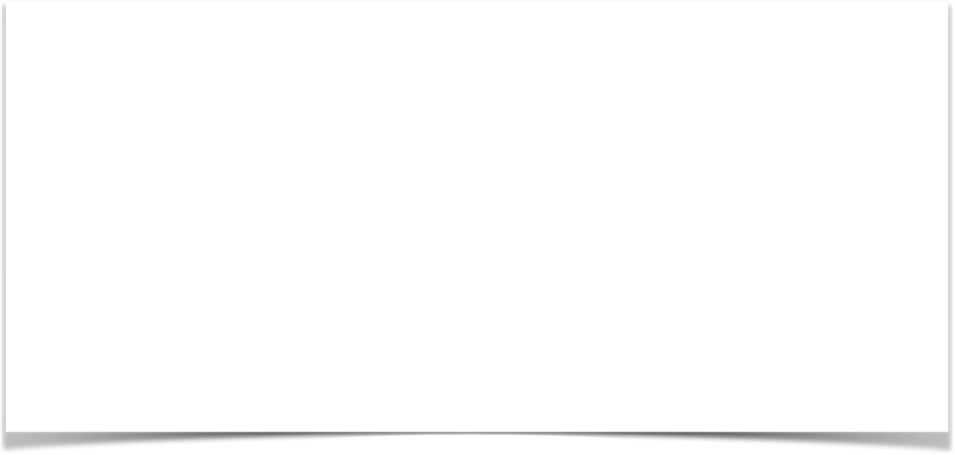 2 - Applications client-serveur dans internet
2.4 - JSON ; JavaScript Object Notation
Exemple d’échange entre client et serveur web
Client web
Serveur HTTP
Javascript
PHP
Ajax POST
JSON.stringify
JSON.decode
Objet
Objet
Ajax GET
eval
JSON.encode
Fig 2.6 - Échange via Json entre client et serveur web
[Speaker Notes: RS08 - 17/02/22 - 4h revoir xml (applications)]
2 - Applications client-serveur dans internet
2.5 - Architectures web 3 tiers
Front-End, Back-End, Data Base
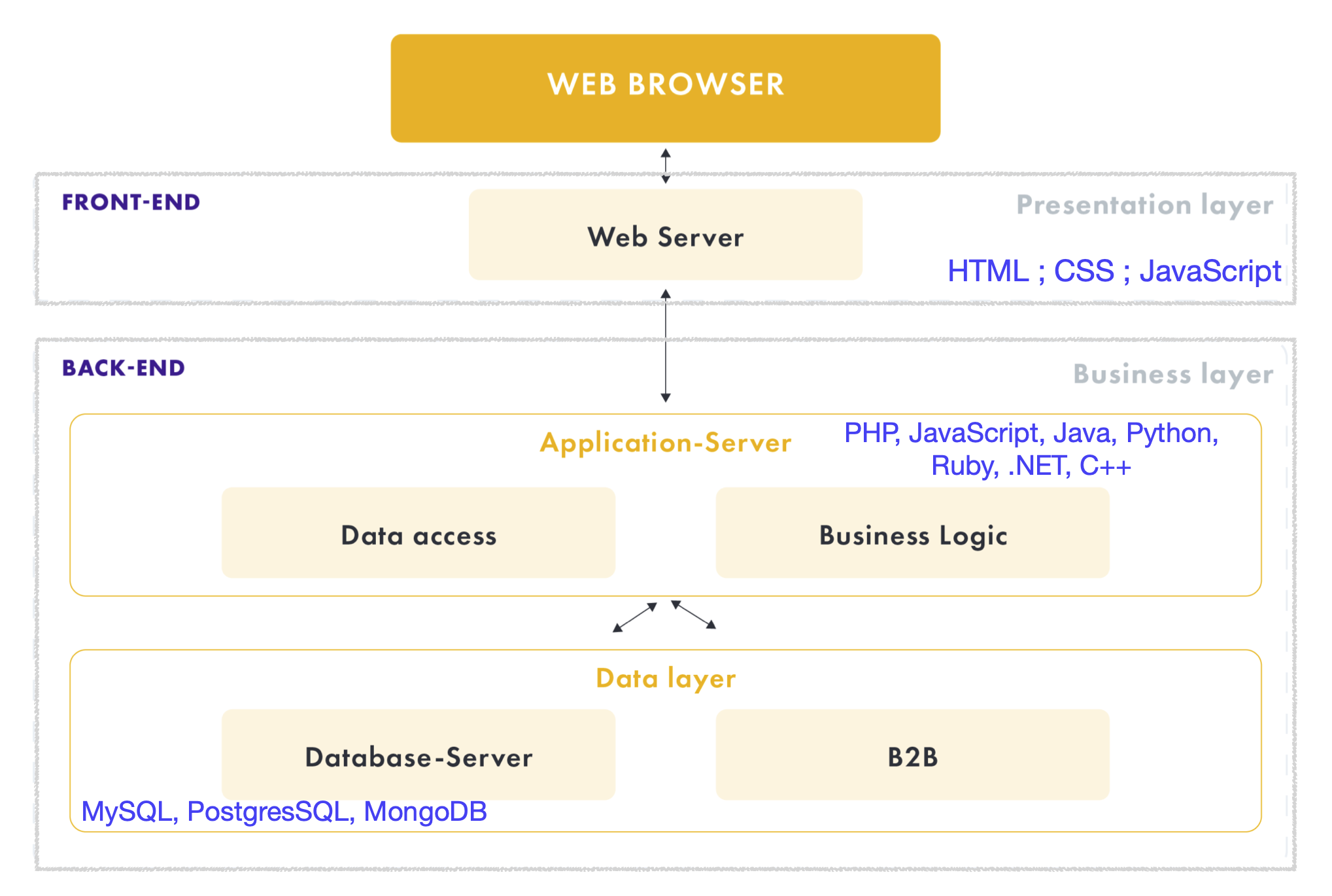 Fig 2.7 - Architectures web 3 tiers
2 - Applications client-serveur dans internet
2.6 - Services web	Introduction
Introduction
Les services web constituent un système d’échange de données entre applications et systèmes hétérogènes dans des environnements distribués. 
Généralement, les services web sont adaptés :
lorsque les applications distantes sont conçues indépendamment, 
ou avec des applications hétérogènes (modèles, plates-formes, langages).
Les services web utilisent un ensemble de protocoles standardisés et ouverts comme :
XML pour les données échangées entre un serveur et une application cliente
XML-RPC, XML-Remote Procedure Call ou SOAP, Simple Object Access Protocol, pour le codage en XML des données constituant les appels de procédure distance
HTTP, FTP, SMTP ou XMPP, eXtensible Messaging & Presence Protocol, pour le transport des données
WSDL, Web Services Description Language, une description XML de la façon de communiquer en utilisant le service web
UDDI, Universal Description Discovery & Integration, un annuaire mondial pour faire connaitre le service web aux applications qui recherche le service web dont elles ont besoin.
Deux architectures sont très utilisées : SOAP et REST.
2 - Applications client-serveur dans internet
2.6 - Services web	SOAP
SOAP (Simple Object Access Protocol)
Protocole de RPC orienté objet. 
Il définit la structure des messages échangés par les applications via internet
Il permet la transmission de messages en XML entre objets distants
Si HTTP est souvent utilisé pour le transfert, d’autres protocoles peuvent être utilisés, comme SMTP, FTP, POP3, etc.
Avantages de SOAP :
Il repose souvent sur deux standards, XML et HTTP. 
HTTP (avec la méthode POST) permet alors un transport entre sites distants sans reconfigurer les pare-feux et proxys
Indépendant de la plate-forme et du langage
Inconvénients de SOAP :
Verbeux, à cause de XML
Le couplage reste fort entre le serveur et ses clients
WSDL, Web Services Description Language, décrit une interface publique d'accès à un service web, notamment dans le cadre d'architectures de type SOA, Service Oriented Architecture
C'est une description écrite en XML qui indique « comment communiquer pour utiliser le service »
[Speaker Notes: RS09 5/09/23 - 52p. 6h]
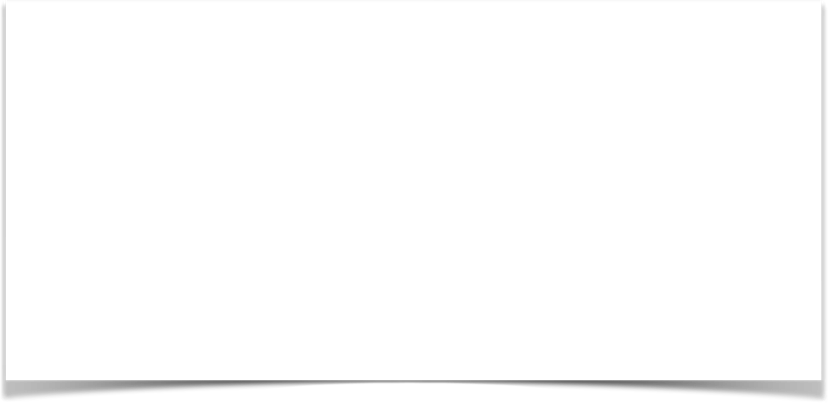 2 - Applications client-serveur dans internet
Ressource
2.6 - Services web	REST
État
Traitement
PUT
REST, REpresentational State Transfer
Il utilise des fonctions HTTP classiques (GET, POST, PUT ou DELETE) pour respectivement lire, déposer, modifier ou effacer des ressources. 
URI, Uniform Resource Identifier, permet l’identification de ressources exposées par un fournisseur de services.
GET
POST
DELETE
Fig 2.8 - Actions sur une ressource
2 - Applications client-serveur dans internet
2.6 - Services web	REST
REST
Repose sur une communication asynchrone et un couplage lâche.
Se limite au champ du transfert de données d'une application à l'autre.
Il est bien adapté à des projets ouverts (à travers internet ou un extranet par exemple).
Les verbes utilisés permettent de réaliser les opérations CRUD : Create, Read, Update & Delete
POST pour ajouter une ressource (Create) ;
GET pour lire une ressource (Read) ; Méthode idempotentes ;
PUT pour modifier une ressource (Update/Replace) ; Méthode idempotentes ;
DELETE pour effacer une ressource (Delete) ; Méthode idempotentes ;
Voir
Qu’est-ce qu’une API REST ? - OVHcloud
[Speaker Notes: C3I-02 lien API REST modifié.]
2 - Applications client-serveur dans internet
2.7 - SSL-TLS
SSL, Secure Sockets Layer & TLS, Transport Layer Security
SSL ~  Couche de sockets sécurisée
TLS ~ Sécurité de la couche de transport
Historique :
1994 - SSL 1.0 développé par Netscape mais jamais mis en œuvre
1995 : norme SSL 2.0
1996 : SSL 3.0, la dernière version de SSL (RFC 6101 en 2008)
1999 : norme TLS 1.0, développé par l'IETF pour succéder au SSL
2006 : TLS 1.1
2008 : TLS 1.2
2011 : abandon de la compatibilité avec SSLv2 pour toutes les versions de TLS (RFC 6176)
2014 : SSL 3.0 est banni
2014 à 2018 : brouillons pour TLS 1.3
2018 : norme TLS 1.3 : 
Abandon du support des algorithmes trop faibles comme MD4, RC4, DSA ou SHA-224 ;
Négociation en moins d'étapes (plus rapide par rapport à TLS 1.2) ; 
Réduction de la vulnérabilité aux attaques par replis.
2 - Applications client-serveur dans internet
2.7 - SSL-TLS
TLS, Transport Layer Security
TLS (ou SSL) fonctionne suivant un mode client-serveur. Il permet de satisfaire les objectifs de sécurité suivants :
l'authentification du serveur ;
la confidentialité des données échangées (ou session chiffrée) ;
l'intégrité des données échangées ;
de manière optionnelle, l'authentification du client (mais dans la réalité celle-ci est souvent assurée par la couche applicative).
Les protocoles de la couche application n'ont pas à être profondément modifiés.
TLS se place au niveau Session du modèle OSI : entre les couches Transport et Application 
Ainsi HTTPS est une simple variante de HTTP qui implémente TLS.
2 - Applications client-serveur dans internet
2.7 - SSL-TLS
TLS, Transport Layer Security
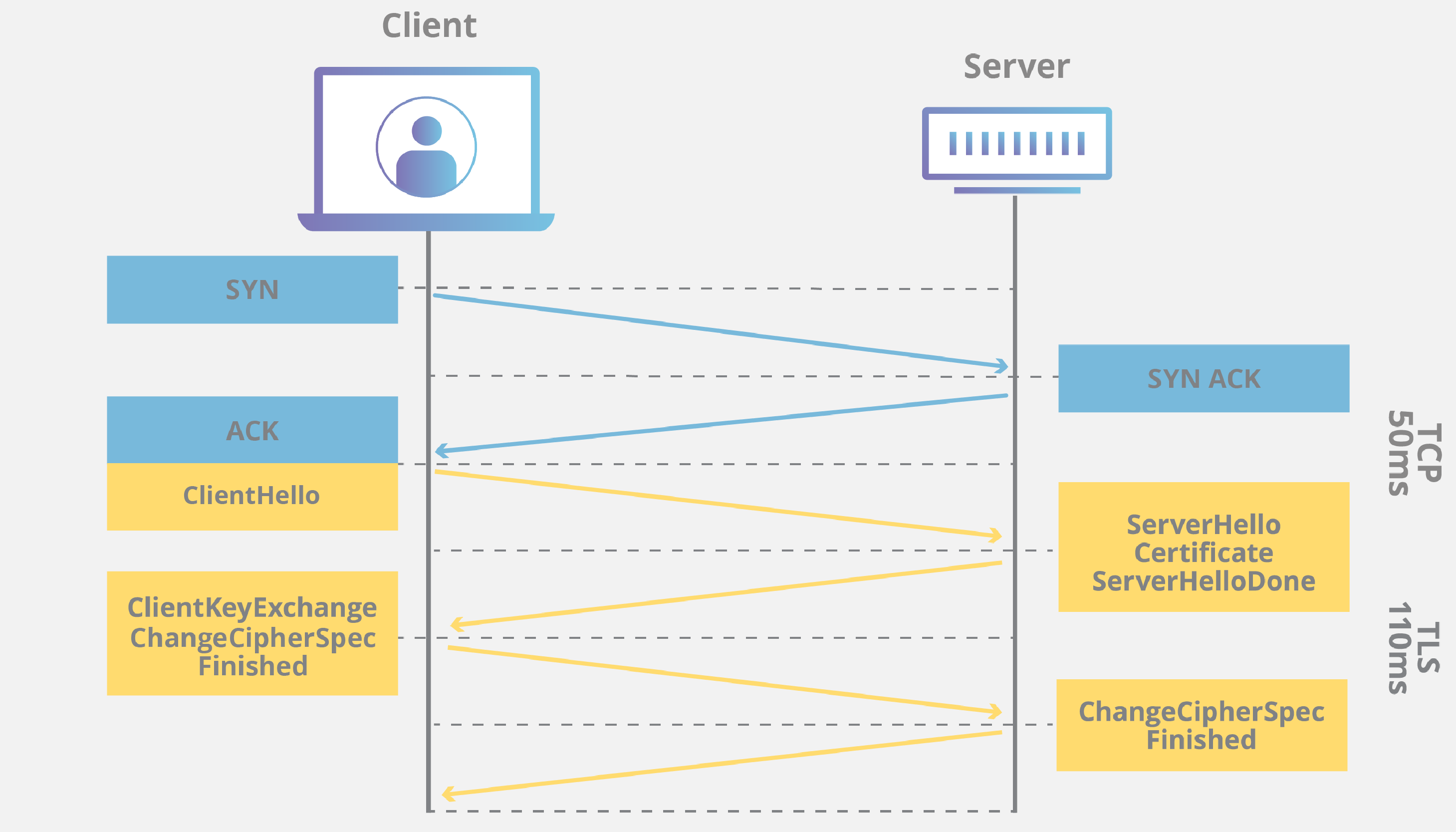 Fig 2.9 - TLS hanshake
2 - Applications client-serveur dans internet
2.7 - SSL-TLS
TLS, Transport Layer Security, avec HTTPS, suite…
Lorsqu’un utilisateur se connecte à un site web qui utilise TLS v1.2, les étapes suivantes se succèdent :
1/[ClientHello] Le navigateur du client envoie au serveur une demande de mise en place de connexion sécurisée par TLS.
2/[ServerHello ; Certificate] Le serveur envoie au client son certificat, qui contient sa clé publique, ses informations (nom et adresse postale de la société, e-mail de contact...) ainsi qu'une signature numérique.
3/[ClientKeyExchange ; ChangeCipherSpec] Le navigateur vérifie la signature numérique du certificat du serveur en utilisant les clés publiques contenues dans les certificats des autorités de certifications (AC) intégrées par défaut dans le navigateur.
3.1/ Si l'une d'entre elles fonctionne, le navigateur web en déduit le nom de l'autorité de certification qui a signé le certificat envoyé par le serveur. Il vérifie que celui-ci n'est pas expiré puis envoie une demande OCSP, Online Certificate Status Protocol, à cette autorité pour vérifier que le certificat du serveur n'a pas été révoqué.
3.2/ Si aucune d'entre elles ne fonctionne, le navigateur web vérifie la signature numérique du certificat du serveur avec la clé publique contenue dans celui-ci
3.2.1/ En cas de réussite, cela signifie que le serveur web a lui-même signé son certificat. Un message d'avertissement s'affiche alors sur le navigateur web, prévenant l'utilisateur que l'identité du serveur n'a pas été vérifiée par une autorité de certification et qu'il peut donc s'agir potentiellement d'un site frauduleux.
3.2.2/ En cas d'échec, le certificat est invalide, la connexion ne peut pas aboutir.
2 - Applications client-serveur dans internet
2.7 - SSL-TLS
TLS, Transport Layer Security, avec HTTPS
Après vérification aboutie de la signature numérique (3/)
4/ Le navigateur génère une clé de chiffrement symétrique, appelée clé de session, qu'il chiffre à l'aide de la clé publique contenue dans le certificat du serveur puis transmet cette clé de session au serveur.
5/ Le serveur déchiffre la clé de session envoyée par le client grâce à sa clé privée.
6/ Le client et le serveur commencent à s'échanger des données en chiffrant celles-ci avec la clé de session qu'ils ont en commun. On considère à partir de ce moment que la connexion TLS est établie entre le client et le serveur.
7/ Une fois la connexion terminée (déconnexion volontaire de l'utilisateur ou si durée d’inactivité trop élevée), le serveur révoque la clé de session.


Voir : 
https://www.cloudflare.com/fr-fr/learning/ssl/transport-layer-security-tls/
https://doc.ubuntu-fr.org/tutoriel/comment_creer_un_certificat_ssl
[Speaker Notes: C3I-02 10/09/2024 7h (matin et aprem)]
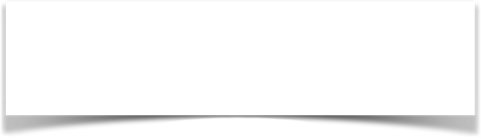 2 - Applications client-serveur dans internet
ftp ftp.seancetenante.com
user francois
pass *******
2.8 - FTP ; File Transfer Protocol
FTP utilise TCP, Transmission Control Protocol, comme protocole de transport. 
Deux connexions sont utilisés
Le client ouvre une connexion de contrôle ou de service sur le port 21 du serveur FTP. Cette connexion sert à l'échange de message de connexion, de contrôle et de signalisation.
Le client ouvre, pour chaque transfert, 
En mode actif, le serveur FTP initialise une connexion de son port de données (port 20) vers le port spécifié par le client
En mode passif, une connexion est initiée par le client sur un port déterminé et communiqué préalablement par le serveur
La session FTP 
Elle commence par une procédure d'identification. 
Exemple :

La session se termine par la commande quit ou bye du client, ou par un timeout du serveur.
Pendant une session, différentes commandes sont utilisable. Par ex. :
help, pwd, lpwd, cd, lcd, ls, get, put, delete...
2 - Applications client-serveur dans internet
2.8 - FTP ; File Transfer Protocol
Certains serveurs acceptent un accès anonyme :
accès en lecture seule au contenu d'un répertoire souvent nommé 'public'  (et de ses sous-répertoires) ;
anomymous comme login, et votre adresse de courrier électronique comme mot de passe.
Les alternatives à FTP sont :
SFTP, SSH File Transfer Protocol ; SFTP utilise le port 22, comme SSH
FTPS, FTP over SSL
WebDAV, Web Distributed Authoring and Versioning, une extension de HTTP.
2 - Applications client-serveur dans internet
2.8 - FTP ; File Transfer Protocol
Les logiciels client de transfert de fichier populaires sont
FireFTP
FileZilla
Secure FTP
Cyberduck
CrossFTP
WinSCP (pour Windows)
Coté serveur, on trouve
ProFTPd
Pure-FTPd 
VsFTPd
Ou pour Windows : FileZilla Server
Voir aussi :
Configuration d'un serveur ProFTPd - Wikilivres
2 - Applications client-serveur dans internet
2.9 - NFS ; Network File System
Présentation
NFS est un système de fichiers en réseau développé par Sun Microsystems (racheté par Oracle en 2009). NFS est supporté par un grand nombre de systèmes d'exploitation.
Avec NFS, utilisateurs et programmes accèdent aux dossiers et fichiers distants comme s'ils étaient locaux.
C'est un système client-serveur
Le serveur rend des répertoires accessibles : il exporte ou partage des répertoires
Le client monte (mount) un répertoire lorsqu'il attache un répertoire distant à un système de fichier local.
L’IETF, Internet Engineering Task Force, est maintenant chargé du développement des protocoles NFS. 
NFSv4.1 (RFC 5661) a été publié en 2010.
Autres systèmes de fichiers réseaux
AFS, Andrew File System, est un système d'archivage distribué.
Lustre est un système de fichiers distribué libre, souvent utilisé pour de très grandes grappes de serveurs. 
SMB, Server Message Block2, permet le partage de ressources (fichiers et imprimantes) sur des réseaux locaux avec des PC sous Windows.
Samba est une implémentation libre des protocoles SMB/CIFS pour Linux et Unix. 
Samba v3 fournit sur un réseau local des fichiers et services d'impression pour divers clients Windows et peut s'intégrer à un domaine Windows Server ou faire partie d'un domaine Active Directory. 
Voir aussi : Apache Subversion et Git, logiciels de gestion de versions.
3 - Protocoles de transport
3.1 - Préambule
La couche transport de l’architecture TCP/IP
Ses deux principaux protocoles sont :
TCP, Transmission Control Protocol, propose un service fiable orienté connexion
UDP, User Datagram Protocol, est un protocole plus simple, non fiable et sans connexion
On trouve également :
QUIC, Quick UDP Internet Connections, transport pour HTTP/3
MPTCP, MultiPath TCP ; permettre à  TCP d'utiliser plusieurs chemins d'accès
RTP, Real-Time Transport Protocol permet le transport de données soumises à des contraintes de temps réel, tels que des flux média audio ou vidéo. 
Il utilise en fait UDP.
Il permet le transport de média pour les services de la voix sur IP, de vidéo conférence et de streaming.
RTP, protocole de transport, est toujours associé à un protocole de niveau Application comme SIP, Session Initiation Protocol (VoIP ou vidéo conférence) ou RTSP, Real Time Streaming Protocol.
3 - Protocoles de transport
3.2 - TCP et UDP
Voir le cours UTC505
Le paragraphe 4 — La couche Transport dans Internet — du chapitre 5 du cours UTC505 détaille les protocoles TCP et UDP.
Extrait du cours UTC505
[Speaker Notes: TCP a été développé en 1973 puis adopté pour Arpanet en 1983. RFC: 793 en 1981.
RS09 - 7/11/2023 matin 2h (65-52=23p)]
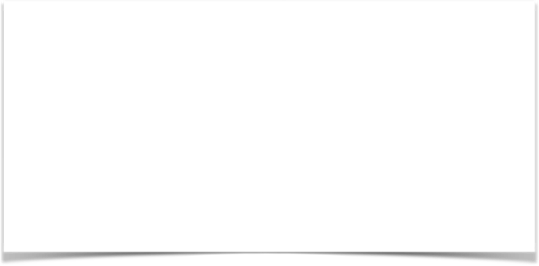 3 - Protocoles de transport
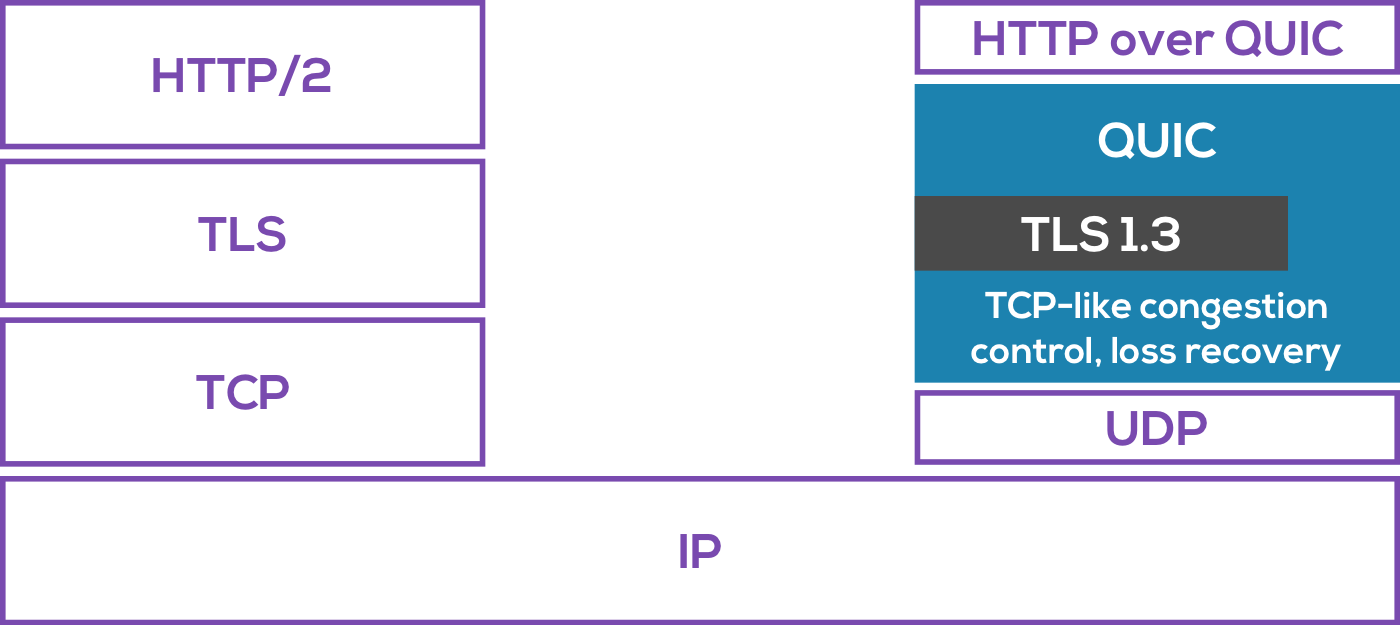 3.3 - QUIC
QUIC, Quick UDP Internet Connections
Nouveau protocole de transport standardisé en juin 2021 (RFC 9000), conçu au départ par Google.
Adopté par l’IETF, Internet Engineering Task Force, pour remplacer TCP dans le prochain protocole HTTP/3, alias HTTP-over-QUIC.
QUIC utilise UDP et un chiffrement équivalent à TLS (Transport Layer Security)
Avec QUIC, le chiffrement est obligatoire. 
TLS ne fait que la poignée de main initiale et l'échange des clés. QUIC chiffre ensuite tout seul comme un grand, en utilisant les clés fournies par TLS.
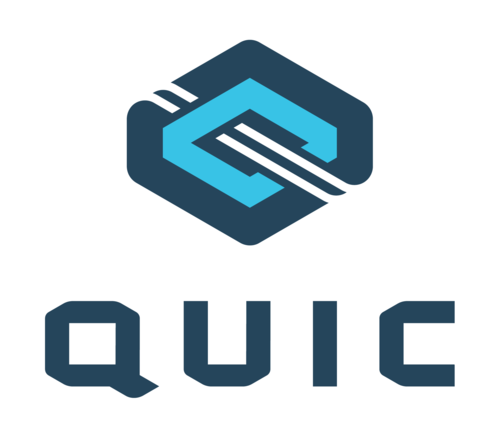 Fig 3.1 - Logo de QUIC
Fig 3.2 - Architecture de QUIC
[Speaker Notes: TCP a été développé en 1973 puis adopté pour Arpanet en 1983. RFC: 793 en 1981.
TLS : Transport Layer Security
SSL : Secure Socket Layer]
3 - Protocoles de transport
3.3 - QUIC
QUIC, Quick UDP Internet Connections
De nombreuses améliorations :
L'objectif principal de QUIC est d'améliorer la performance perçue des applications Web orientées connexion qui utilisent actuellement TCP.
QUIC prend en charge un ensemble de connexions multiplexées entre deux points de terminaison à travers UDP
Connexion rapide et une latence réduite :
Lors de sa première connexion, le client envoie une requête initiale avec toutes les informations nécessaires. À ce paquet, le serveur renvoie un autre paquet (Certificats, etc) ainsi qu’un identifiant qui sera associé à ce client. Cela implique 1 RTT, round trip time. 
À sa prochaine connexion, le client n’aura pas besoin de refaire cette requête tant que le serveur n’aura pas changé de cycle de vie. On arrive à 0 RTT.
Une estimation de la bande passante dans chaque direction permet d'éviter la congestion.
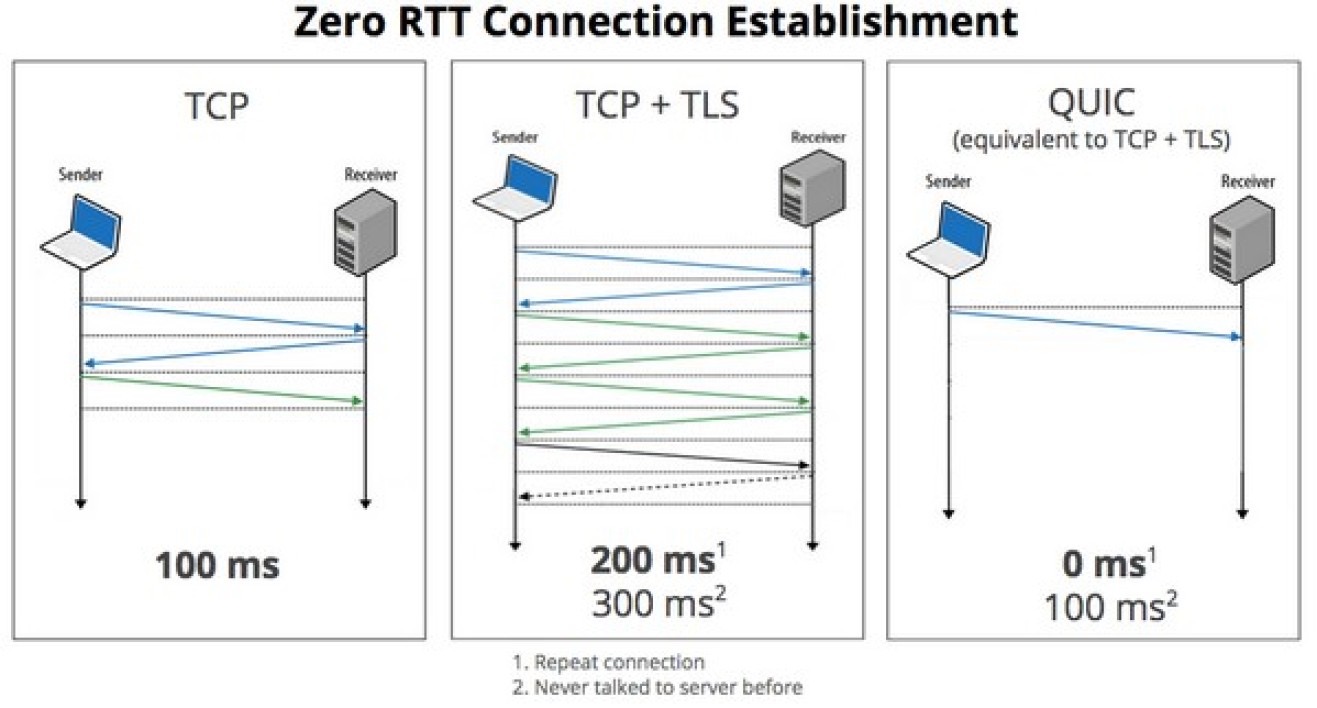 Fig 3.3 - Établissement de connexion à 0 RTT
[Speaker Notes: 16/03/2021  2h — p58 à 70 (12p) + TP FTP]
3 - Protocoles de transport
3.3 - QUIC
QUIC, Quick UDP Internet Connections

Travaux autour de QUIC :
HTTP/3, Hypertext Transfer Protocol Version 3
https://datatracker.ietf.org/doc/draft-ietf-quic-http/
QUIC v2
https://datatracker.ietf.org/doc/rfc9369/
MASQUE, Multiplexed Application Substrate over QUIC Encryption
https://datatracker.ietf.org/wg/masque/about/
À voir :
HTTP/3 explained - Français  - Présentation du livre en ligne
Blog Stéphane Bortzmeyer: Le protocole QUIC désormais normalisé
QUIC, a multiplexed stream transport over UDP - The Chromium Projects
https://air.imag.fr/index.php/Quick_UDP_Internet_Connection_(QUIC) - Polytech Grenoble
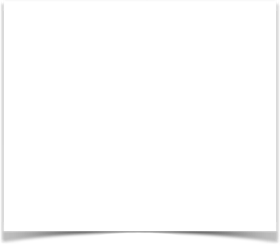 3 - Protocoles de transport
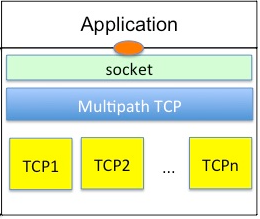 3.4 - MPTCP
MPTCP, MultiPath TCP
Protocole permettant d’agréger plusieurs flux TCP.
Norme expérimentale et proposition de standard del’IETF, Internet Engineering Task Force.
Le multiplexage inverse permet d’atteindre un débit global quasi égal à la somme des débits des flux TCP.
Multipath TCP est par exemple utile dans le contexte des réseaux sans fil, pour profiter simultanément d'une connexion Wi-Fi et d'un réseau de téléphonie mobile.
MPTCP peut être implémenté :
Dans le noyau Linux : http://www.multipath-tcp.org
Pour FreeBSD : www.freebsdfoundation.org/project/multipath-tcp-for-freebsd/
À partir de Apple iOS 7 ou Mac OS X 10.10
OverTheBox d'OVH Télécom
Freebox Delta
Fig 3.4 - Architecture de MPTCP
3 - Protocoles de transport
3.5 - Socket
Introduction
L’API Socket a été proposée en 1986, avec Unix BSD, puis adapté aux Linux et à Windows. 
Cette API propose un mécanisme de communication de bas niveau, en utilisant directement un protocole de transport comme TCP ou UDP.
Pour réaliser un service réparti, on peut donc choisir :
Les sockets (communication entre processus, en bas niveau)
RPC, Remote Procedure Call (qui utilise Socket)
Appel de méthode à distance (ex.: Java RMI)
Middleware intégré (Corba, EJB, .Net, Web services...)
Un socket représente une prise par laquelle une application peut envoyer et recevoir des données. 
Le principe de fonctionnement des Sockets se base sur trois phases :
 Le serveur crée un « socket serveur », associé à un port ; il se met en attente ;
Un client demande une connexion à la socket serveur, qui crée alors un « socket service client » où se connecte effectivement le client.
Client et serveur communiquent par ces sockets, et le socket serveur peut accepter de nouvelles connexions.
3 - Protocoles de transport
3.5 - Socket
Fig 3.5 - Connexion via sockets
3 - Protocoles de transport
3.5 - Socket
Les principaux modes
Un socket stream, en mode connecté, utilise TCP :
Ouverture d’une connexion
Utilisation de cette connexion pour une suite d’échanges bidirectionnels (le serveur préserve son état entre deux requêtes)
Libération de la connexion
On bénéficie alors des garanties de TCP : ordre, contrôle de flux et fiabilité.
Ce mode est adapté aux échanges d’une certaine durée (avec plusieurs messages échangés).
Un socket datagramme, en mode non connecté, utilise UDP :
Indépendance des requêtes ;
Pas de liaison permanente => indication d’une adresse lors de chaque requête ;
Pas de garanties de remise (mode datagramme)
Échanges brefs
On bénéficie alors de la simplicité et de l’efficacité d’UDP.
On ne détaillera pas ici les sockets raw.
[Speaker Notes: RS08 - 17/03/2022 - 6h, dont TP FTP et minimum.html]
3 - Protocoles de transport
3.5 - Socket
Programme de sockets en Java
Nous trouverons notre bonheur dans le paquetage java.net. Pour utiliser, par exemple, des sockets stream :
Coté serveur :
On utilise un objet ServerSocket, avec le numéro de port à écouter ;
La méthode accept() écoute le port et se mets en attente ;
Lorsqu’un client se connecte, accept() accepte la connexion et retourne un objet Socket utilisé alors par le serveur, dans un nouveau thread, pour gérer la communication.
Le serveur appelle de nouveau accept() pour attendre une nouvelle connexion.
Coté client :
Socket implémente un socket dédiée à une communication basée sur un flux ;
Une fois celle-ci créée, les méthodes getInputStream() et getOutputStream() retournent les flux d’entrées/sorties, de façon très similaire aux entrées/sorties d’un fichier sur disque.
java.net contient également les classes :
URL
URLConnection
DatagramSocket
DatagramPacket
Voir : Package java.net
[Speaker Notes: 13/04/21 - 4h dont TP node.js]
4 -  Architectures client-serveur
4.1 - Eléments d’architecture
Vu d'un utilisateur
Le système est réduit à un espace client. 
À travers une interface utilisateur (UI, User Interface), il utilise des applications qui manipulent des données. 
Les applications se répartissent en fait coté client et coté serveur.
Les données sont stockées dans des bases de données :
non relationnelles, dans les anciens mainframes 							
relationnelles au début des années 80, grâce aux SGBDR (IBM DB2, Oracle Database, Microsoft SQL Server, PostgreSQL, MySQL...)
orientées objet, avec les SGBDO (évolution de SGBDR ou Objectivity, ObjectStore…)
NoSQL (Not only SQL), comme MongoDB, Cassandra, etc.
L'espace serveur est donc composé des applicatifs permettant l'accès aux données et des données stockées elles-mêmes. 
Cet espace peut inclure un seul ou plusieurs serveurs physiques ou virtuels.
Les serveurs sont fournisseurs de services aux clients qui les consomment.
4 -  Architectures client-serveur
4.1 - Eléments d’architecture
Middleware
Le middleware est typiquement le ciment faisant tenir l'édifice : c'est la partie logicielle qui relie l’interface utilisateur (UI), applications et données, entre client et serveur ou entre applications réparties. 
Le Middleware :
C'est la barre de l'abréviation C/S ;
se traduit par intergiciel ou par logiciel médiateur ;
est un ensemble de logiciels réutilisables faisant la médiation entre les applications et le réseau.
Un middleware est du logiciel qui permet à différentes applications d’échanger et d’interopérer.
Les composants logiciels du middleware assurent la communication entre les applications quels que soient les ordinateurs impliqués et quelles que soient les caractéristiques matérielles et logicielles des réseaux informatiques, des protocoles réseau, des systèmes d'exploitation impliqués.
4 -  Architectures client-serveur
4.2 - Critères de comparaison
Type de données véhiculées
Une information de présentation (que le client affiche simplement)
Données extraites via SQL (le client doit déterminer comment afficher ces données)
Données résultantes d'appels de procédures à distance
Données sous forme d'un flux d'octets, issues de la sérialisation d'objets
Type de dialogue client-serveur
En mode connecté (pendant une session)
En mode non connecté (ex. du protocole HTTP)
Structure et localisation des applicatifs
Une centralisation des applicatifs facilite la maintenance, le déploiement et la gestion.
Localisation principalement sur le client => client lourd ;
Localisation principalement sur le serveur => client léger ;
répartition des applications entre clients et serveurs.
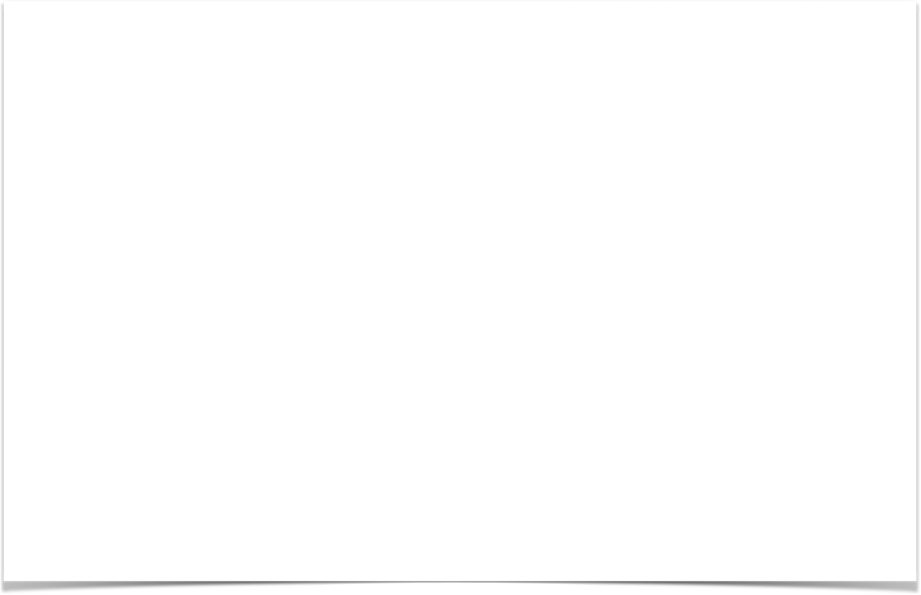 4 -  Architectures client-serveur
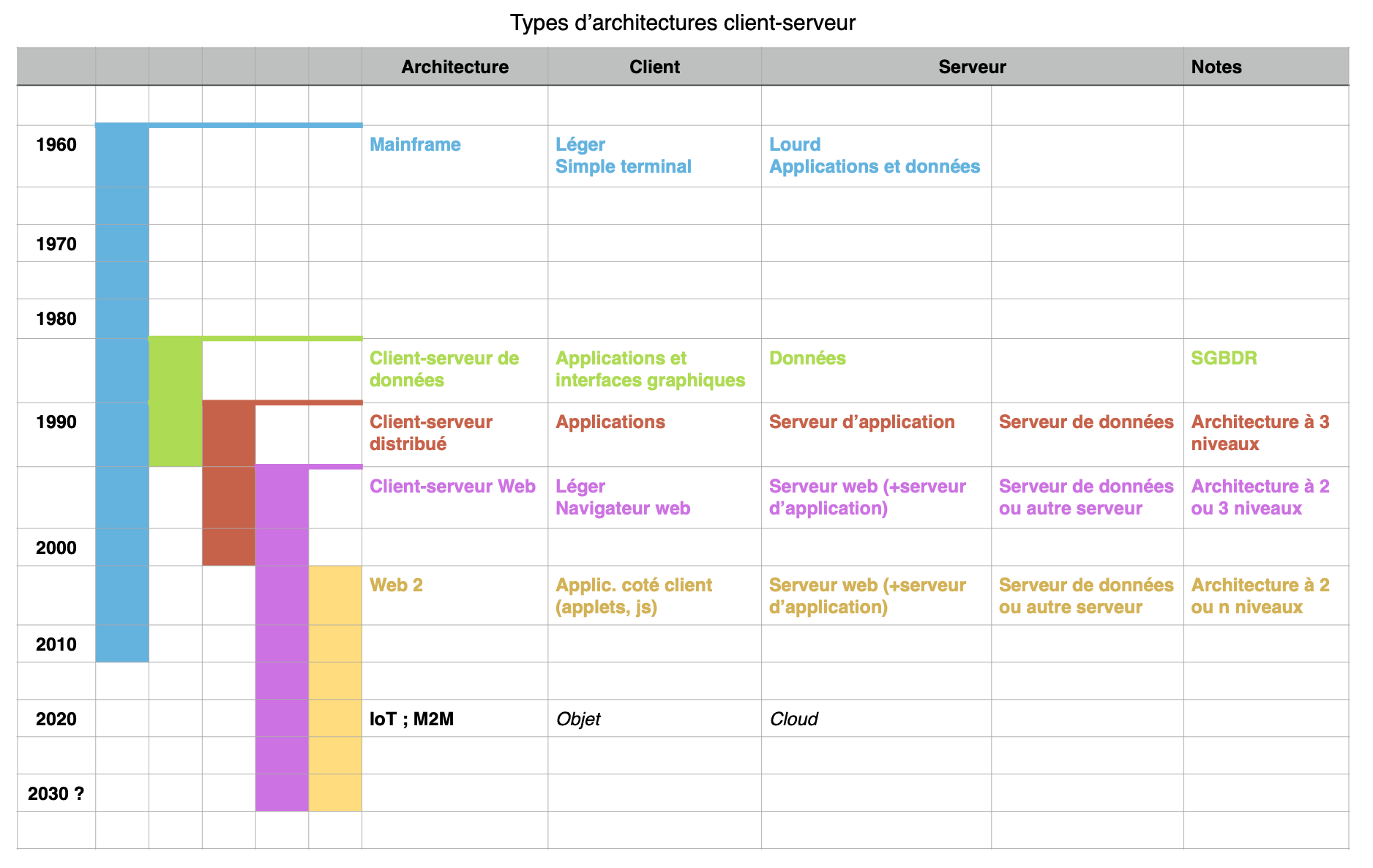 4.3 - Type d’architecture
Fig 4.1 - Types d’architectures client-serveur
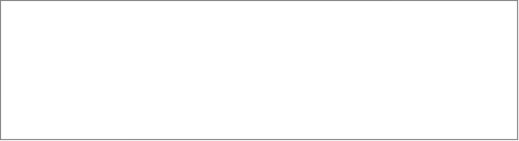 Serveur 
de données
Serveur 
d'application
4 -  Architectures client-serveur
Client
4.3 - Type d’architecture
RPC
Flux de données
Client-serveur à client passif
Client : simple terminal
Serveur : ordinateur central ou mainframe.
Client-serveur de données
Client lourd (logique applicative, interface graphique)
Serveur de données
Communication via SQL, Structured Query Language
Client-serveur distribué
Architecture à trois niveaux, avec un serveur tiers, à savoir le serveur d’application
Les traitements sont appelés avec un protocole RPC, Remote Procedure Call (Appel de procédure à distance).
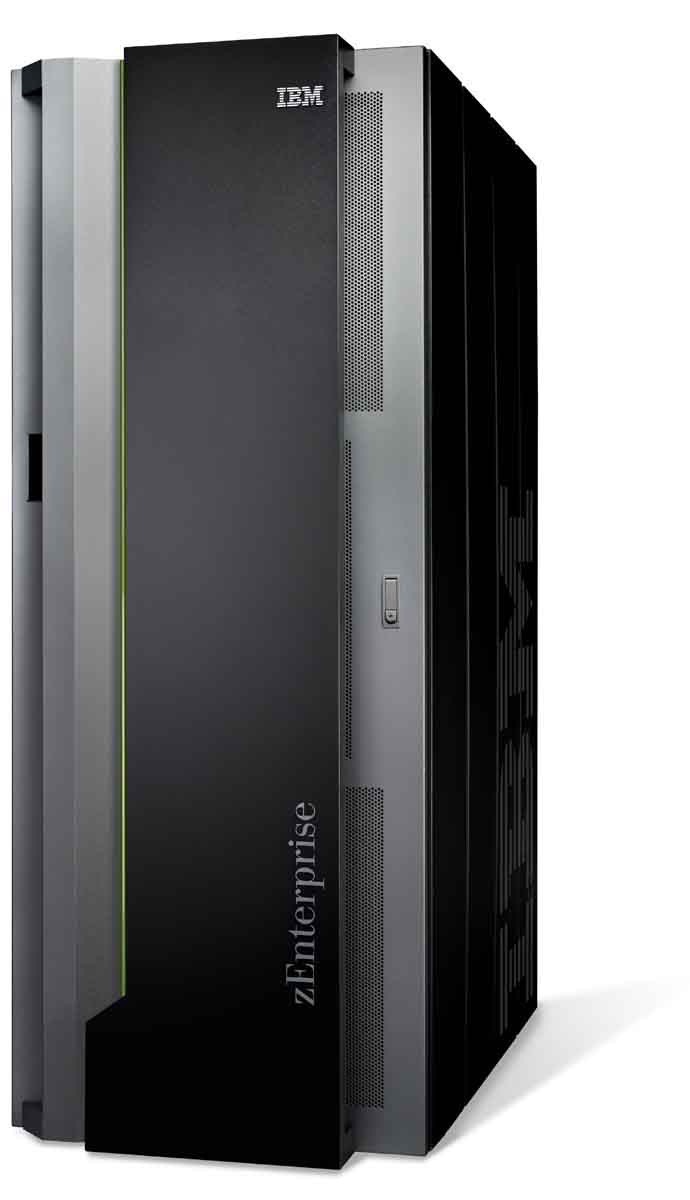 Fig 4.2 - Architectures à 3 niveaux
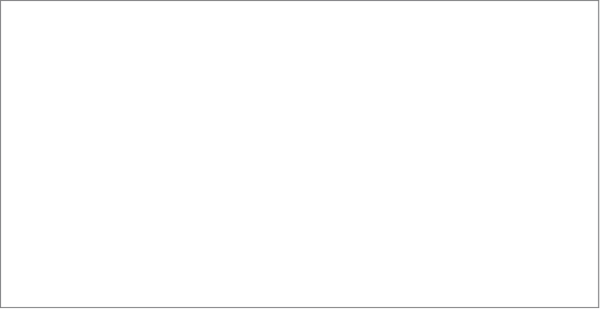 4 -  Architectures client-serveur
PC
4.3 - Type d’architecture
requête HTTP
www.example.com
document HTML
Tablette
Client-serveur à objets distribués
Corba, Common Object Request Broker Architecture.
Le middleware de Corba est un ORB, Object Request Broker, soit un courtier de requêtes objet ;
RMI, Remote method invocation, API Java incluse dans Java SE (standart edition) et souvent utilisée avec l’architecture de composants logiciels EJB, Enterprise JavaBeans.
Architecture client-serveur web
Client léger : le navigateur web n'est qu'un simple afficheur de pages HTML. Le terminal est cette fois graphique.
Serveur web + serveur d'application + serveur de données. 
Dialogue client-serveur via HTTP, en mode non connecté
requête HTTP
Serveur
d’appli-cation
SGBD
Serveur
HTTP
Smartphone
document HTML
Fig 4.3 - Architectures client-serveur web
4 -  Architectures client-serveur
4.3 - Type d’architecture
Architecture à code mobile de type client-serveur de données ou distribué
Client plus lourd : des applications y sont téléchargées.
L'application cliente est téléchargée 
Le client se connecte à un serveur d'application (dialogue en mode connecté)
Par ex. via IIOP/Corba. (Internet Inter-ORB Protocol).
Serveur web + serveur d'application + serveur de données.
[Speaker Notes: Certains CDN s’appuient sur une architecture P2P]
4 -  Architectures client-serveur
4.3 - Type d’architecture
CDN, Content delivery network
Réseau de serveurs sur Internet qui coopèrent pour rendre accessible à des utilisateurs du contenu ou des données.
Le réseau est constitué :
D’un serveur d’origine, d’où les contenus sont répliqués vers …
… des serveurs périphériques (proxy servers ou edge servers), déployés dans différentes zones géographiques ;
un mécanisme de routage pour qu’une requête utilisateur puisse être servi par le serveur périphérique le plus proche.
Fig 4.4 - Content delivery network
[Speaker Notes: Réseau de diffusion de contenu.  Certains CDN s’appuient sur une architecture P2P]
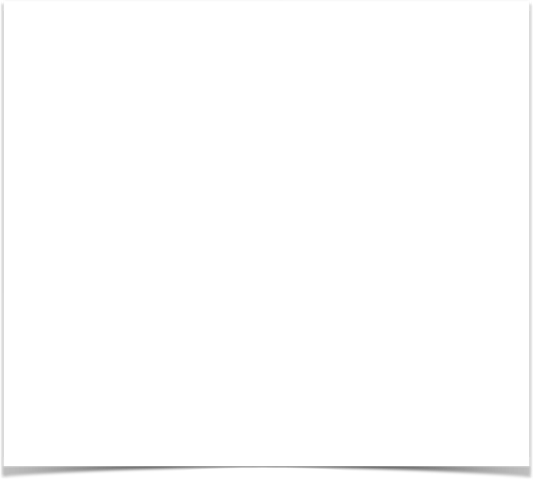 4 -  Architectures client-serveur
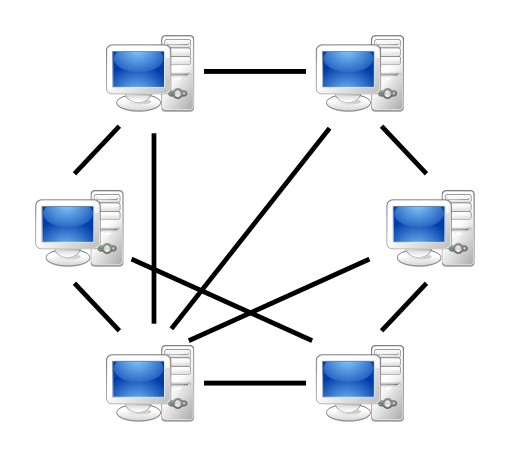 4.3 - Type d’architecture
Architecture peer-to-peer (P2P)
Une architecture pair à pair (peer-to-peer ou P2P en anglais) est un environnement client–serveuroù chaque programme connecté est susceptible de jouer tour à tour ou à la fois le rôle de client et celuide serveur.
Les composants d’un système P2P sont appelés nœuds, pairs ou utilisateurs.
Certains systèmes sont :
partiellement centralisés ; un serveur intermédiaire gère une partie des échanges
totalement décentralisés ; sans infrastructure particulière
Un tel réseau est adapté au partage d’objets (fichiers, flux multimédia, calcul réparti, etc.)
Fig 4.5 - Architectures peer-to-peer
4 -  Architectures client-serveur
4.4 - Registre distribué & blockchain
Registre distribué, distributed ledger ou shared ledger
DLT, Distributed Ledger Technology
Registre simultanément enregistré et synchronisé sur un réseau informatique, qui évolue par l'addition de nouvelles informations préalablement validées par l'entièreté du réseau et destinées à ne jamais être modifiées ou supprimées.  
La mise à jour d'un registre distribué se répercute sur l'ensemble du réseau. En conséquence, chaque membre possède en permanence la dernière version du registre.
Le fonctionnement d’un système DLT nécessite un réseau pair-à-pair et un algorithme de consensus 
Blockchain, système de la chaîne de blocs, qui peut être public ou privé, est une des formes de registre distribué.
[Speaker Notes: Développer Blockchain et bitcoins. Illustrer.]
4 -  Architectures client-serveur
4.4 - Registre distribué & blockchain
Chaîne de blocs, blockchain
Base de données distribuée et sécurisée, dans laquelle sont stockées chronologiquement, sous forme de blocs liés les uns aux autres, les transactions successives effectuées entre ses utilisateurs depuis sa création.  
Chaque bloc est similaire à un dossier scellé contenant des données ;
Tous les blocs sont reliés les uns aux autres ;
Les blocs sont ajoutés les uns à la suite des autres sans qu’il soit possible de changer leur ordre d’ajout.
Une chaîne de blocs est une version unique de la vérité rendue possible par un registre immuable, horodaté et sécurisé, dont des copies sont détenues par plusieurs parties.
La sécurisation d’un blockchain se fait grâce à certains utilisateurs, appelés mineurs, dont le rôle est défini dans la technologie.
Registre sécurisé et inviolable avec des transactions horodatées, réparties entre un certain nombre d’entités, sans autorité centrale.
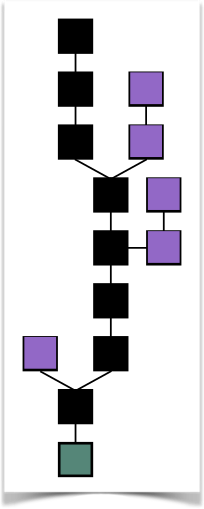 Fig 4.6 - Représentation 
d’une chaîne de blocs
[Speaker Notes: Développer Blockchain et bitcoins. Illustrer.
Représentation d’une chaîne de blocs. La chaîne principale (en noir) est composée de la plus longue suite de blocs après le bloc initial (vert). Les blocs orphelins sont représentés en violet.]
4 -  Architectures client-serveur
4.4 - Registre distribué & blockchain
Chaîne de blocs, blockchain (suite)
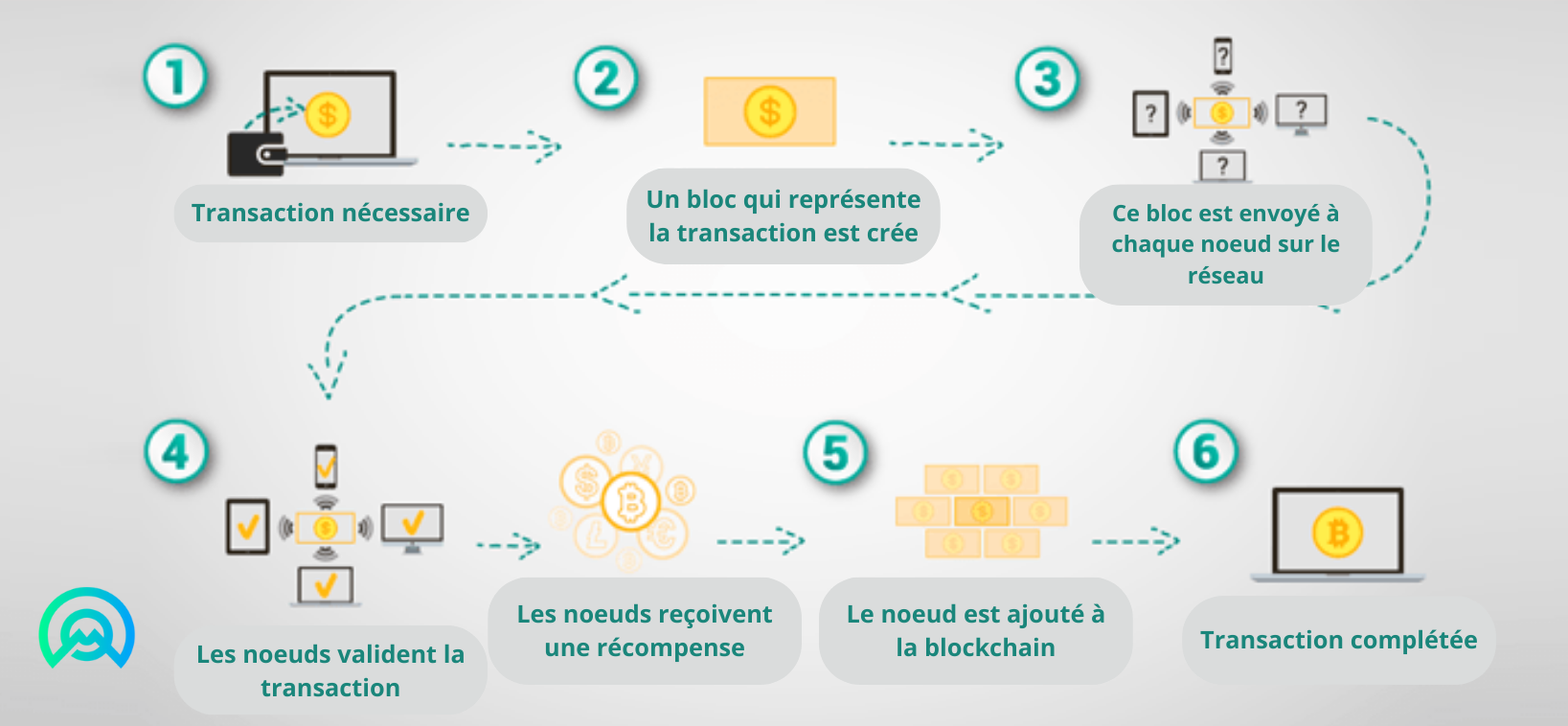 Fig 4.7 - Fonctionnement d’une blockchain (https://moneyradar.org/lexique/blockchain/)
[Speaker Notes: Développer Blockchain et bitcoins. Illustrer.
Représentation d’une chaîne de blocs. La chaîne principale (en noir) est composée de la plus longue suite de blocs après le bloc initial (vert). Les blocs orphelins sont représentés en violet.
https://blockchainhub.net/blog/infographics/what-is-a-blockchain/]
4 -  Architectures client-serveur
4.4 - Registre distribué & blockchain
Chaîne de blocs, blockchain (suite)
Applications :
Crypto-monnaies : Bitcoin, Ether, Monero…
Contrats intelligents (Smart contracts), permettant d'échanger toutes sortes de biens ou de services ;
Traçabilité de marchandises

Voir : 
https://www.economie.gouv.fr/entreprises/blockchain-definition-avantage-utilisation-application
https://medium.com/@godefroy.galas/analyse-et-comparaison-des-m%C3%A9canismes-de-consensus-dans-la-blockchain-f91aee511ea3
[Speaker Notes: Développer Blockchain et bitcoins. Illustrer.
Représentation d’une chaîne de blocs. La chaîne principale (en noir) est composée de la plus longue suite de blocs après le bloc initial (vert). Les blocs orphelins sont représentés en violet.
https://blockchainhub.net/blog/infographics/what-is-a-blockchain/]
4 -  Architectures client-serveur
4.5 - Rôles d’un serveur et serveur virtuel
Services et fonctions
Servir de multiples clients
Le serveur attend les requêtes de clients (soit pendant une session dédiée à un client donné, soit avec une session réutilisable (cas de gestion de pool dynamique de sessions).
Quand une requête arrive
le serveur doit la traiter rapidement, dans une tâche indépendante (thread) ;
Il traite les différentes requêtes de façon simultanée, tout en protégeant l'intégrité des données et ressources partagées ;
il doit répondre rapidement au client, même pendant les heures de pointe.
Le serveur peut offrir différents niveaux de priorités à ses clients.
Il doit pouvoir lancer des tâches de fond, sans liens directs avec le but principal (impressions, téléchargements, sauvegardes...)
4 -  Architectures client-serveur
4.5 - Rôles d’un serveur et serveur virtuel
VPS, Virtual Private Server, Serveur dédié virtuel
Un serveur physique est partitionné, en utilisant des techniques de virtualisation, en plusieurs serveurs virtuels indépendants qui ont chacun les caractéristiques d'un serveur dédié.
VPS, Virtual Private Server est souvent confondu avec VDS, Virtual Dedicated Server.
Un serveur virtuel est une instance logique isolée au sein d'un serveur physique d'hébergement. 
C'est une forme de machine virtuelle (VM, Virtual Machine). Il existe plusieurs technologies de virtualisation pour créer ces serveurs virtuels :
Virtualisation basée sur les conteneurs :
Utilise l'isolation au niveau du noyau du système d'exploitation hôte.
Exemples : OpenVZ, LXC (Linux Containers) ; Virtuozzo est une solution commerciale basée sur la technologie OpenVZ
Avantages : Efficace en termes de ressources, démarrage rapide
Limitations : Généralement restreint aux systèmes d'exploitation Linux, partage le noyau de l’hôte
[Speaker Notes: RS09 - 7/11/2023 2 matin+4h aprem avec TP-FTP et TP-html5 (86-65=21p aprem)
hébergement partagé : location d’un espace mutualisé]
4 -  Architectures client-serveur
4.5 - Rôles d’un serveur et serveur virtuel
VPS, Virtual Private Server, Serveur dédié virtuel (suite)
Virtualisation complète :
Émule entièrement le matériel, permettant l'exécution de systèmes d'exploitation invités non modifiés
Exemples : VMware ESXi, KVM (Kernel-based Virtual Machine)
Avantages : Supporte une large gamme de systèmes d'exploitation invités
Inconvénients : Peut avoir un impact plus important sur les performances
Paravirtualisation :
Les systèmes d'exploitation invités sont modifiés pour fonctionner plus efficacement avec l'hyperviseur
Exemple : Xen (dans ses versions antérieures)
Avantages : Performances améliorées par rapport à la virtualisation complète
Inconvénients : Nécessite des systèmes d'exploitation invités modifiés
[Speaker Notes: RS09 - 7/11/2023 2 matin+4h aprem avec TP-FTP et TP-html5 (86-65=21p aprem)
Revoir Serveur privé virtuel. Cf proxmox
hébergement partagé : location d’un espace mutualisé
VPS : le propriétaire du VPS doit assurer le bon fonctionnement du serveur virtuel (OS, applications, stockage, etc.)]
4 -  Architectures client-serveur
4.5 - Rôles d’un serveur et serveur virtuel
VPS, Virtual Private Server, Serveur dédié virtuel (suite…)
Avantages :
Gestion de l’OS et des logiciels (serveurs FTP, mail, web, etc.). Flexibilité d’un serveur dédié ;
Coût inférieur à un serveur dédié.
Inconvénients :
Performances moindres qu’un serveur dédié ;
Coût supérieur à un hébergement mutualisé.
Voir :
https://www.ovhcloud.com/fr/learn/what-is-virtual-server/ 
https://www.ovhcloud.com/fr/vps/
https://www.ionos.fr/serveurs/vps
[Speaker Notes: RS09 - 7/11/2023 2 matin+4h aprem avec TP-FTP et TP-html5 (86-65=21p aprem)
hébergement partagé : location d’un espace mutualisé
VPS : le propriétaire du VPS doit assurer le bon fonctionnement du serveur virtuel (OS, applications, stockage, etc.)]
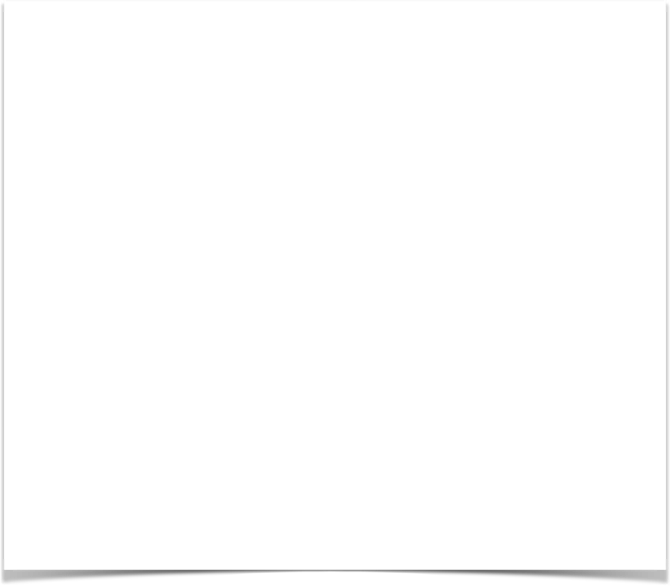 4 -  Architectures client-serveur
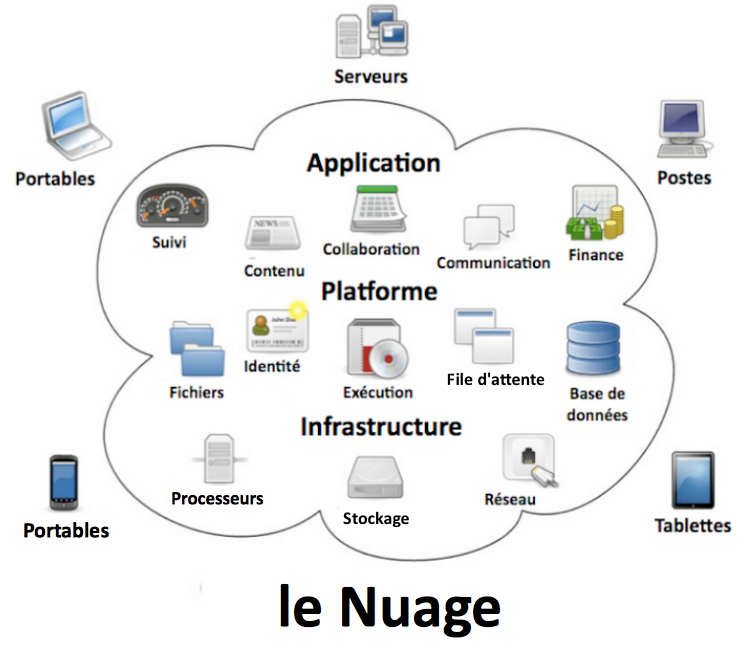 4.6 - Cloud computing : l’informatique dans les nuages
Introduction
Fig 4.8 - Le nuage - the Cloud

By Sam Johnston [CC BY-SA 4.0],via Wikimedia Common
4 -  Architectures client-serveur
4.6 - Cloud computing : l’informatique dans les nuages
Avènement du Cloud Computing (CC)
Années 1980 
La virtualisation (hyperviseur)
l'infogérance
l'externalisation
Dernière décennie 	
Généralisation d’internet, des FAI, des hébergeurs
développement des réseaux à haut débit
la location d’application
le paiement à l’usage
la quête de mobilité...
4 -  Architectures client-serveur
4.6 - Cloud computing : l’informatique dans les nuages
Cloud Computing ≈ Virtualization + pay as you go + self service

Virtualisation (Virtualization)
Partage des ressources
Abstraction sur la localisation
Élasticité
Pay as you go 
Paiement à l’usage ; paiement des ressources effectivement utilisées (processeur, stockage, réseau)
Self service 
Allocation de ressources d’exécution via une interface Web, avec effet en quelques minutes.
4 -  Architectures client-serveur
4.6 - Cloud computing : l’informatique dans les nuages
Les formes de cloud computing :
les clouds privés internes, gérés en interne par une entreprise pour ses besoins.
les clouds privés externes, dédiés aux besoins propres d'une seule entreprise, mais dont la gestion est externalisée chez un prestataire,
les clouds publics, gérés par des fournisseurs spécialisés qui louent leur services à de nombreuses entreprises.
un cloud hybride consiste à associer un ou plusieurs clouds publics à un cloud privé. Un système d’orchestration connecte et ordonnance les ressources de cloud privé avec des ressources de cloud public.
[Speaker Notes: mnémotechnique : SPI ou ordre alphabétique : I-P-S]
4 -  Architectures client-serveur
4.6 - Cloud computing : l’informatique dans les nuages
Les modèles de service :
Software as a Service (SaaS) (ou logiciel à la demande) :  utilisation de services proposés en abonnement ou payés à la demande.
Platform as a Service (PaaS) : la plateforme est louée par l'entreprise.
Infrastructure as a Service (IaaS) : l'infrastructure est virtualisée ; le fournisseur Cloud maintient la virtualisation, le matériel serveur, le stockage et les réseaux.
Serverless : construction et exécution d'applications sans gérer les serveurs sous-jacents. 
Le fournisseur Cloud gère le provisionnement et la surveillance des serveurs ;
Le développeur se concentre sur le code de l’application et le déploiement de ses API.
Le terme "serverless" est trompeur car les serveurs sont toujours impliqués. Mais du point de vue du développeur, il n'y a pas de serveurs visibles à gérer. 

⚠️ Data as a Service (DaaS) : les données sont fournies à un endroit précis.
⚠️ Desktop as a Service (DaaS) : bureau virtuel hébergé.
Database as a Service (DBaaS) : système de base de donnée via le Cloud
[Speaker Notes: mnémotechnique : SPI ou ordre alphabétique : I-P-S
serverless : cf. AWS Lambda]
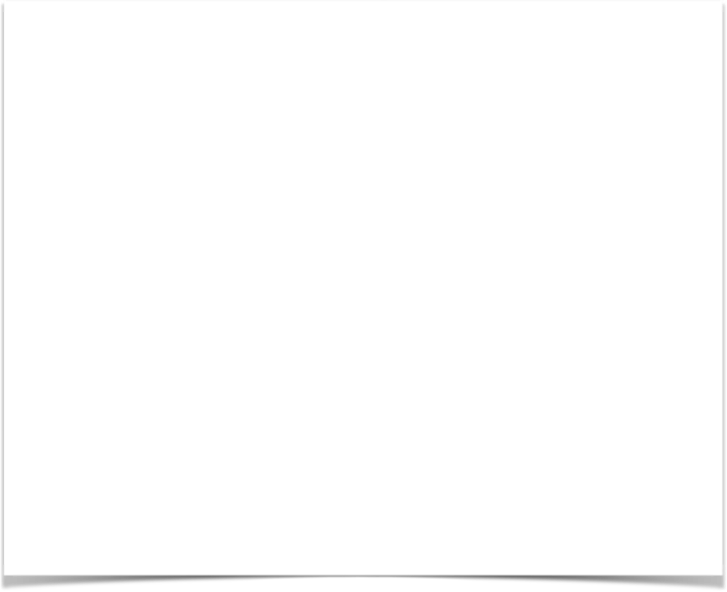 4 -  Architectures client-serveur
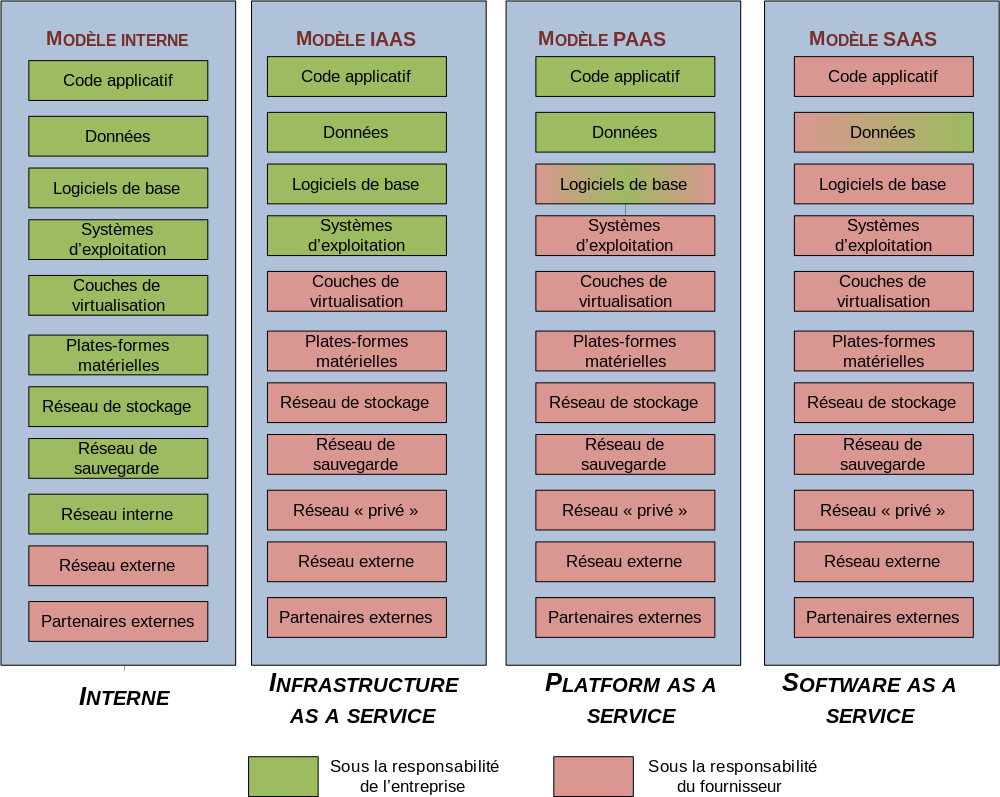 4.6 - Cloud computing : l’informatique dans les nuages
Fig 4.9 -Les modèles de cloud
https://fr.wikipedia.org/wiki/Cloud_computing#/media/File:Cloud_Computing_-_les_différents_modèles_de_service.svg
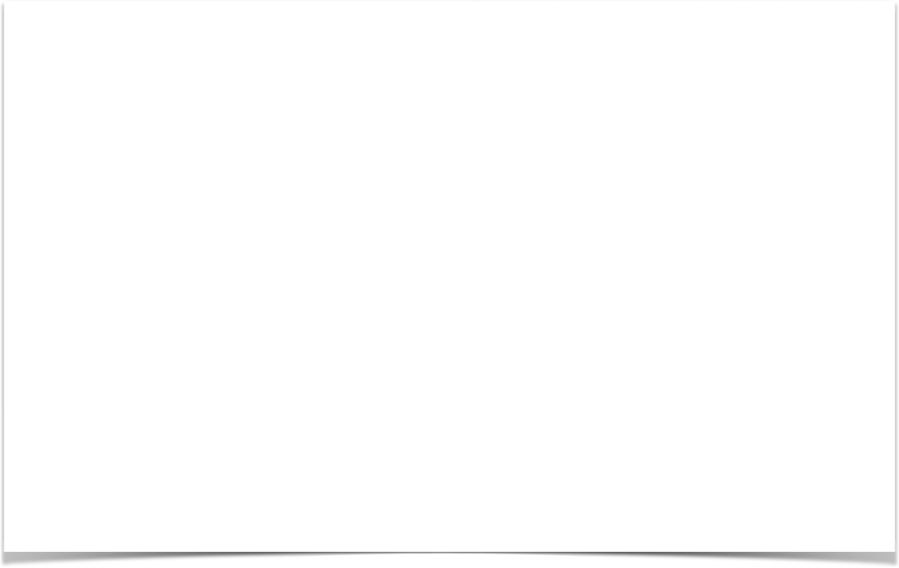 4 -  Architectures client-serveur
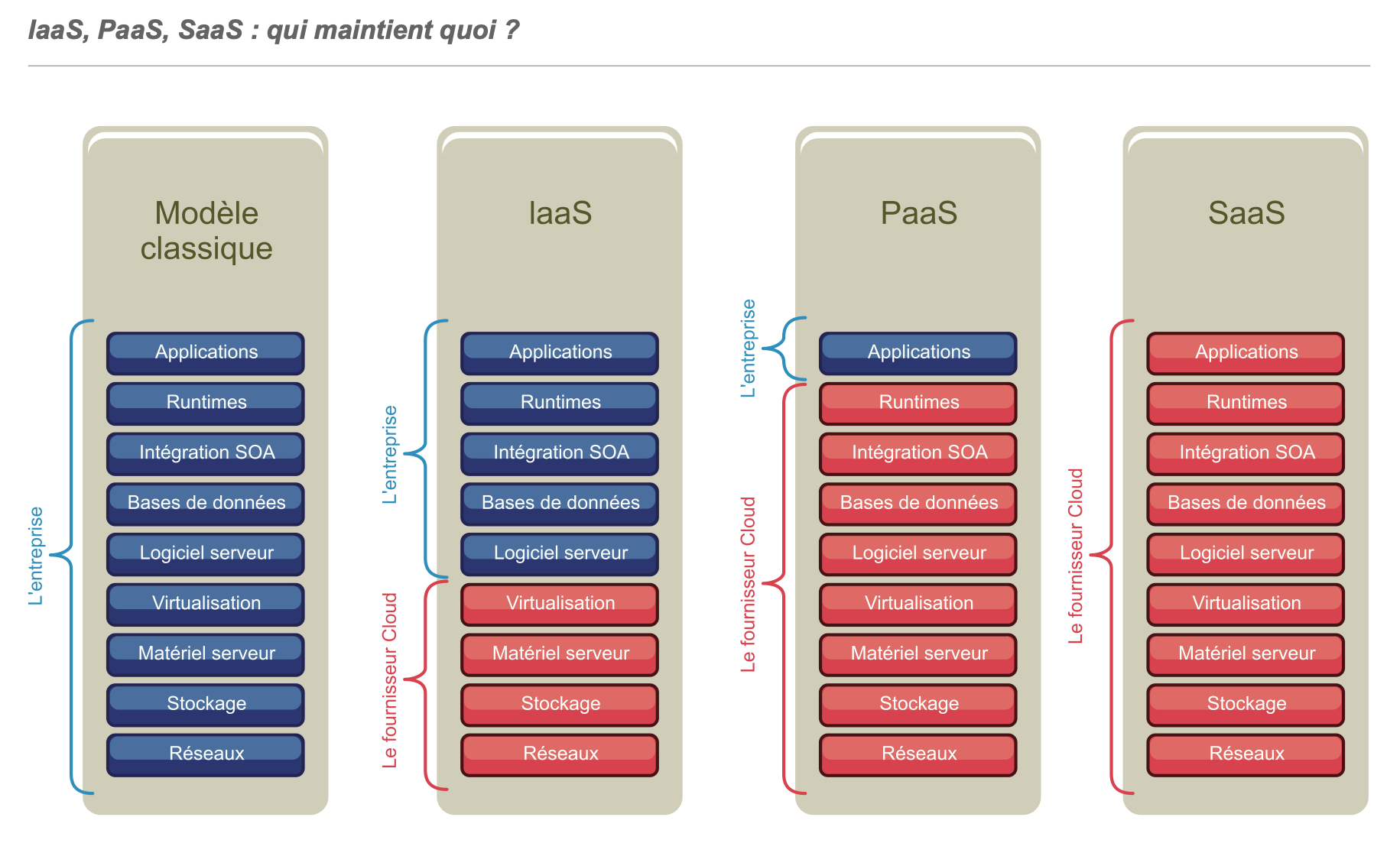 4.6 - Cloud computing : l’informatique dans les nuages
Fig 4.10 -Les modèles de cloud
D'après : Le Livre blanc du cloud computing - Syntec informatique
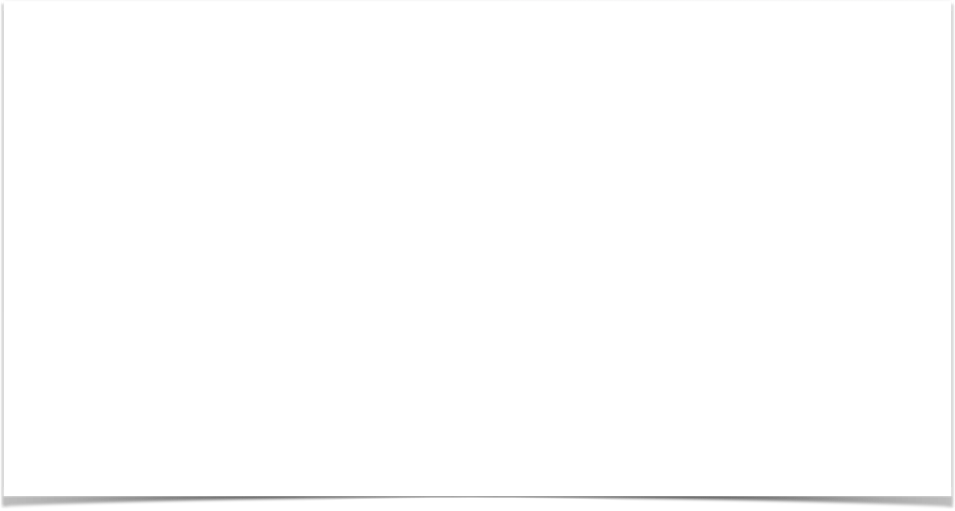 4 -  Architectures client-serveur
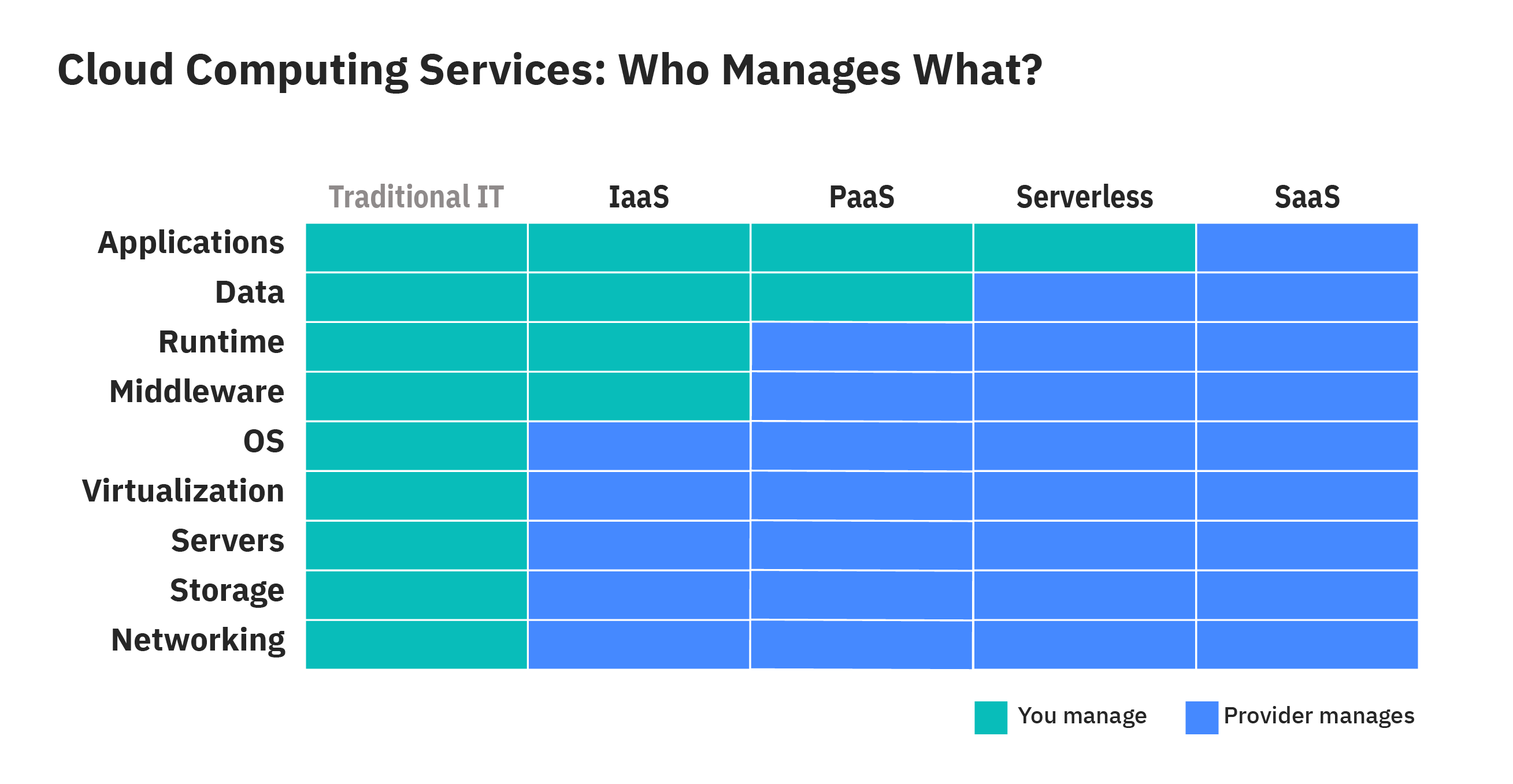 4.6 - Cloud computing : l’informatique dans les nuages
Fig 4.11 -Les modèles de cloud
D'après : What is Cloud Computing? | IBM
[Speaker Notes: RS09 : revoir Serverless]
4 -  Architectures client-serveur
4.6 - Cloud computing : l’informatique dans les nuages
Les premières applications Web 2.0 que l’on trouve sur les « nuages » sont :
la messagerie 
les outils collaboratifs et de web-conferencing
les environnements de développement et de test 
le CRM, Customer Relationship Management  ≈ gestion de la relation client)
et l'informatique décisionnelle (Business Intelligence).
4 -  Architectures client-serveur
4.6 - Cloud computing : l’informatique dans les nuages
Quelques acteurs et applications
Des systèmes de cloud computing proposent des API pour communiquer
Amazon EC2 
Microsoft Azure 
Google Cloud et les produits Compute Engine, App Engine, etc.
Applications logicielles en ligne
Google Workspace (ex G Suite) inclus : Gmail, Agenda, Docs, Drive, Forms, Sites, etc.
Microsoft 365
HCL Notes and Domino (ex IBM Notes and Domino, ex Lotus)

IAAS Open source
OpenStack
4 -  Architectures client-serveur
4.6 - Cloud computing : l’informatique dans les nuages
Autres acteurs en France…
Orange Business Services (OBS) ; SFR Business Team ; Dassault Systèmes…
NUMSPOT, alliance de Docaposte, Dassault Systèmes, Bouygues Telecom et la Banque des Territoires
en Europe…
Gaia-X, est un projet d’infrastructure de Cloud européen. Premières expérimentations prévues pour 2021. Voir : Le projet GAIA-X de plate-forme cloud européenne dévoile son architecture technique.
et dans le monde
Citrix
Salesforce
Voir aussi
Exemples d’espaces de stockage et services cloud
[Speaker Notes: / 16/04/19 PM (+TP Ajax)  / 28/05/20 (+TP FTP ; début Ajax
supprimé : Cloudwatt, avait été fondé en 2012 par Orange, Thales et la Caisse des Dépôts et Consignations puis propriété d’Orange seul en 2015, puis fusionné avec Orange Business Services. En cessation d’activité depuis le 31 janvier 2020. 
Suite Infrastructure Cloud ex Numergy avec SFR et Bull]
4 -  Architectures client-serveur
4.7 - La protection du réseau
Les principaux aspects de la sécurité des réseaux
Voir le cours SEC105, Architectures et bonnes pratiques de la sécurité des réseaux, des systèmes, des données et des applications et RSX112, Sécurité et réseaux
La protection du réseau
Filtrage par le routeur d'accès :
Un routeur d'accès peut assurer un filtrage simple par analyse des adresses IP sources et destination
Il agit au niveau 3 (couche réseau), à l'aide de listes d'adresses acceptées ou refusées.
ACL, Access Control List
La traduction d’adresse
NAT, Network Address Translation ; 
NAPT, Network Address and Port Translation 
C'est un moyen de masquer le plan d'adressage de l'entreprise
(et de pallier à la pénurie d'adresses IPv4...)
NAPT permet notamment de faire correspondre une seule adresse externe publique visible sur internet à toutes les adresses d'un réseau privé.
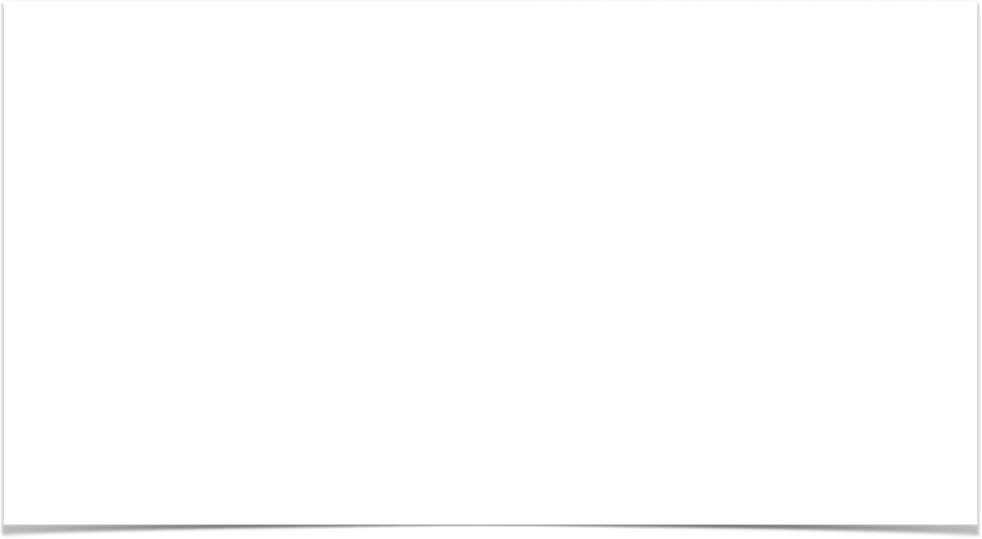 4 -  Architectures client-serveur
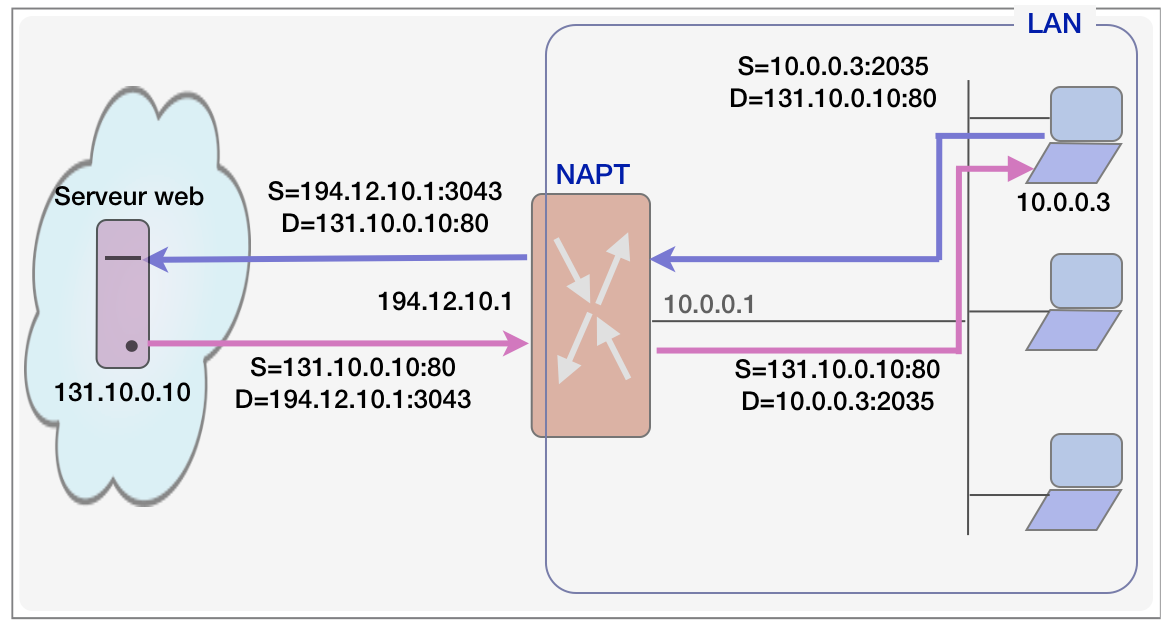 4.7 - La protection du réseau
Fig 4.12 -Routeur avec NAPT
4 -  Architectures client-serveur
4.7 - La protection du réseau
Pare-feu ; Firewall
Un pare-feu (ou coupe-feu) offre un filtrage évolué pour faire respecter la politique de sécurité du réseau.
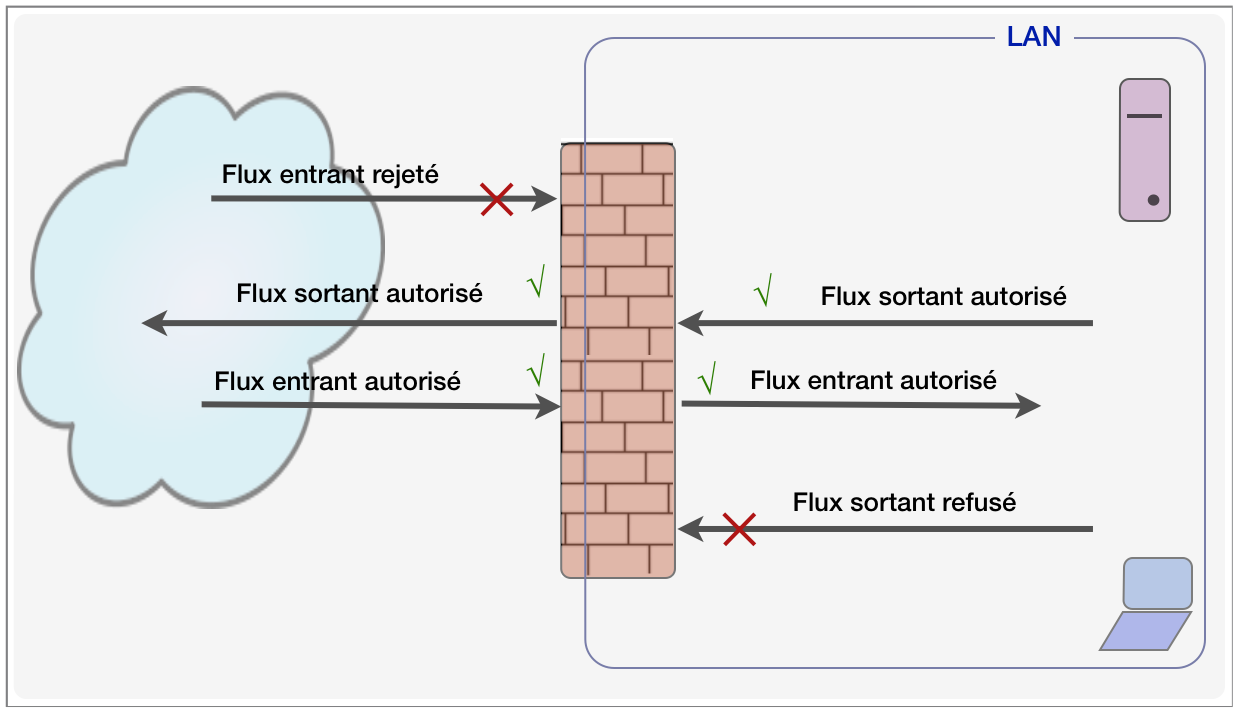 Fig 4.13 - Pare-feu
4 -  Architectures client-serveur
4.7 - La protection du réseau
Pare-feu ; Firewall, (suite…)
Chaque paquet reçu est examiné ; il est rejeté ou accepté en fonction de
adresse destination 
port destination
adresse source
port source
protocole transporté (ICMP, UDP, TCP...)
la valeur de certains drapeaux d'en-tête
etc.
Un pare-feu peut être configuré en tenant compte d'une DMZ : DeMilitarized Zone, soit zone de sécurité.
[Speaker Notes: C3I-02 : 5/11/2024 - 7h p60 à p103 + TP FTP-SSL et TP HTML]
4 -  Architectures client-serveur
4.7 - La protection du réseau
Catégories de pare-feu
Pare-feu sans état : il intégrait d’anciens routeurs, afin d’examiner les paquets indépendamment les uns des autres, suivant des règles nommées, suivant les constructeurs :
ACL : Access Control List (Cisco)
Policy (Juniper)
Règles, filtres, etc.
Pare-feu à états (stateful firewall). Suivant le type de transport :
TCP : il vérifie que les paquets sont liées à une même connexion TCP et sont conformes aux ACL.
UDP : si les ACL autorise un datagramme UDP du fait du quadruplet (ip_src, port_src, ip_dest, port_dest) la réponse (avec le quadruplet inverse) sera également acceptée. 
Pare-feu applicatif (Application Layer Gateway ou Proxy-Server) : des ensembles de paquets sont décapsulés pour examiner la conformité au niveau applicatif. 
Un tel pare-feu est composé de deux routeurs, filtrants des paquets (au niveau 3) et d'une passerelle d'application qui permet ce filtre plus conséquent
Le filtrage est donc effectué au niveau de chaque service offert
Des conversions de protocoles sont alors possibles
Certains virus et chevaux de Troie restent malgré tout indécelables.
[Speaker Notes: 15/04/21 - 4h dont TP node.js]
4 -  Architectures client-serveur
4.7 - La protection du réseau
VPN (Virtual Private Network - Réseau privé virtuel) :
Un VPN permet une extension des réseaux locaux tout en préservant la sécurité logique. Il permet :
soit une interconnexion de réseaux locaux via une technique de « tunnel » (tunneling)
soit un moyen d'accès au système d'information pour des utilisateurs nomades.
Internet est souvent utilisé comme support de transmission en utilisant un protocole de « tunnellisation », c'est-à-dire encapsulant les données à transmettre de façon chiffrée. 
Le VPN permet donc d'obtenir une liaison sécurisée à moindre coût, si ce n'est la mise en œuvre des équipements terminaux. En contrepartie, il ne permet pas d'assurer une qualité de service comparable à une ligne louée dans la mesure où le réseau physique est public, donc non garanti.
Le VPN implique : 
L'authentification (et donc l'identification) du client et du serveur
La confidentialité des données par chiffrement
On distingue les protocoles de VPN suivants :
IPSec, Internet Protocol Security Standard, protocole de niveau 3, offre les services de contrôle d'accès, d'authentification, d'intégrité et de confidentialité de données. Il utilise un mécanisme anti-rejeu et admet un bon nombre d'algorithmes de chiffrement et de hachage.
PPTP, Point-to-Point tunneling Protocol, protocole de niveau 2 conçu par Microsoft.
L2F, Layer Two Forwarding de Cisco. Obsolète
L2TP, Layer Two Tunneling Protocol, est l'aboutissement des travaux de l'IETF (RFC 3931) pour faire converger les fonctionnalités de PPTP et L2F. C'est un protocole de niveau 2 s'appuyant sur PPP.
[Speaker Notes: RS09 - 9/11/2023 - 4h + TP Node.js (102-86 = 16p)]
4 -  Architectures client-serveur
4.8 - Appel de procédure distante : RPC, Remote Procedure Call
Introduction
On utilise un mécanisme similaire à un appel classique d’une fonction avec, en entrée, des paramètres d’appel, et la récupération d’un résultat.
Dans le cas du RPC :
C'est une technique client-serveur, en mode requêtes/réponses
Un programme appelle une procédure située sur un hôte distant :

  /* API classique */
  /* Coté client : invoque génère l’appel distant et récupère le résultat*/ 
invoque (id_client, id_serveur, nom_procedure, paramètres);

  /* Coté serveur : reçoit, traite un appel et répond */ 
traite (id_client, id_serveur, nom_procedure, paramètres);

  /* Service intégré objet */
  /* Coté client : on invoque une procédure localisée à distance*/ 
ref_objet_serveur.nom_procedure (paramètres);

  /* Coté serveur : on déploie l’objet qui implante la procédure*/ 
method nom_procedure (paramètres);
4 -  Architectures client-serveur
4.8 - Appel de procédure distante : RPC, Remote Procedure Call
Introduction (suite…)
Objectif :
Simplifier la programmation d’applications distribuées/réparties
Ne pas se préoccuper de la localisation de la procédure 
Ne pas se préoccuper du traitement de défaillances
RPC traditionnels :
Sun ONC/RPC : Open Network Computing / Remote Procedure Call
OSF - DCE : Open Software Foundation - Distributed Computing Environnment
SGBD : procédures stockées
RPC intégrés :
(SUN) Oracle Java RMI, Remote Method Invocation
(SUN) Oracle J2EE EJB : Java 2 (Platform) Enterprise Edition - Enterprise Java Beans
OMG - CCM : Object Management Group - Corba Component Model
WS-SOAP : Web Services - Simple Object Access Protocol
Microsoft-DCOM = Distributed Component Object Model
Le protocole de transport généralement utilisé est UDP, donc en mode non connecté.
Secure RPC protège les appels RPC avec un mécanisme d'authentification. 
Standardisation : RFC 1057, 5531 « Remote Procedure Call Protocol Specification version 2 »
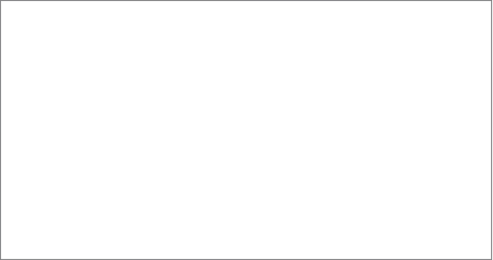 4 -  Architectures client-serveur
Serveur
Client
4.8 - Appel de procédure distante : RPC, Remote Procedure Call
Stub client
Stub serveur
Transport
Transport
OS
OS
Mise en œuvre du RPC
Le programme client contacte un stub client (la souche client, ou talon client) auquel il est lié, via un appel local.
Le stub client emballe et aligne les paramètres et une référence dans un message (marshalling ou sérialisation) 
La souche client détermine l’adresse du serveur et émet un appel système pour envoyer le message
L'OS envoie le message vers le serveur, via une entité de transport
Le paquet entrant est fourni au stub (ou skeleton) serveur
Le stub serveur crée ou sélectionne une nouvelle procédure, déballe les paramètres et appelle la procédure avec les paramètres décodés
Fig 4.14 - Couches logicielles du RPC
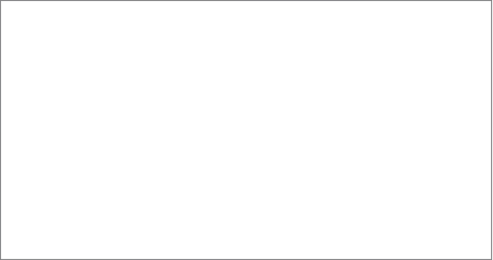 4 -  Architectures client-serveur
Serveur
Client
4.8 - Appel de procédure distante : RPC, Remote Procedure Call
Stub client
Stub serveur
Transport
Transport
OS
OS
Mise en œuvre du RPC (suite…)
La réponse suit le même trajet, dans l'autre sens.
Nota : 
stub ≈ souche ou talon;  
skeleton ≈ squelette ;
proxy ≈ délégué
Le stub client
Représente le serveur sur le site client
Reçoit l’appel local
Emballe les paramètres
Crée un identificateur unique pour l’appel
Exécute l’appel distant 
Met le processus client en attente
Reçoit et déballe les résultats
Exécute le retour vers l’appelant (comme un retour local de procédure)
Fig 4.12 - Couches logicielles du RPC
4 -  Architectures client-serveur
4.8 - Appel de procédure distante : RPC, Remote Procedure Call
Le stub serveur
Représente le client sur le site serveur
Reçoit l’appel sous forme de message et déballe les paramètres
Crée ou sélectionne un processus (ou thread) et lui fait exécuter la procédure
Emballe les résultats et les transmet à l’appelant

Les problèmes à résoudre :
Adressage et liaison : comment connaître l’adresse du serveur ?
Passage des paramètres : comment emballer et déballer les paramètres d’appel et les résultats ?
Mode synchrone ou asynchrone coté client
Exécution séquentielle ou parallèle des appels coté serveur
Concurrence d’accès : gestion d’appels simultanés ; persistance des données partagées
Gestion des pannes 
Génération des souches client et serveur
4 -  Architectures client-serveur
4.8 - Appel de procédure distante : RPC, Remote Procedure Call
Liaison : comment localiser une procédure distante ?
Au moyen d’un service de gestion de noms (serveur d’annuaire)
Liaison statique : pas d’appel à un serveur de noms mais un appel fixé à la compilation
Liaison au premier appel : consultation du serveur de noms au premier appel seulement
Liaison à chaque appel : consultation du serveur de noms à chaque appel
Passage des paramètres
Client et serveur sont dans des espaces d'adressage différents
Pas de passage de pointeur : on peut remplacer un passage par référence par une opération de copie/restauration.
La sérialisation (marshalling) des paramètres impose 
soit l'utilisation d'un standard de représentation de données (ASN.1, Abstract Syntax Notation-1), 
soit une représentation externe commune (ex. : XDR, External Data Representation, de Sun),
soit un système de conversion coté serveur ou client.
Définition de nouveaux langages de syntaxe abstraite adaptés aux appels de procédure distante : IDL, Interface Definition Language
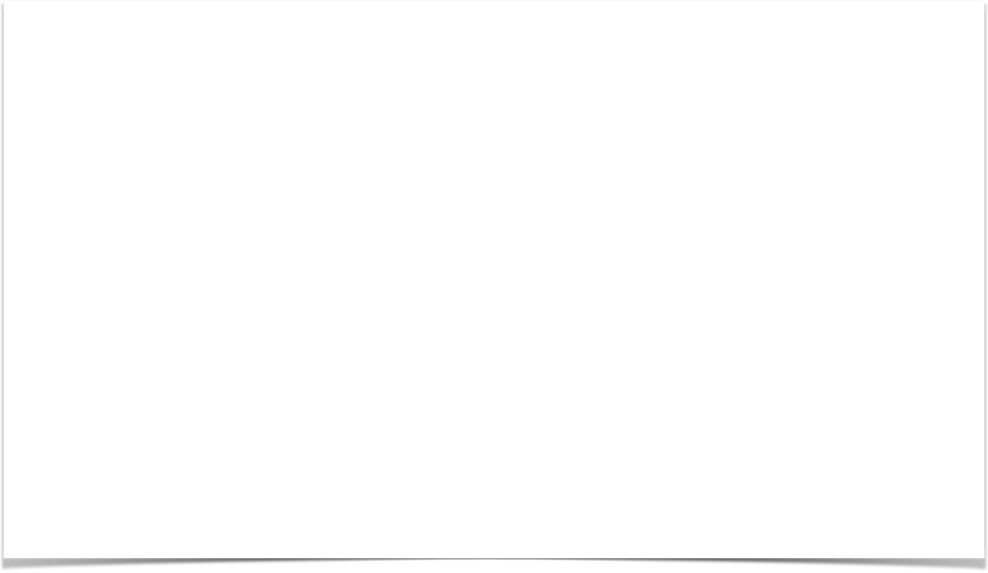 4 -  Architectures client-serveur
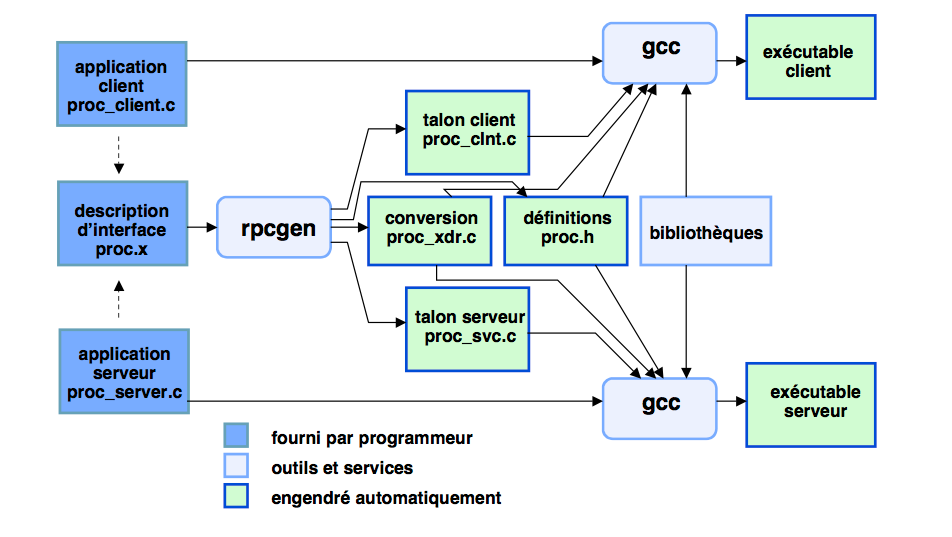 4.8 - Appel de procédure distante : RPC, Remote Procedure Call
Fig 4.15 - RPC - Génération des exécutables client et serveur
4 -  Architectures client-serveur
4.8 - Appel de procédure distante : RPC, Remote Procedure Call
Conception d'applications
Trois composantes sont développées :
Le programme principal de l'application cliente
Les procédures de l'application serveur
La description des échanges entre client et serveur (avec le langage IDL, Interface Definition Language)

Pour créer les exécutables :
Le compilateur IDL permet de générer les stubs client et serveur
Construction de l'exécutable client : compiler programme client et le stub client ; lier les objets obtenus.
Construction de l'exécutable serveur : compiler le programme serveur et le stub server ; lier les objets obtenus.
4 -  Architectures client-serveur
4.8 - Appel de procédure distante : RPC, Remote Procedure Call
Voir aussi
https://www.ionos.fr/digitalguide/serveur/know-how/quest-ce-que-le-remote-procedure-call/
gRPC : framework RPC open source initialement développé par Google
HTTP/2 est utilisé pour le transport
Protocol Buffers est utilisé comme langage de description d’inferface, au lieu d’IDL.
https://www.grpc.io
[Speaker Notes: C3i : remontrer les différentes communications : Sockets / RPC / Services Web, etc]
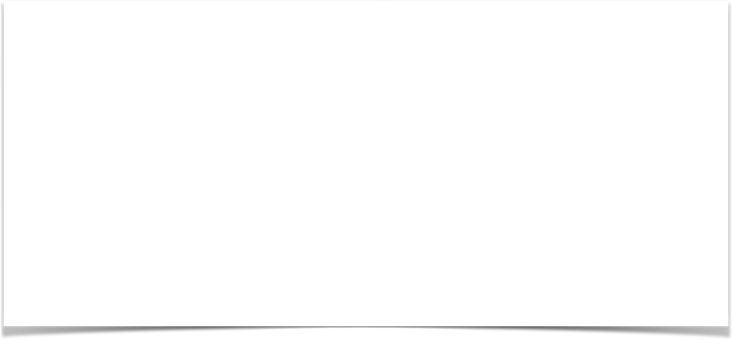 4 -  Architectures client-serveur
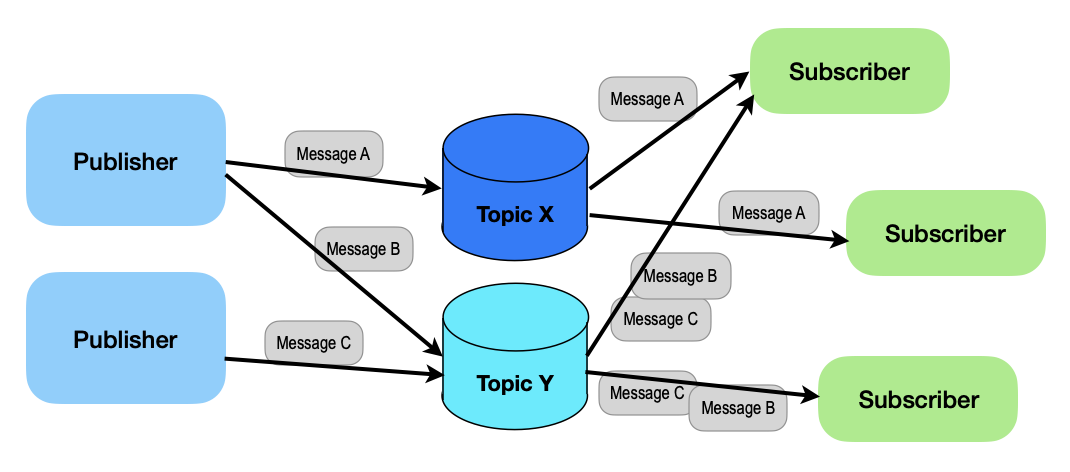 4.9 - MOM : Message-Oriented Middleware
Message-Oriented Middleware 
Système de logiciels qui permet l'échange de messages de façon asynchrone entre les applications présentes sur un réseau informatique. Un MOM permet une forme de couplage faible entre applications. 
C'est un middleware par files d’attente. En français : Middleware orientés Message.
La communication de deux applications via un Message Oriented Middleware est complètement asynchrone, c'est à dire que l'émetteur et le destinataire n'ont pas besoin d'être connectés simultanément lorsqu'ils communiquent.
Fig 4.16 - Message-Oriented Middleware
4 -  Architectures client-serveur
4.9 - MOM : Message-Oriented Middleware
Mode de fonctionnement
Le mode classique est en point à point. Les MOM utilisent des files d'attentes ou queues par lesquelles transitent les messages. Lorsqu’une application produit et envoie un message :
il se connecte au broker de messages (courtier de messages) ou provider
il y envoie le message en précisant l'identifiant de la file d'attente. 
Quand le destinataire du message se connecte à son tour au broker, il peut lire la file d'attente et il peut alors rechercher et lire le message.
Une fois qu'un message est lu, il est retiré de la file d'attente.
Une file d'attente donnée peut être utilisée pour plusieurs couples d'applicatifs (pas besoin de dédier une file par liaison applicative) puisque les MOM comportent différents critères de sélection de messages lors de la lecture.
4 -  Architectures client-serveur
4.9 - MOM : Message-Oriented Middleware
Message
Le message représente les informations échangées par deux applications via le MOM. Il est constitué de trois parties distinctes :
Les données elles mêmes, ou charge utile (payload)
L'entête du message, qui comporte ses caractéristiques techniques (son identifiant, date de dépôt, date d'expiration...)
Ses propriétés, les caractéristiques fonctionnelles du message, qui sont différentes pour chaque application émettrice. Les propriétés forment un ensemble de (clés, valeurs).
Fonctionnalités offertes par les MOM
Les Middleware Orientés Message, offrent des services de base :
Acheminement (envoi, réception)
Stockage (soit en mode persistant si les messages sont stockés sur disque, soit en mode non persistant s'ils résident en mémoire vive)
Recherche des messages
4 -  Architectures client-serveur
4.9 - MOM : Message-Oriented Middleware
Fonctionnalités offertes par les MOM, (suite…)
Ils offrent en général des services évolués comme :
Gestion de priorités
Compression des données utiles du message
Gestion des expirations ou des dates de disponibilités de message
Routage des messages d'un nœud à l'autre (un peu à la manière des serveurs de mails)
Triggering : lancement d'applications lorsque des messages sont disponibles pour elle
Gestion d'alertes (présence de messages dans une file donnée)
Gestion de quotas.
La plupart des MOM actuels implémentent l'interface JMS, Java Message Service, standard pour la communication en mode message en Java.
Advanced Message Queuing Protocol (AMQP) est est un protocole ouvert et un standard pour les échanges entre serveurs de messages. 
Apache Qpid propose des outils et API de messagerie qui parlent AMQP, pour beaucoup de langages et de plates-formes.
4 -  Architectures client-serveur
4.9 - MOM : Message-Oriented Middleware
Quelques MOM commerciaux :
IBM WebSphere MQ d’IBM
Message Queuing (MSMQ) de Microsoft
Quelques MOM open-source :
ActiveMQ du projet Geronimo d’Apache
Joram de OW2
Zeromq ou ØMQ
RabbitMQ de Pivotal
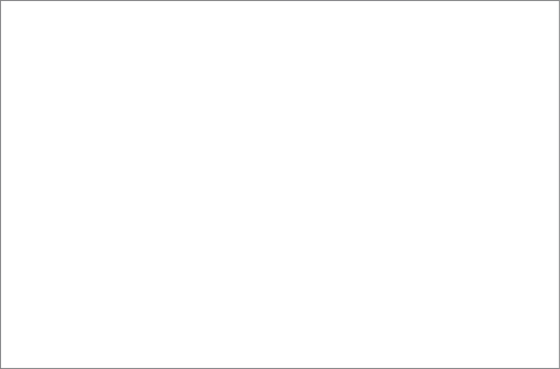 Producteurs
4 -  Architectures client-serveur
Abonnées
4.9 - MOM : Message-Oriented Middleware
Publication
Middleware de publication/abonnement (Publish / Subscribe)
C'est un concept proche du MOM
On parle de technologie de « push ». (Le serveur ‘pousse’ les publications).
Fonctionnement :
Un producteur réalise une publication, enregistrée par un courtier d'évènement (Event broker).
Un consommateur s'abonne à une catégorie d'évènement (un topic).
Le middleware gère la distribution des évènements entre producteurs et consommateurs.
Les messages envoyés à un topic restent dans la file d'attente jusqu'à ce que toutes les applications abonnées aient lu le message.
Topic
Fig 4.17 - Middleware de publication/abonnement
4 -  Architectures client-serveur
4.9 - MOM : Message-Oriented Middleware
Variante :
Le mode « pull » est parfois également proposé
Exemples :
Cloud Pub/Sub de Google
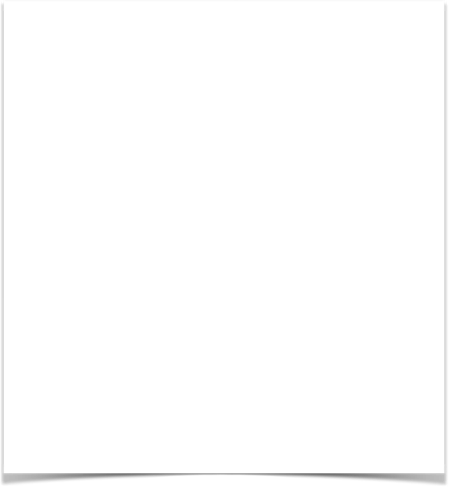 4 -  Architectures client-serveur
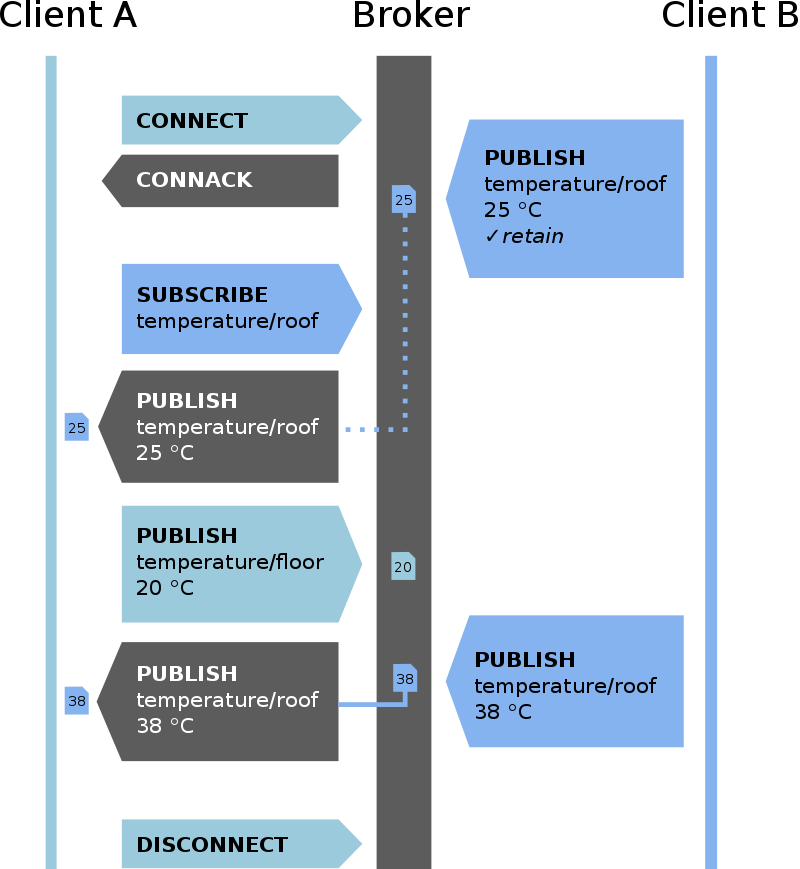 4.9 - MOM : Message-Oriented Middleware
MQTT, Message Queuing Telemetry Transport
Protocole de messagerie publish-subscribe basé sur le protocole TCP/IP
MQTT v5.0 et MQTT v3.1.1 sont des standards OASIS
un serveur utilise TCP port MQTT 1883 ou Secure MQTT 8883 (MQTT over TLS)
Un courtier de message (message broker)est un serveur recevant des messages de clients producteurs et les publient aux clients abonnés. 
MQTT est, entre autres, adapté à l’Internet des Objets et au M2M (Machine to Machine).
Les principaux agents open-sources sont :
    ActiveMQ
    ejabberd
    JoramMQ, OW2 JORAM
    Mosquitto
Fig 4.18 - Message Queuing Telemetry Transport
5 -  Internet des objets
5.1 - Généralités
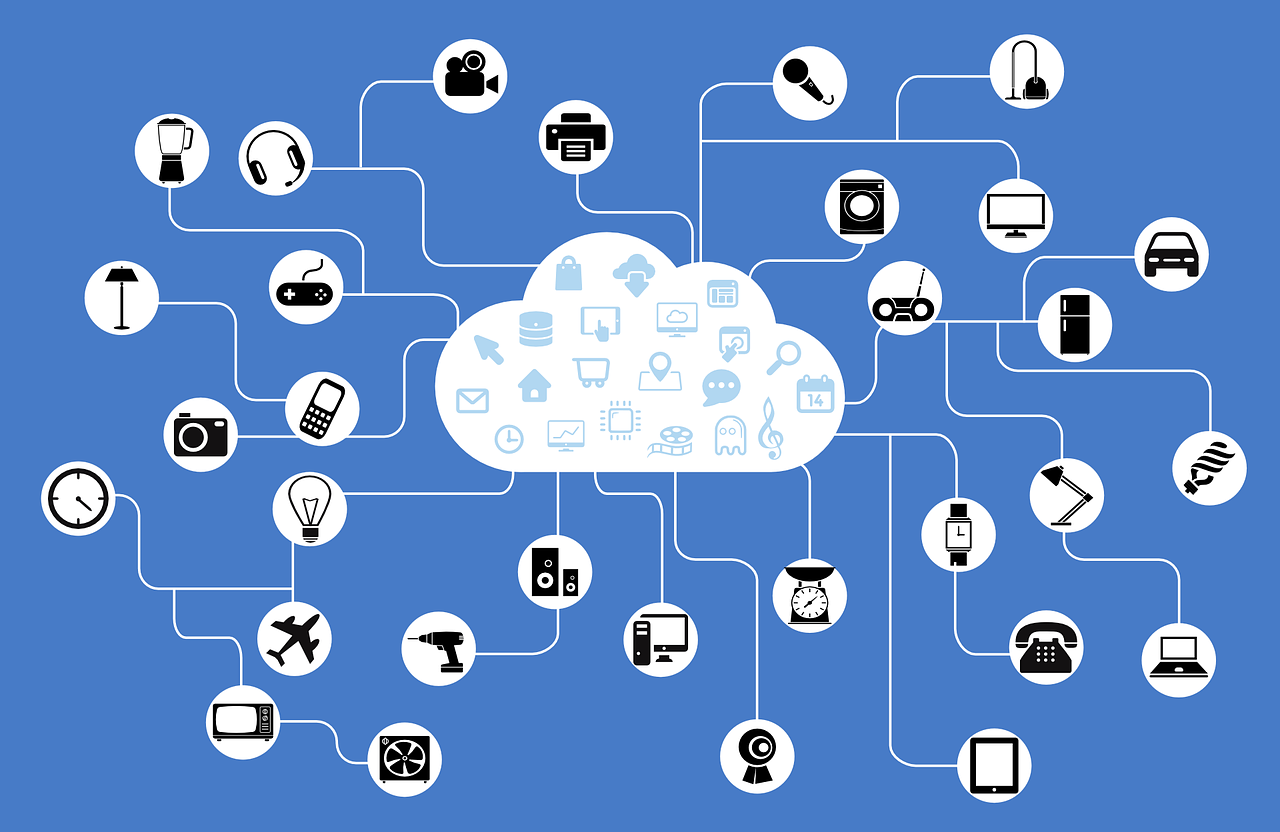 5 -  Internet des objets
5.1 - Généralités
IoT, Internet of Things
Infrastructure mondiale qui permet de disposer de services évolués en interconnectant des objets (physiques ou virtuels) grâce aux technologies de l'information et de la communication
Échange d’informations et de données provenants de dispositifs vers le réseau internet
En général les objets connectés produisent de grandes quantités de données dont le stockage et le traitement entrent dans le cadre de ce que l’on appelle les big data
5 -  Internet des objets
5.1 - Généralités
Domaines concernés par l’IoT
Weareable devices
Montres et bracelets
Santé et bien-être (Quantified self ; mesure de soi) ; WBAN, Wireless Body Area Network
Smart home
Domotique ; maison connectée
Objets et centrales domotiques (thermostats, éclairage, surveillance, alarme, serrure, robot, etc.)
Smart city et transport
Ville intelligente (panneaux interactifs, feux de signalisation,  etc.)
Transport public intelligent (ITS, intelligent transportation systems) 
Divers
Automobile ; voiture connectée (V2V, vehicle-to-vehicle ; V2I, vehicle-to-infrastructure ; V2X, Vehicle-to-everything)
Loisirs et jouets
Environnement
Logistique
5 -  Internet des objets
5.2 - Types de réseaux
Infrastructures réseau
WAN : Internet, 3G, 4G, 5G
LAN / PAN : Wi-Fi, Bluetooth, Zigbee, Z-Wave, Thread
Réseaux M2M, Machine to Machine
Réseaux dédiés à la communication entre objets connectés et les infrastructures Internet (smartphones, serveurs, data-centers, cloud, etc.) qui exploitent les données qu’ils génèrent voire les pilotent quand ils sont actifs
Exemples :
Sigfox (à Labège près de Toulouse), opérateur télécom de l’Internet des objets
LoRA, une alliance supportant une technologie propriétaire issue de l’américain Semtech. 
Les opérateurs Bouygues Télécom et Orange ont annoncé en 2015 le lancement de leur propre réseau M2M à base de technologie LoRA.
Standard ouvert Weightless-N
5 -  Internet des objets
5.3 - Définitions
RFID, Radio Frequency IDentification
Méthode pour récupérer les données à distance d’une radio-étiquette, RFID tag
Un lecteur est un équipement actif, émetteur de radiofréquences, qui va activer un RFID tag (passif) en lui fournissant l’énergie nécessaire 
Qu’est-ce-qu’un iBeacon ?
iBeacon est un protocole pour des petites balises de géolocalisation
Présentée par Apple en 2013, utilisée par Android
Un boîtier de quelques centimètres, que l’on peut installer là où l’on veut, émet dans un rayon de quelques dizaines de mètres via Bluetooth Low Energy
Une balise iBeacon coûte quelques euros 
La précision est colossale 
D’autres beacons existent : 
Eddystone (Google), AltBeacon (Radius Networks), SemBeacon (Vrije Universiteit Brussel), GeoBeacon (Tecno-World), etc.
5 utilisations étonnantes du Beacon en entreprise
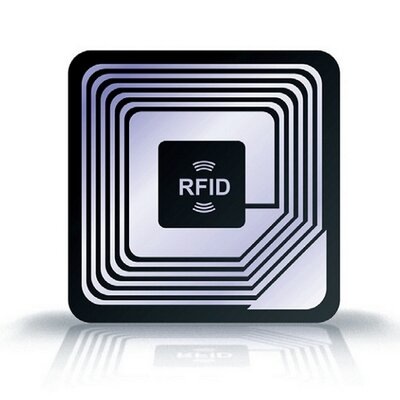 Fig 5.1 - RFID tag
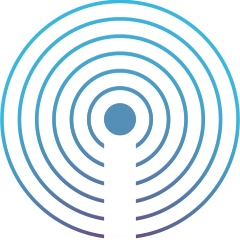 Fig 5.2 - Logo iBeacon
[Speaker Notes: rs09 : Revoir iBeacon]
5 -  Internet des objets
5.4 - Protocoles de communication
Z-Wave
Protocole radio conçu pour la domotique (éclairage, chauffage…)
Bande de fréquence de 868,42 MHz
L’alliance Z-wave a certifié env. 1500 produits, de 375 compagnies (en 2016)
ZigBee
ZigBee, est un standard de communication sans-fils (comme le Wi-Fi ou le Bluetooth), basé sur IEEE 802.15.4 (LoWPAN, Low Rate Wireless PAN)
Les principaux avantages du standard sont :
Autonomie de l’émetteur, (plusieurs années à l’aide d’une batterie)
La possibilité de mettre en place une topologie de réseaux maillés
65535 nœuds sont adressables sur le réseau
Le standard définie les méthodes de communication sur le réseau, mais aussi les fonctionnements des applications
Les produits sont certifiés par la CSA, Connectivity Standards Alliance, ex Alliance ZigBee
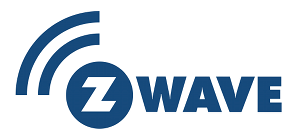 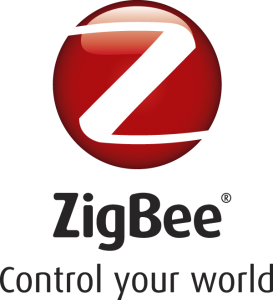 [Speaker Notes: Z-Wave semble perdre du terrain face à d'autres technologies.
Il a connu "sa période de gloire durant plusieurs années" mais est désormais "dans l'ombre du Zigbee".]
5 -  Internet des objets
5.4 - Protocoles de communication
CSA, Connectivity Standards Alliance
L’alliance Zigbee change de nom en 2021 pour devenir la Connectivity Standards Alliance (CSA) en 2021
Matter
Le groupe de travail CHIP, Connected Home over IP, devient Matter en 2021.
Matter est une nouvelle norme avec comme objectif d’harmoniser l’IoT, de fournir un label de qualité et de simplifier la compatibilité des appareils labélisés.
Cette norme est encadrée par la CSA, Connectivity Standards Alliance.
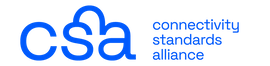 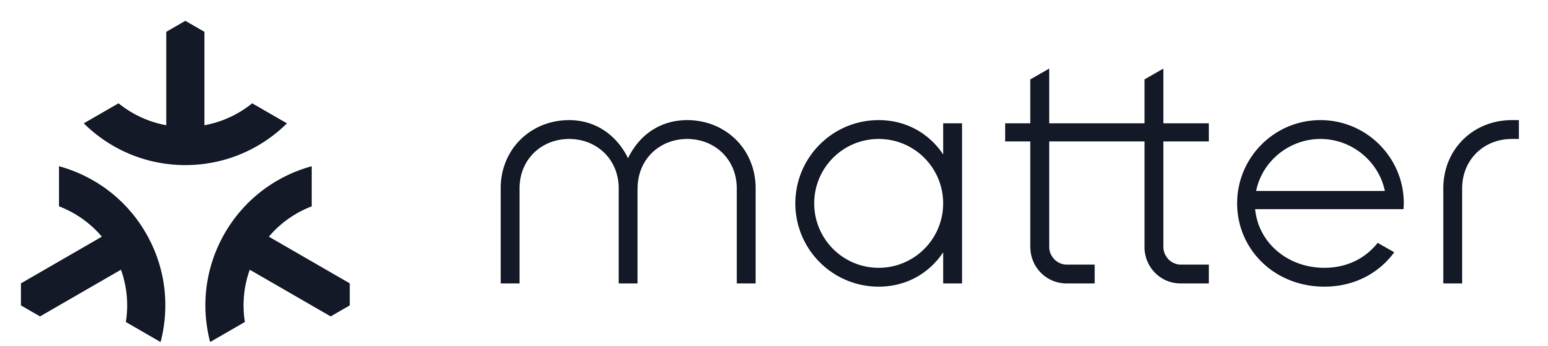 5 -  Internet des objets
5.4 - Protocoles de communication
CoAP (Constrained Application Protocol)
Protocole de transfert Web, de type REST, optimisé pour les périphériques et réseaux contraints.
Utilisés dans les réseaux de capteurs sans fil pour former l'Internet des objets.
CoAP a été créé par le groupe de travail CoRE (Constrained Restful Environment) et s'inscrit dans la continuité des travaux réalisés par l'IETF avec la spécification 6LoWPAN (IPv6 Low-power Wireless Personal Area Network).
La taille des messages CoAP est allégée par rapport à celle des messages HTTP ; l’en-tête d’un message est fixé à 4 octets.
Architecture de CoAP
CoAP s'appuie sur un modèle client-serveur semblable à HTTP, où les clients envoient des requêtes sur des ressourcesREST pour récupérer de l'information d'un capteur oucontrôler un périphérique et son environnement. Cependant CoAP traite les échanges de manière asynchrone via des datagrammes UDP.
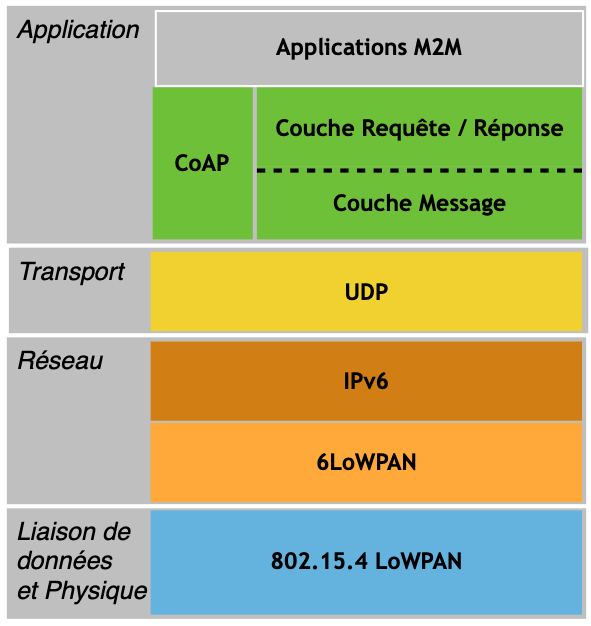 Fig 5.2 - Architecture de CoAP
Fig 5.3 - Ex. de primitives de CoAP
[Speaker Notes: 4h / 18/05/21]
5 -  Internet des objets
5.4 - Protocoles de communication
Architecture de CoAP (suite…)
CoAP est divisée en deux couches : 
Une couche message qui apporte fiabilité et le séquencement des échanges de bout en bout qui repose sur UDP. 
Une couche «Request/Response» qui utilise des méthodes et codes réponses pour les interactions requêtes/réponses. 
Il s'agit cependant bien d'un seul et même protocole qui propose ces fonctionnalités dans son entête.
La couche Message apporte la fiabilité pour les messages typés Confirmables. 
Un message Confirmable (CON) doit être acquitté avec un message Acknowledgement (ACK) qui transporte la réponse. La couche Message assure alors un contrôle de bout en bout et une retransmission en cas de perte. 
Les autres types de messages sont :
Non- confirmable (NON), qui n’impliquent pas de ACK
Reset (RST), qui est émis par le serveur (un récepteur) qui ne peut pas traiter un message (CON) ou un message (NON).
L'utilisation d'un jeton permet à CoAP de faire l'association entre les requêtes et réponses au cours d'une communication. Tandis qu'un «Label» généré et inséré par le client dans chaque entête de message CoAP permet de détecter les doublons.
5 -  Internet des objets
5.4 - Protocoles de communication
Architecture de CoAP (suite…)
Couche Requête-Réponse ; CoAP y dispose des méthodes suivantes :
GET : récupère la représentation de l'information correspondant à la ressource identifiée par l’URI.
POST : demande le traitement de la représentation jointe à la ressource identifiée par l’URI. (création d'une nouvelle ressource ou mise à jour).
PUT : mise à jour de la ressource identifiée par la requête URI soit avec la représentation jointe. Le format de données est spécifié par le type de media et la valeur de l'option Content-Format.
DELETE : suppression de la ressource identifiée par la requête URI.
Les réponses à une requête sont : 
Success, code 2.xx : la requête a été correctement reçue, comprise et acceptée.
Client Error, code 4.xx : indique que le client a rencontré une erreur.
Internal Server Error, code 5.xx : indique que le serveur est dans l'impossibilité de traiter la requête.
Voir : 
RFC 7252: Constrained Application Protocol (CoAP) - Stéphane Bortzmeyer
Introduction au protocole CoAP - d8s.eu
[Speaker Notes: RS09 : todo liens web pour coAP
RS08 - 12/04/2022 - 4h]
5 -  Internet des objets
5.5 - Protocoles de routage
RPL, Routing Protocol for Low power and Lossy Networks
Routing Protocol for LLN, Low-Power and Lossy Network.
RFC 6550, en mars 2012, suite aux travaux de ROLL, Routing Over Low-Power and Lossy Network de l’IETF.
Adapté aux RCSF, Réseaux de capteurs sans fil (WSN, Wireless sensor network),  et aux LLN, Low-Power and Lossy Network (Réseau à faible puissance et à pertes) ;
Exemple : un groupe de capteurs dispersés dans un bâtiment industriel.
Réseau où mêmes les routeurs ont peu de courant et où pas mal de paquets se perdent en route.
Certains objets doivent tenir le rôle de routeur, relayant les communications d’autres objets.
La distinction entre routeur et machine terminale est donc assez floue dans RPL.
Pour des réseaux de capteurs :
Les données captées par les nœuds sont acheminées vers un point de collecte, alias nœud-puits ou sink.
L’acheminement utilise un routage multi-saut.
RPL est un protocole proactif basé sur l’algorithme à vecteurs de distance.
[Speaker Notes: Réseau à faible puissance et à pertes.
sink : évier ou lavabo…
Un protocole proactif est un protocole qui construit les tables de routage avant que la demande en soit effectuée. Il identifie en fait à chaque instant la topologie du réseau.]
5 -  Internet des objets
5.5 - Protocoles de routage
RPL, Routing Protocol for Low power and Lossy Networks
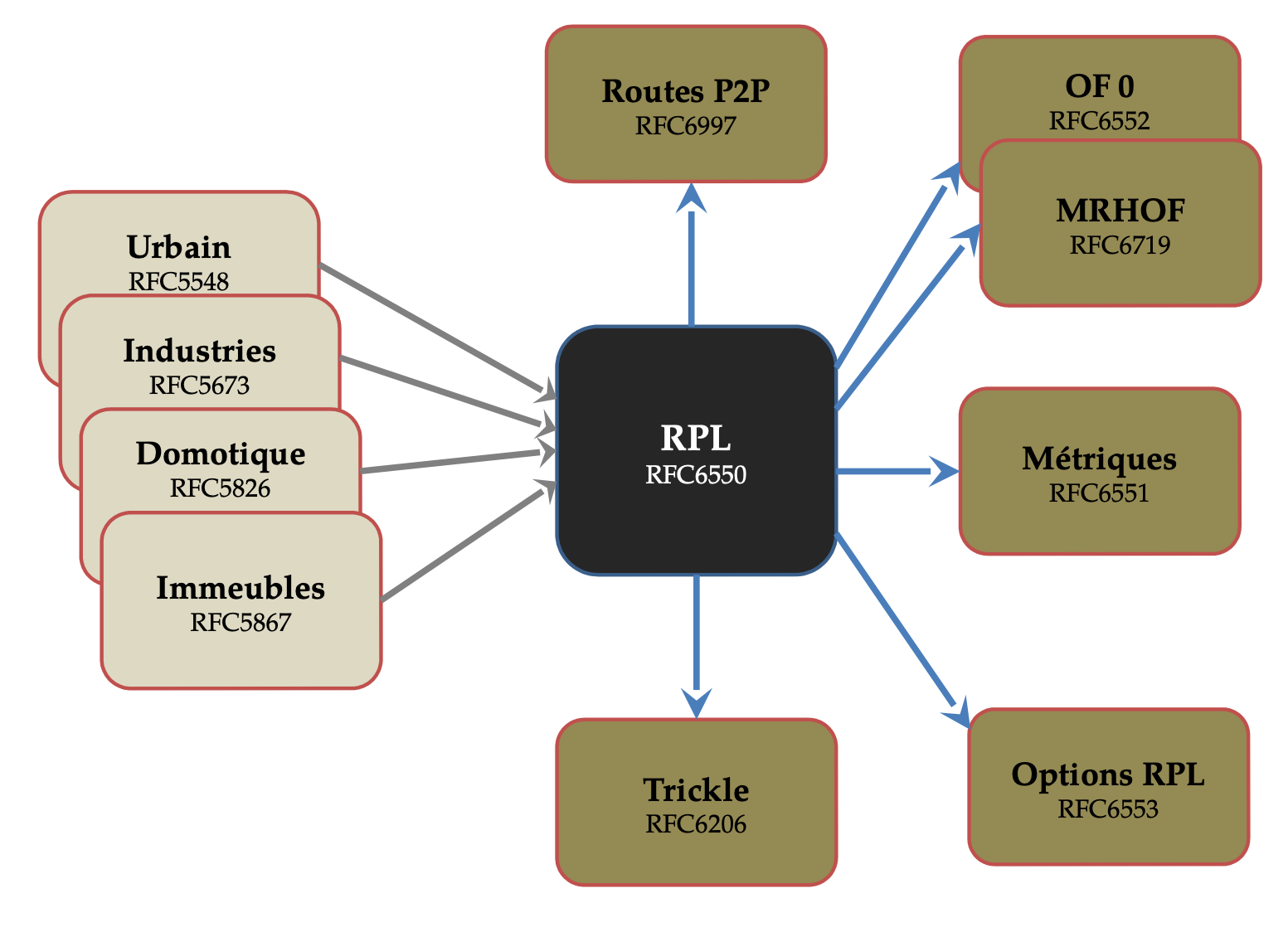 Fig 5.4 - Les standards autour de RPL, RFC 6550
5 -  Internet des objets
5.5 - Protocoles de routage
RPL, Routing Protocol for Low power and Lossy Networks (suite…)
RPL construit une topologie arborescente basée sur des graphes acycliques (sans boucle) nommées :
DAG, Direct Acyclic Graphs ;
DODAG, Destination-Oriented Direct Acyclic Graphs, pour les DAG orientés.
RPL utilise différents messages de contrôle :
DIO, DODAG Information Object, utilisé pour la création des routes ascendantes. Il se propage de la racine RPL vers les nœuds enfants et transporte des paramètres nécessaires à la mise en place de la topologie. Les DIO se propagent par défaut en multidiffusion et parfois en monodiffusion. 
DIS, DODAG Information Sollicitation, est un message :
envoyé en multidiffusion, par un nœud qui souhaite rejoindre la topologie
envoyé en monodiffusion par un nœud réclamant des informations de configuration plus récentes.
La réponse est un DIO en monodiffusion.
DAO, DODAG Advertisement Object, est envoyé en monodiffusion à la racine ou à un parent pour connaitre des routes descendantes. Il nécessite un acquittement du destinataire :
DAO-Ack, acquittement du destinataire d’un DAO
[Speaker Notes: monodiffusion : point à point]
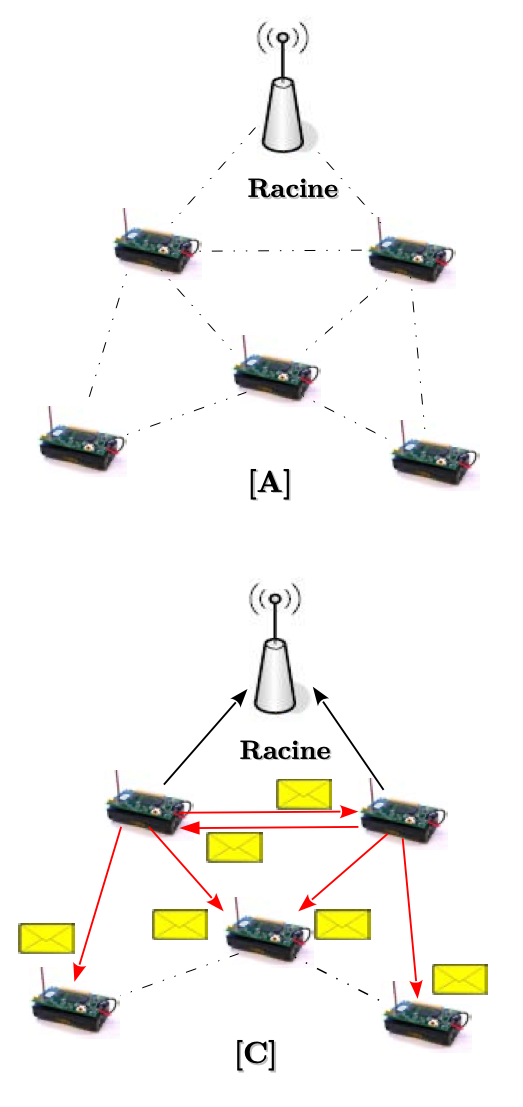 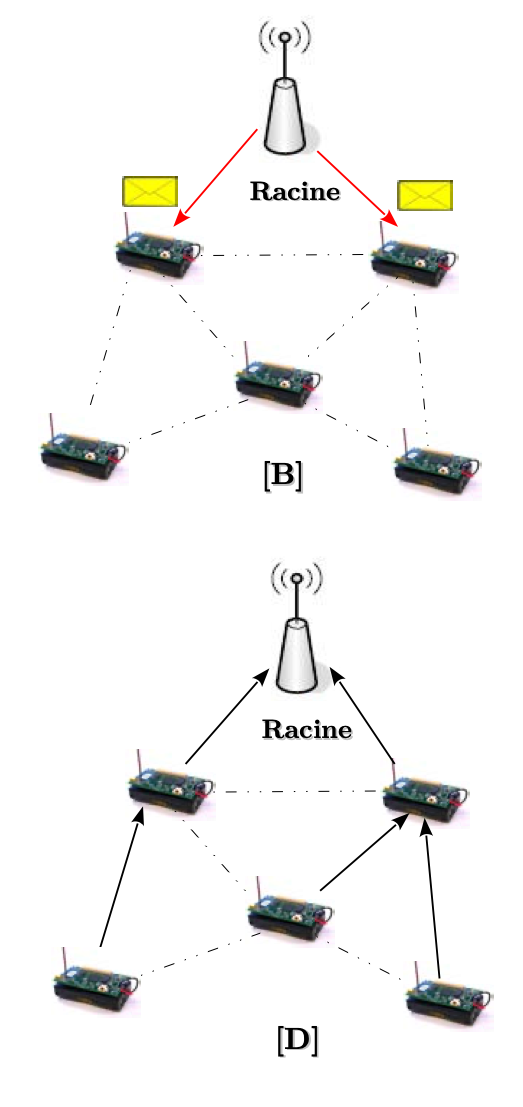 5 -  Internet des objets
5.5 - Protocoles de routage
RPL, Routing Protocol for Low power and Lossy Networks (suite…)
Construction du DODAG :

A/ Au départ, seule la racine fait partie de la topologie active du DODAG
B/ La racine envoie périodiquement des messages DIO, DODAG Information Object 
C/ Les nœuds qui acceptent de rejoindre le DODAG envoient un DIO à leurs voisins. Lorsqu’un nœud reçoit plusieurs DIO de voisins distincts, il choisit celui ayant le meilleurs coût.
D/ Ainsi, le nœud central opte pour le parent de droite.
Fig 5.5 - Ex. Construction d’un DODAG
5 -  Internet des objets
5.6 - Acteurs
Écosystèmes
Allseen Alliance (Fondation Linux, Cisco, D-Link, Panasonic, Qualcomm, Microsoft, etc.)
Plateforme logicielle open-source
Technologie de connexion, AllJoyn, conçue par Qualcomm
Apple : interface HomeKit
Google : 
API pour Nest
Avec Samsung et ARM, promotion de Thread, protocole de communication en concurrence avec Bluetooth
5 -  Internet des objets
5.6 - Acteurs
Standardisation
OIC, Open Interconnect Consortium (Cisco, Dell, IBM, Intel, Samsung, etc.)
Projet de normes d’interopérabilité
Plateforme logicielle open-source
IIC, Industrial Internet Consortium (AT&T, Cisco, General Electric, IBM, Intel, etc.)
Normes pour des scénarios d’usage, les architectures de connexion et les alimentations électriques des objets connectés
IEEE, Institute of Electrical and Electronics Engineers
IEEE 802.15 : Bluetooth, ZigBee
IEEE 802.15.4 : LR WPAN, Low Rate Wireless Personal Area Network ; Nombreuses implémentations basées sur des protocoles propriétaires ou sur IP, comme ZigBee et 6LoWPAN.
IETF, . Voir IETF | The Internet of Things
Groupe de travail RoLL, Routing over Low-power and Lossy Network. Voir RFC 7102.
RFC 9010 : Routing for RPL (Routing Protocol for Low-Power and Lossy Networks)
[Speaker Notes: RS09 - 7/12/2023  - 2h matin + 4h après-midi (136-103=33p)
C3I-02 7/11/2024 7h - p103 à p141 + TP. Curl et démo Ajax.]
6 -  Systèmes distribués
6.1 - Introduction
Définitions
Un système distribué (aussi appelé système réparti) est un ensemble d’unités de traitement autonomes interconnectées entre-elles.
Exemples : Internet ; RTC (Réseau téléphonique commuté) ; GPS ; Réseau de capteurs…
Autonomes => OS et/ou programmes locaux ; mémoires locales ; asynchrones ; pas de temps global
Interconnexion => Échange d’informations par envoi de messages
Un ensemble d’ordinateurs indépendants qui apparaît à un utilisateur comme un système unique et cohérent
Les machines sont autonomes
Les utilisateurs ont l’impression d’utiliser un seul système.
Un algorithme distribué (ou réparti) est une suite d'instructions répartie sur plusieurs sites. Chaque site calcule et communique avec d'autres sites. 
Ex. : Algorithmes de routage ; algorithmes d'équilibrage de charge.
6 -  Systèmes distribués
6.2 - Partage de données dans le cloud
Problématique
Les systèmes distribués utilisent la puissance de calcul et l’espace de stockage de plusieurs unités de traitement interconnectées par des réseaux. 
Leur taille peut aller du plus petit système composé de deux entités aux millions de nœuds que forment le réseau internet.
La localisation des unités de traitement et des données doit être transparente pour l’utilisateur.
Le système doit gérer la localisation et le transfert des données et ce, de manière transparente.
Une grille informatique mutualise un ensemble de ressources informatiques géographiquement distribuées dans différents sites.
La grille consiste en une infrastructure composée de ressources informatiques hétérogènes interconnectées par un réseau. 
L’idée est de proposer un super-ordinateur en réunissant la puissance de calcul et l’espace de stockage de sites géographiquement dispersés.
Cohérence des données : capacité pour un système à refléter sur la copie d'une donnée les modifications intervenues sur d'autres copies de cette donnée
6 -  Systèmes distribués
6.2 - Partage de données dans le cloud
Définitions
HPC, high-performance computing ; Calcul haute performance.
MPP, Massively Parallel Processing ; Traitement massivement parallèle :
Exécution coordonnée d'un programme par plusieurs processeurs.
ETL, Extract, Transform, Load ; Extraction, Transformation, Chargement. 
Voir Apache Hive
Grid ; Grille informatique :
Infrastructure virtuelle constituée d'un ensemble de ressources informatiques partagées, distribuées, hétérogènes, délocalisées et autonomes.
Computer cluster ; grappe de serveurs, ferme de calcul pour réaliser le calcul distribué,  Distributed computing.
6 -  Systèmes distribués
6.2 - Partage de données dans le cloud
Définitions, suite…
Data store ; Dépôt de données :
Terme générique qui désigne l’ensemble des bases de données, des systèmes de fichiers ou de répertoires.
Data warehouse ; entrepôt de données ;
Type particulier de base de données.
Data lake ; lac de données :
Stockage de données massives où les données sont gardées dans leur formats natifs, dans des base NoSQL par exemple. 
Data Mining ; exploration de données :
Consiste à rechercher des relations qui n'ont pas encore été identifiées.
Dataviz ; visualisation de données.
Open data ; données ouvertes :
Données numériques dont l'accès et l'usage sont laissés libres aux usagers.
BI, Business Intelligence ; informatique décisionnelle :
Processus d'analyse des données qui vise à doper les performances métier en aidant à prendre des décisions plus avisées.
6 -  Systèmes distribués
6.2 - Partage de données dans le cloud
Big data
Le Big Data fait référence à l'explosion du volume des données dans l'entreprise et des nouveaux moyens technologiques proposés par les éditeurs pour y répondre.
YouTube reçoit 500 heures de vidéo toutes les minutes ;
Plus d’1 milliard d’heures de vidéos sont visionnées sur YouTube par les internautes à travers le monde tous les jours ;
4 pétaoctets (4 x 1015 octets soit 4000 téraoctets) de données transitent chaque jour sur Facebook ;
500 millions de tweets étaient envoyés par jour en 2017 ;
8,6 milliards de téléphones mobiles en activité dans le monde ;
1000 articles commandés par minute chez amazon.fr pendant le Black Friday ;
90% des données créées dans le monde l’ont été au cours des 2 dernières années ;
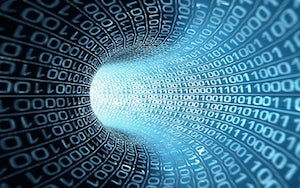 [Speaker Notes: Avant, on considérait ses 3V (les 3 1er)
               ko, Mo, Go, To, Po pétaoctet, Eo exaoctet, Zo zettaoctet, Yo yottaoctet
10^		3   6     9	   12  15				18				21				  24]
6 -  Systèmes distribués
6.2 - Partage de données dans le cloud
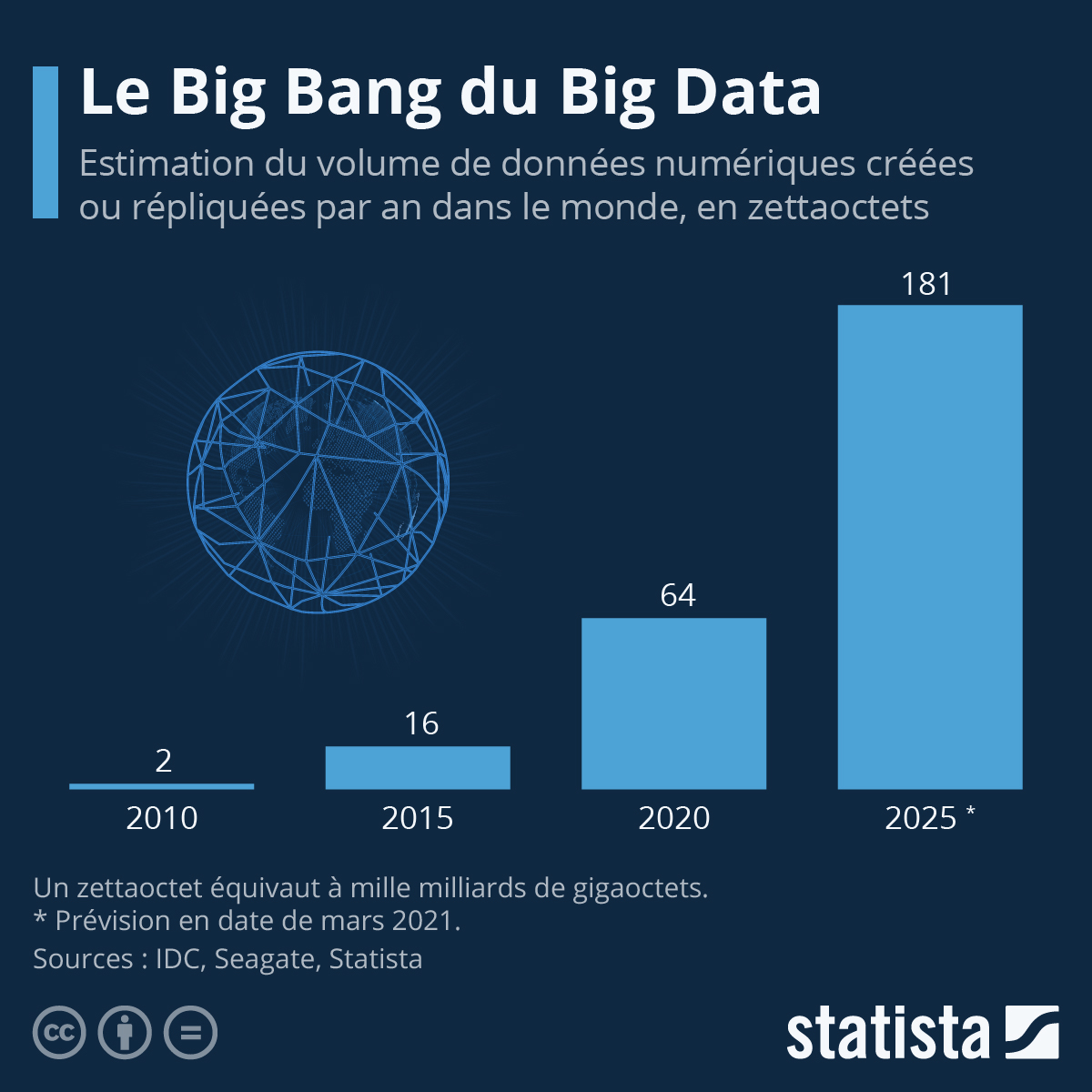 Big data, suite…
Big data, données massives :
Volume de données numériques créées dans le monde : 
2 zettaoctets en 2010
64 zettaoctets en 2020
Environ 120 Zo en 2023
180 Zo en 2025 ?
1 zettaoctet = 1 Zo = 1021 octets = 1 000 000 Po.




Les 4V :
Volume de données + Vitesse de traitement + Variété de formats de données + Véracité (erreurs, incomplétude, confiance, fraîcheur, etc.)
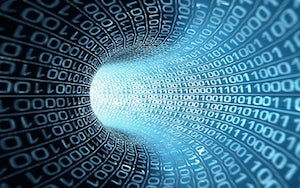 Fig 6.1 - Le Big Bang du Big Data
[Speaker Notes: Avant, on considérait ses 3V (les 3 1er)
               ko, Mo, Go, To, Po pétaoctet, Eo exaoctet, Zo zettaoctet, Yo yottaoctet
10^		3   6     9	   12  15				18				21				  24
Véracité : exactitude, authenticité, franchise]
6 -  Systèmes distribués
6.2 - Partage de données dans le cloud
La cohérence de données (data consistency)
Un système en cohérence forte assure que toute lecture d'une copie d'une donnée reflétera toute modification antérieure à la lecture intervenue sur n'importe quelle copie de la donnée.
Un système en cohérence faible assure que si une copie est modifiée, toutes les copies des données refléteront ces modifications au bout d'un certain temps, mais la modification n'est pas forcément immédiate.
Cohérence stricte : c’est la forme la plus intuitive de la cohérence. Elle correspond à garantir au programmeur que chaque lecture d’une donnée correspond bien à la version la plus fraîchement modifiée dans tous les caches du système.
Cohérence séquentielle : Elle consiste à préserver l’ordre global des accès mémoire en lecture. Cet ordre correspond à l’ordre du programme. Le résultat final d’une exécution est similaire au résultat d’une exécution séquentielle du programme.
Cohérence faible : le programmeur est impliqué dans la gestion de la cohérence en utilisant des opérateurs de synchronisation séquentiellement cohérents.
Cohérence par nœud : L’ordre des écritures effectuées par un même nœud est préservé tandis que les écritures des différents nœuds peuvent être vues autrement.
Cohérence relâchée : on considère deux types d’opérateurs de synchronisation : acquire (pour acquérir l'accès à une variable partagée), release (pour libérer l'accès à une variable partagée). Chaque opérateur est considéré cohérent par nœud.
[Speaker Notes: Cohérence relâchée à détaillé]
6 -  Systèmes distribués
6.2 - Partage de données dans le cloud
Théorème CAP, alias théorème de Brewer
CAP = Consistency, Availability & Partition Tolerance, soit Cohérence, Disponibilité & Tolérance au partitionnement.
Eric Brewer de l'université de Californie à Berkeley a énoncé une conjecture, devenu le théorème de Brewer ou Théorème CAP, qui prouve que :
Il est impossible sur un système informatique de calcul distribué de garantir en même temps (c'est-à-dire de manière synchrone) les trois contraintes suivantes :
Consistency (Cohérence) : tous les nœuds du système voient exactement les mêmes données au même moment ;
Availability (Disponibilité) : garantie que toutes les requêtes reçoivent une réponse ;
Partition Tolerance (Tolérance au partitionnement) : aucune panne moins importante qu'une coupure totale du réseau ne doit empêcher le système de répondre correctement.
D'après ce théorème, un système de calcul/stockage distribué ne peut garantir à un instant t que deux de ces contraintes mais pas les trois.
[Speaker Notes: CAP : Consistency (cohérence) : tous les clients voient les mêmes données au même moment.
Availability (disponibilité) : l’ensemble des clients peuvent procéder à tout moment à des accès en lecture et en écriture puisque le système est en mesure d’y répondre en permanence.
Partition Tolerance (tolérance au partitionnement) : en cas de panne d’un nœud individuel ou lorsque des nœuds individuels ne sont plus en mesure de communiquer ensemble, le système peut continuer à fonctionner comme un tout.]
6 -  Systèmes distribués
6.2 - Partage de données dans le cloud
Théorème CAP, alias théorème de Brewer, suite…
D’où les trois catégories de systèmes distribués :
Système AP (disponibilité et tolérance au partitionnement) 
Exemple : DNS
Si une entrée du DNS est modifiée, cela peut prendre plusieurs jours avant que cette modification ne soit transmise à toute la hiérarchie du système et ne puisse être vue par tous les clients
Système CA (cohérence et disponibilité) ; 
Exemple : SGBD 
Où la tolérance au partitionnement joue un rôle mineur
Système CP (cohérence et tolérance au partitionnement)
Exemple : les applications financières et bancaires

Voir : Théorème CAP : cohérence, disponibilité et tolérance au partitionnement - Digital Guide IONOS
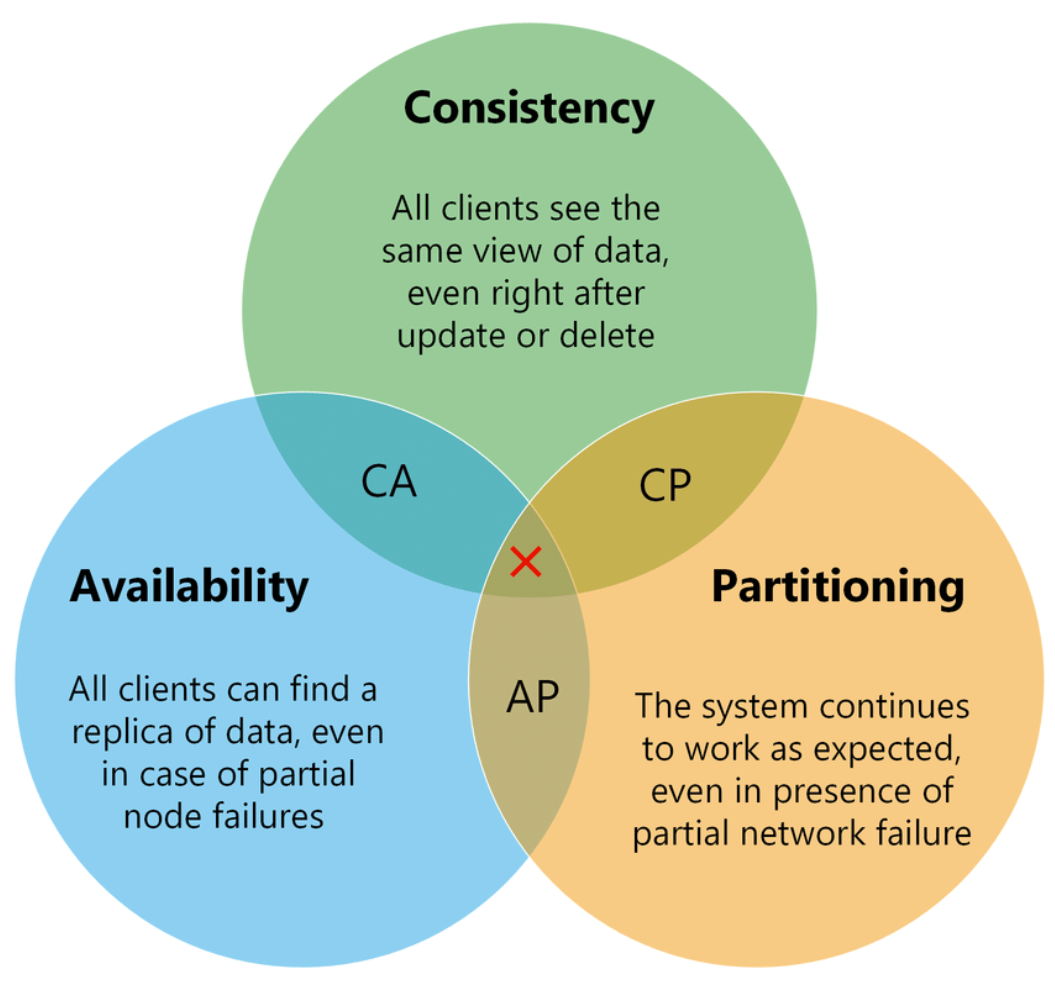 6 -  Systèmes distribués
6.2 - Partage de données dans le cloud
Big data
Les besoins :
Systèmes qui peuvent gérer de gros volumes de données
Scalable (extensible)
Robuste
Haute disponibilité
Économique
Nouveaux modèles de bases de données
Les bases de données relationnelles ne sont pas adaptés
Des nouveaux modèles de repésentation sont utilisés (des patrons d’architectures), comme BDAF, Big Data Architecture Framework, exploités par MapReduce créé par Google.
Stockage
Data lake, Lac de données : les données sont gardées dans leur formats originaux dans des base NoSQL par exemple.
Le Cloud computing propose des services comme Google BigQuery, AWS Big Data, etc.
 DFS, distributed file system, Systèmes de fichiers distribués : les données sont stockées là où elles peuvent être traitées.
6 -  Systèmes distribués
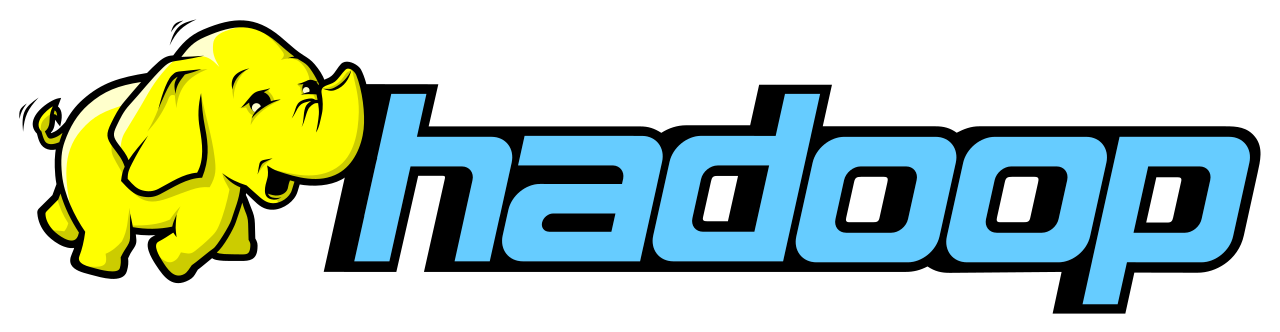 6.3 - Hadoop
Apache Hadoop, un framework open source
Pour créer des applications de traitement et de gestion intensive de données
Doug Cutting est un cofondateur du projet Hadoop (chez Google, puis Yahoo)
Framework écrit en Java et inspiré de Google FileSystem et de Google MapReduce
Objectifs :
Stocker les données dans un espace de stockage massif ;
Rechercher et restituer des données ;
Avec une énorme puissance de traitement et la possibilité de prendre en charge une quantité de tâches virtuellement illimitée.

Voir : 
Hadoop : qu’est-ce que c’est et comment apprendre à l’utiliser ? - DataScientest
6 -  Systèmes distribués
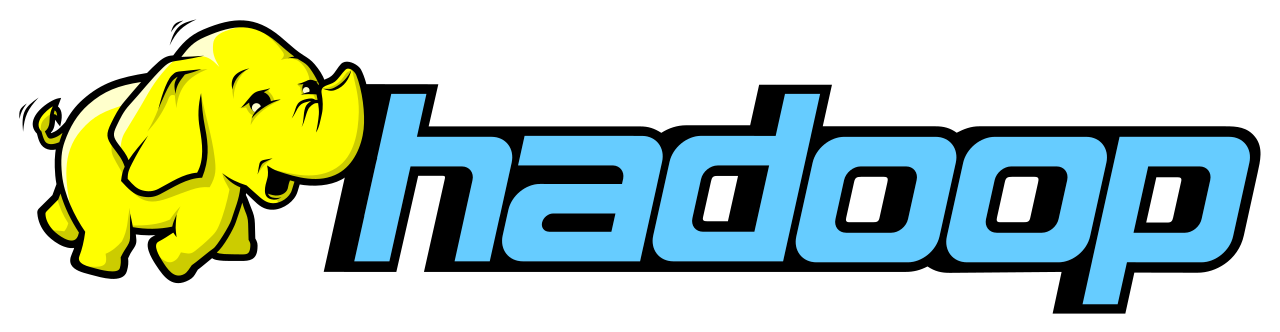 6.3 - Hadoop
Apache Hadoop, un framework open source
Trois constituants essentiels :
HDFS, Hadoop Filesystem, un système de fichiers virtuel aggrégant le stockage de plusieurs machines d'un cluster ;
Hadoop MapReduce : un framework logiciel en Java permettant de développer des programmes exécutables de manière distribués grâce à l'utilisation de l'algorithme MapReduce développé par Google.
Apache HBase, une base de données NoSQL, scalable etdistribuée conçue pour les analyses Big Data.
L’écosystème Hadoop comprend des logiciels et des utilitaires associés, notamment Apache Hive, Apache HBase, Spark, Kafka, etc.
Acteurs
Fondation Apache 
Cloudera, start-up de la Silicon Valley ; développement de logiciels de Big Data basées sur le framework Hadoop
Hortonworks, société de logiciels informatique Californienne ; développement et soutien de Hadoop. Elle a fusionné avec Cloudera en 2018.
Les GAFAM
6 -  Systèmes distribués
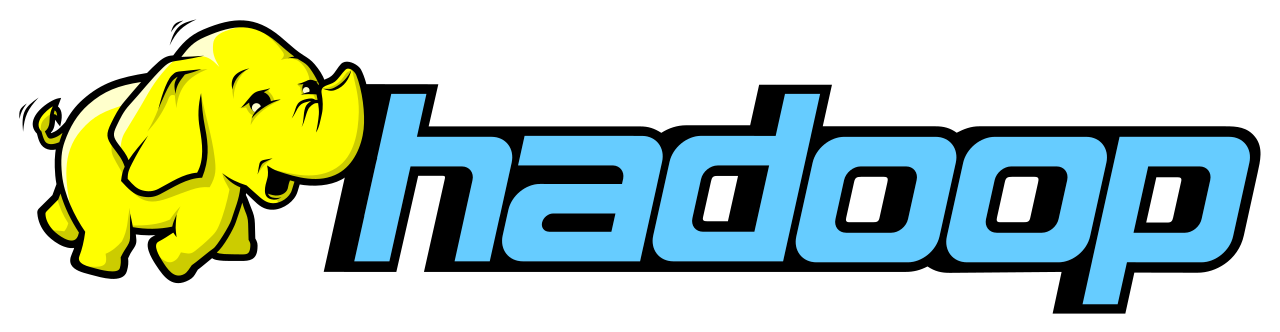 6.3 - Hadoop
Apache Hadoop, l’écosystème
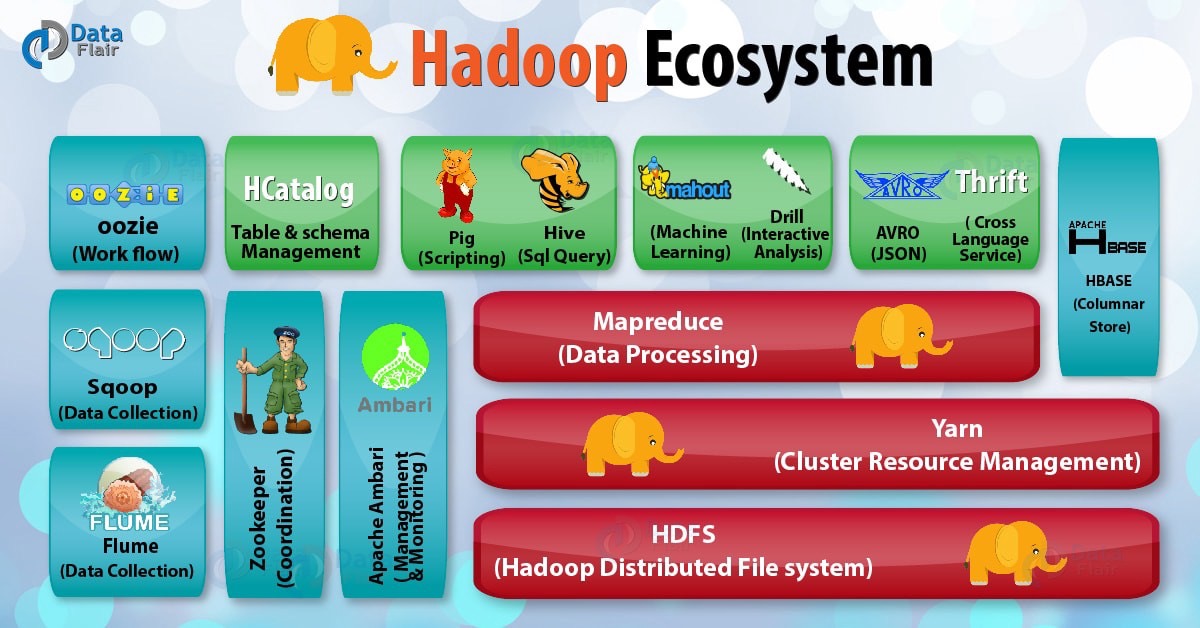 Fig 6.1 - L’écosystème Hadoop
[Speaker Notes: Voir https://www.illustradata.com/lecosysteme-hadoop/
et https://www.data-transitionnumerique.com/introduction-a-hadoop-et-l-ecosysteme-big-data/]
6 -  Systèmes distribués
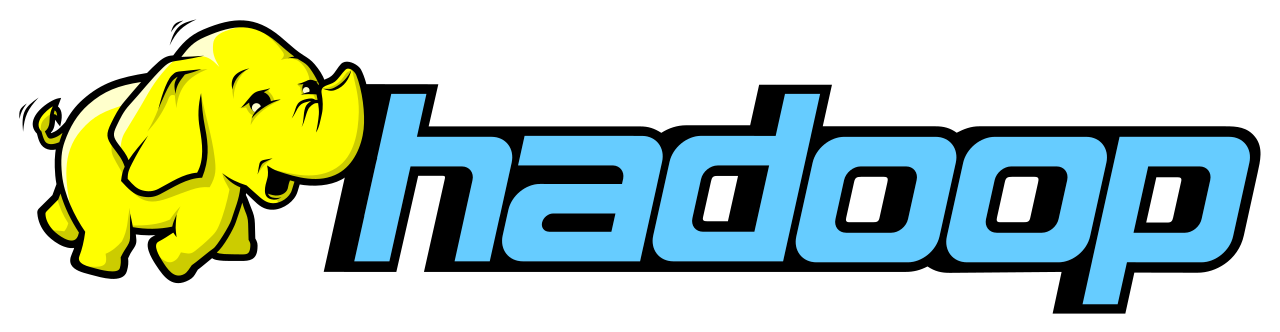 6.3 - Hadoop
MapReduce et Spark
MapReduce est un modèle de programmation (un patron d’architecture) qui fournit un cadre pour automatiser le calcul parallèle sur des données massives.
Deux étapes :
map : consiste à appliquer une même fonction à tous les éléments de la liste ;
reduce : applique une fonction récursivement à une liste et retourne un seul résultat.
map et reduce sont des opérateurs génériques et leur combinaison permet donc de modéliser énormément de problèmes
Dans un calcul MapReduce :
on commence par découper le problème en de nombreux sous-problèmes indépendants (étape Map) 
que l’on confie à des ordinateurs distincts. 
Ces machines résolvent les sous-problèmes et envoient leurs résultats à d’autres machines qui ont pour tâche de combiner les résultats (étape Reduce). 
L’objectif est de pouvoir travailler sur d’énormes volumes de données en parallélisant les calculs sur des grappes d’ordinateurs. 
MapReduce ne permet de traiter que des problèmes qui peuvent se décomposer en de multiples tâches parallèles.
Voir : https://www.youtube.com/watch?v=mhnxcYbdE6M&t=476s
6 -  Systèmes distribués
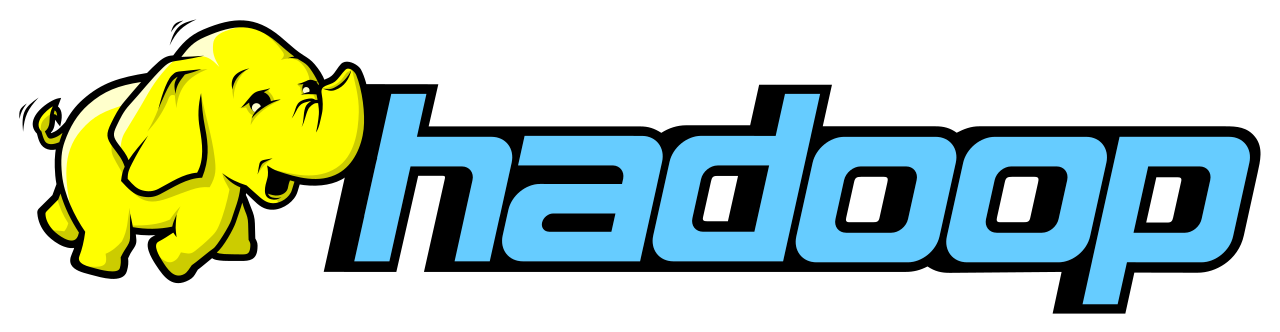 6.3 - Hadoop
MapReduce et Spark

Apache Spark est également une solution pour écrire simplement des applications distribuées 
Spark propose des bibliothèques de traitement classique. 
Sa performance est remarquable ; il peut travailler sur des données sur disque ou des données chargées en RAM. 
Il est plus jeune que MapReduce mais il dispose d’une communauté énorme. 
c’est donc une solution qui s’avère être le successeur de MapReduce.
Voir : https://www.youtube.com/watch?v=ymtq8yjmD9I
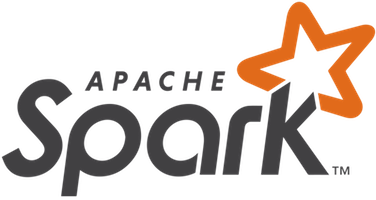 6 -  Systèmes distribués
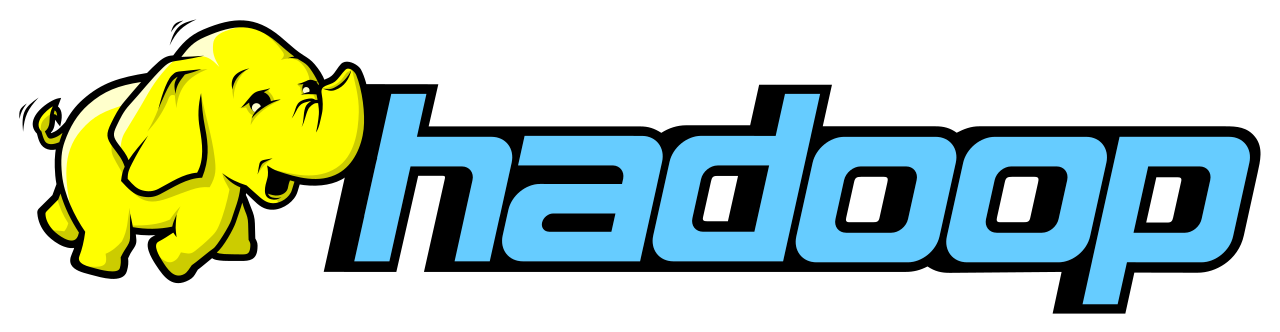 6.3 - Hadoop
Pour en savoir plus
Un déluge de données - Interstices
Définition : Qu’est-ce que le Big Data ? - Le Big Data
Hadoop – Tout savoir sur la principale plateforme Big Data - Le Big Data 
Apache Hadoop
Hadoop : qu’est-ce que c’est et comment apprendre à l’utiliser ? - DataScientest
Apache Spark            (ne pas confondre avec  🎸 Sparks)
Qu’est-ce qu’Apache Hadoop dans Azure HDInsight ?
7 -  Streaming et vidéos
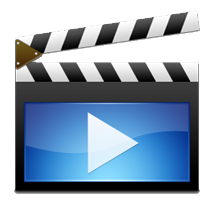 MPEG
MPEG, Motion Picture Experts Group
Normes appliquées depuis 1993
Compressions des images et sons des vidéos
Principales normes MPEG
MPEG-1
production de vidéo de qualité VHS avec une compression d’un facteur 40:1
transmission de flux vidéo à 1 Mbit/s ; stockage d’un film sur un CD-ROM
MPEG-2
publié en 1996, pour la compression de vidéos de qualité professionnelle
transmission de flux vidéo à 6 Mbit/s ; stockage d’un film sur un DVD
largement utilisé pour la télévision numérique et en TVHD
MPEG-4 
2 formats vidéo
Un format de codage orienté objet, pour l’assemblage d’images, de vidéos et d’audio
Un format H.264 ou AVC, Advanced Video Coding, à fort taux de compression, utilisé pour la TVHD ou pour les disques Blu-Ray (rapport de compression sup. à 50:1)
7 -  Streaming et vidéos
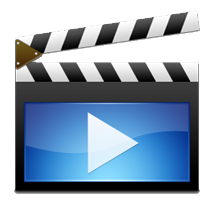 MPEG
Principe de codage MPEG
L’audio est codé indépendant de la vidéo
Un même signal d’horloge est inclus dans les fichiers audio et vidéo, pour faciliter la re-synchronisation audio et vidéo au niveau récepteur.
Pour MPEG-1 :
On considère trois type d’images, générée lors du codage :
Image I (intracodée) est une image fixe complète, codée avec JPEG ;
Image P (prédictive) est la différence, bloc par bloc avec l’image I ou P précédente. Ces calculs utilisent des macroblocs de 16x16 pixels de luminance et 8x8 pixels de chrominance sous-échantillonnées
Image B (bidirectionnelle) est la différence, bloc par bloc avec l’image précédente et l’image suivante 
Les calculs de macrobloc 
peuvent être longs et complexes, afin d’obtenir des rapports de compression convenables ;
on leur applique un traitement par transformation DCT, quantification et compression RLR-Huffman, comme dans JPEG
I B B B P B B B P B B B I
Fig 7.1 - Images I, B et P du codage MPEG
7 -  Streaming et vidéos
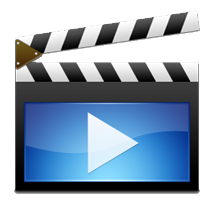 MPEG
Pour MPEG-1 (suite…)
L’algorithme est asymétrique. Si le codage est complexe, l’algorithme de décodage est généralement simple et rapide 
Lorsque le destinataire du flux MPEG décompresse le flux
Il décode une image I (JPEG) et la place dans un tampon T1
Il décode une image P et reconstitue la nouvelle image, bloc par bloc, en ajoutant les différences. Cette nouvelle image est assemblée dans un autre tampon T2
Il décode une image B
il prépare un tampon T3
il attend que l’image suivante soit construite,
pour calculer et assembler l’image en T3. 
Ce type d’image B rends l’algorithme plus complexe mais permet de meilleurs taux de compression. 
Le flux audio est également décompressé et synchronisé avec les images
MP3 ou MPEG-1/2 Audio Layer 3
C’est une spécification audio du standard MPEG-1/ MPEG-2
Popularisé grâce à Napster début 2000, ce format s’est imposé face à WMA (Windows Media Audio), OGG Vorbis et AAC (Advanced Audio Coding)
[Speaker Notes: Pour les application de vidéoconférence, des méthodes symétriques sont utilisées.
AAC devient populaire.
C3i-02 : 5/12/2024 matin, 3h 160-142 = 18p]
7 -  Streaming et vidéos
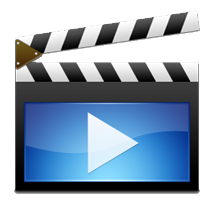 MPEG
MPEG-4 Part 3
Normes de compression audio du standard MPEG-4
AAC et le codec AAC-LC (AAC-Low Complexity) y sont définis, et deviennent populaires (extensions .mp4, ou.m4a)

Quelques liens
https://www.mpeg.org/
MPEG standards
Qu'est-ce que le MP4 ? | MPEG-4 et MP4 - Cloudflare
[Speaker Notes: AAC devient populaire]
7 -  Streaming et vidéos
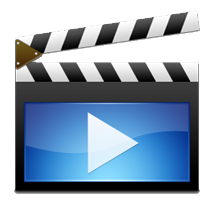 Streaming
Diffusion en flux
La diffusion en mode continu permet l’envoi de contenu en direct, ou en léger différé
Cela permet la lecture de flux audio ou vidéo, pour différentes applications
Vidéo à la demande, VoD, Video on Demand ;
Diffusion de vidéos généralistes : YouTube, Dailymotion, Vimeo :
Webradio, Streaming musical (Spotify, Deezer) et Web TV ;
Conférence audio et visioconférence (Skype, Microsoft Teams) ;
La télévision IP ou  IPTV regroupe différente technique comme la télévision en direct (IP multicast), la VoD et le Replay TV. Cela est souvent associé à un abonnement triple-play proposé par un FAI.
7 -  Streaming et vidéos
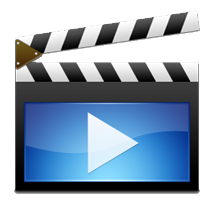 Streaming
Principe de fonctionnement
Depuis un navigateur web, l’utilisateur envoie une requête de contenu multimédia ;
Le serveur web retourne un métafichier, contenant une URL débutant par « rtsp://»
Exemple :rtsp://wowzaec2demo.streamlock.net/vod/mp4:BigBuckBunny_115k.mov	
Le navigateur lance le lecteur multimédia et lui passe le métafichier
Le lecteur envoie la requête via le protocole de streaming RTSP, Real Time Streaming Protocol, à un serveur de contenu
Suite à une commande « PLAY »le serveur utilise RTP, Real-time Transport Protocol,pour envoyer audio et vidéo
Fig 7.2 - Les échanges avec HTTP, RTSP et RTP
7 -  Streaming et vidéos
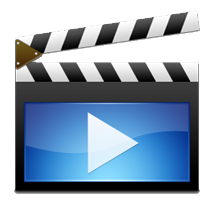 Streaming
Le lecteur multimédia
Ses fonctions sont :
Gérer l’interface utilisateur ;
Gérer les erreurs de transmission ;
Décompresser le contenu ;
Éliminer la gigue.
RTSP et RTP
Le protocole RTSP, Real Time Streaming Protocol, permet au lecteur multimédia de contrôler le serveur de contenu, via diverses commandes comme SETUP, PLAY, PAUSE, etc.
RTSP ne transporte pas les données multimédia. Il délègue cela à un protocole de transport comme RTP, Real-Time Transport Protocol.
RTP est spécifique au transport de données en temps réel. Il utilise UDP.
7 -  Streaming et vidéos
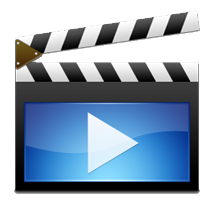 DASH
DASH, Dynamic Adaptive Streaming over HTTP
Diffusion en flux adaptatif dynamique sur HTTP ;
DASH ou MPEG-DASH ;
Standard de format de diffusion audiovisuelle sur Internet ;
Coté serveur :
Plusieurs variantes d’un contenu sont préparés ; avec des qualités et débits différents
Chaque variante est découpée en segments de quelques secondes
Chaque segment est rendu disponible au moyen d’un protocole d’échange, tel que HTTP
L’organisation des segments et de paramètres associés sont publiée dans un manifeste au format XML
Les segments et le manifeste sont généralement stockés sur un CDN, Content Delivery Network
Coté client :
Le client MPEG-DASH effectue une estimation de la bande passante disponible pour la réception des segments, et en fonction du remplissage de son tampon de réception il choisit pour le prochain segment à charger une représentation dont le débit :
assure la meilleure qualité possible
permet un délai de réception compatible avec le rendu ininterrompu du contenu.
7 -  Streaming et vidéos
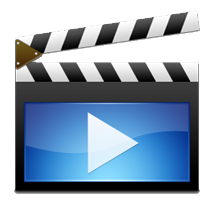 DASH
DASH, Dynamic Adaptive Streaming over HTTP
Fig 7.3 - Principe de DASH
7 -  Streaming et vidéos
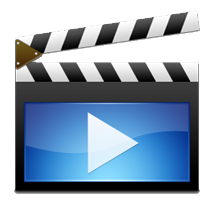 DASH
Quelques liens
DASH
les principaux formats de flux video live DASH et HLS
Utiliser DASH avec les vidéos en HTML - MDN
[Speaker Notes: C3i-02 : 5/12/2024 après-midi, 4h, avec démo Des sockets avec node+socket-io, php et java
C3i-02 : 7/01/2025 3h le matin (TP serveurs web) 4h révision du cours.]